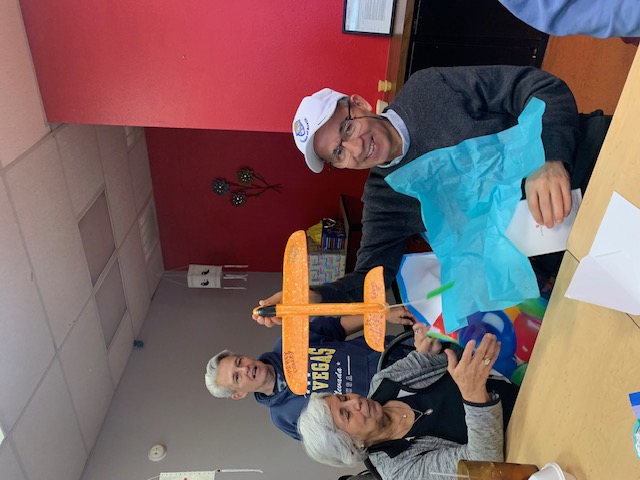 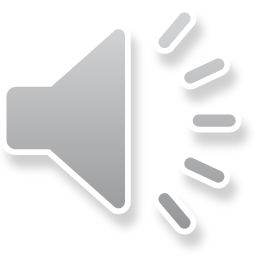 Confirmation – March 2023
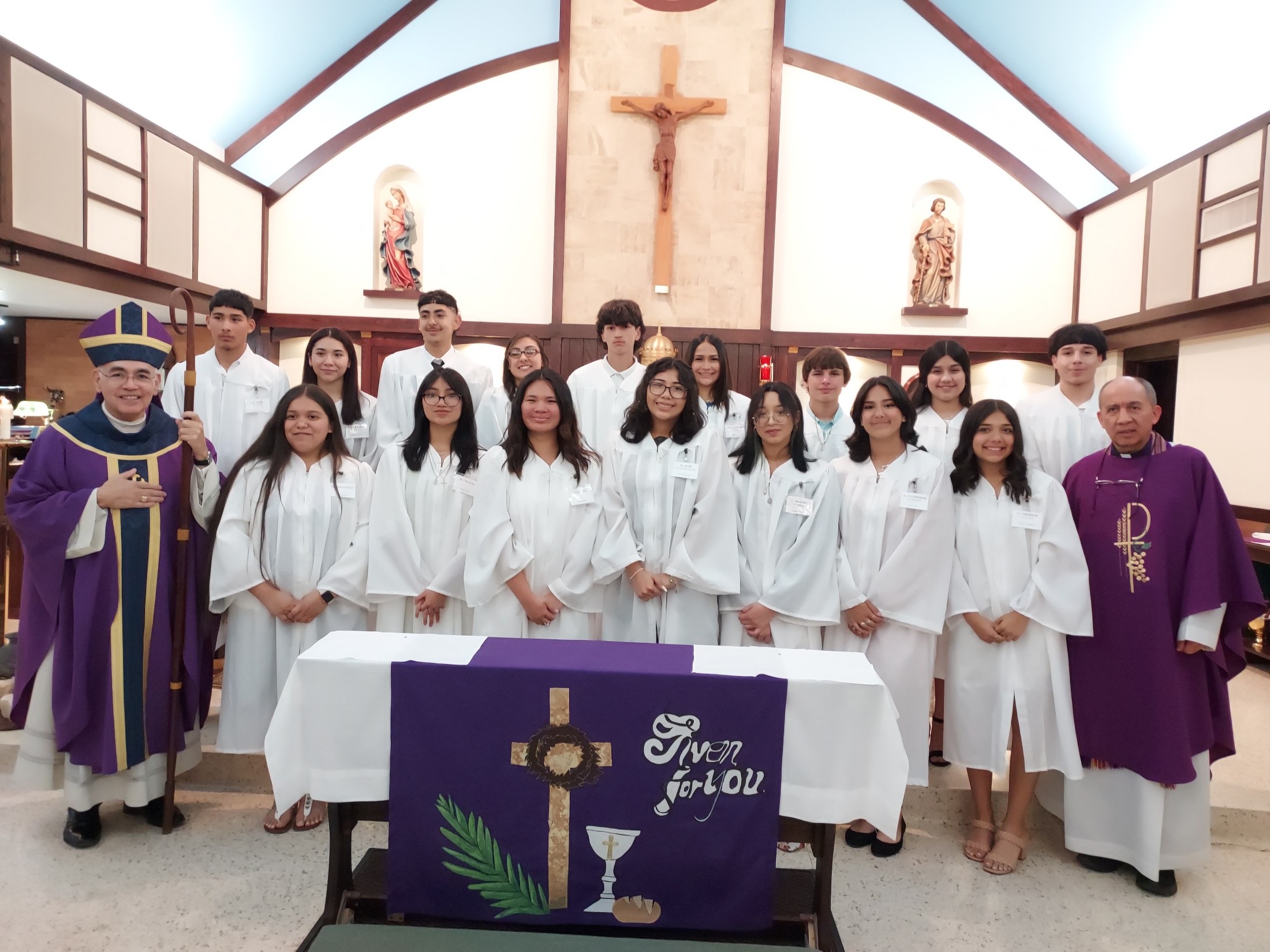 Easter Vigil  – April 2023
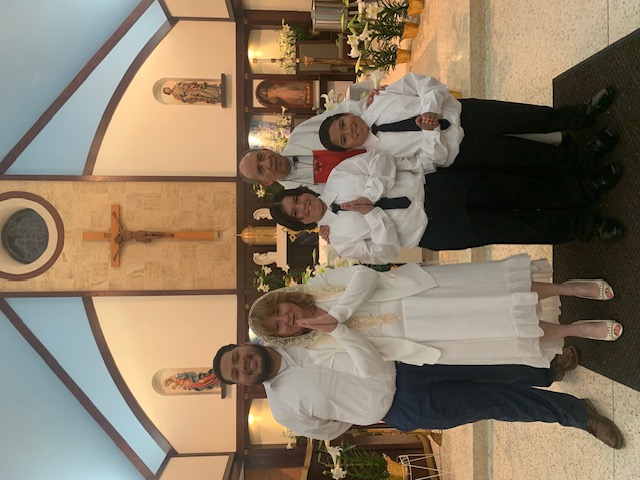 Oscar Moran, 
Donna Barker, 
Jamden & Jayden Garcia
RE Closing Mass - May 2023
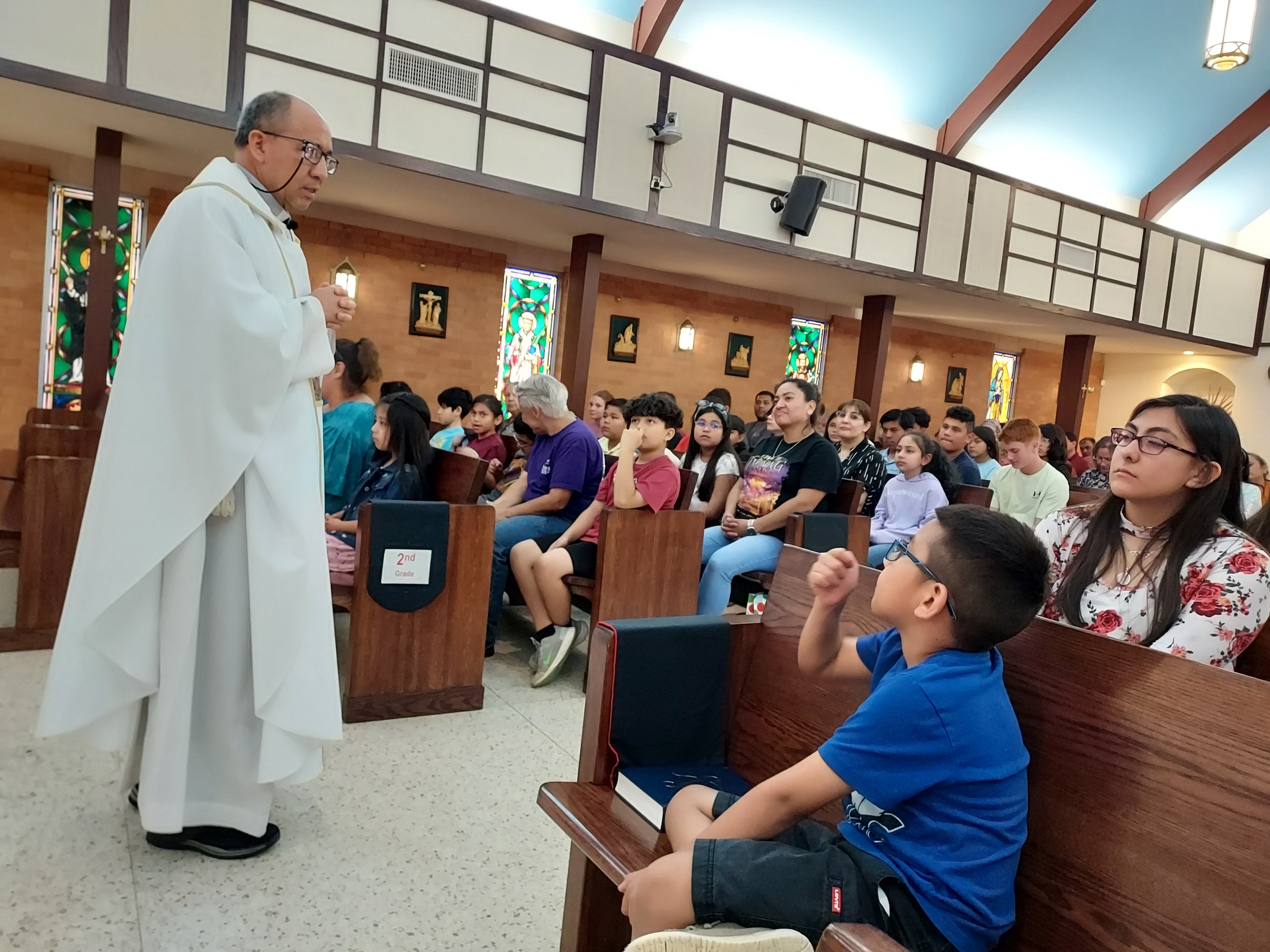 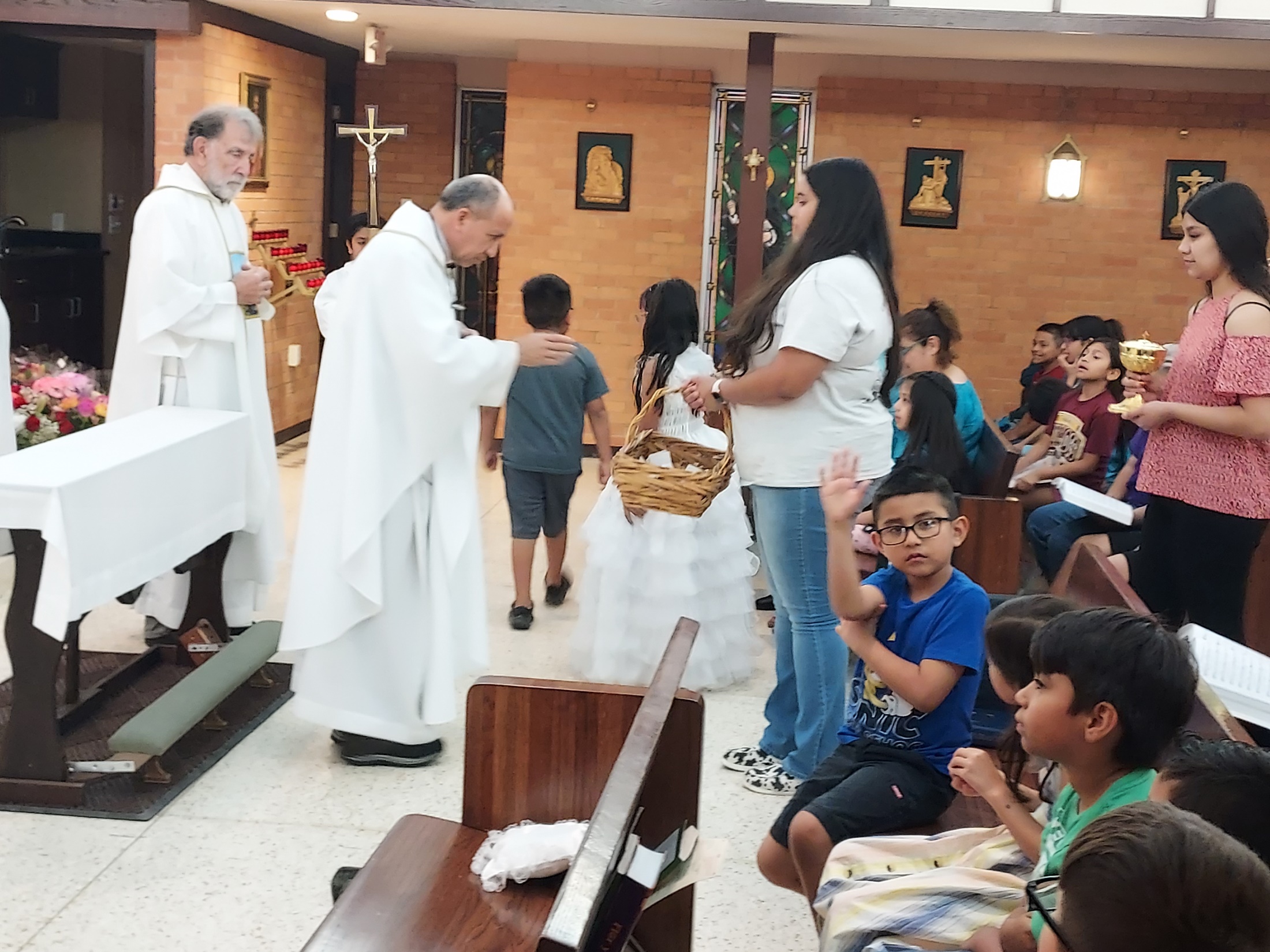 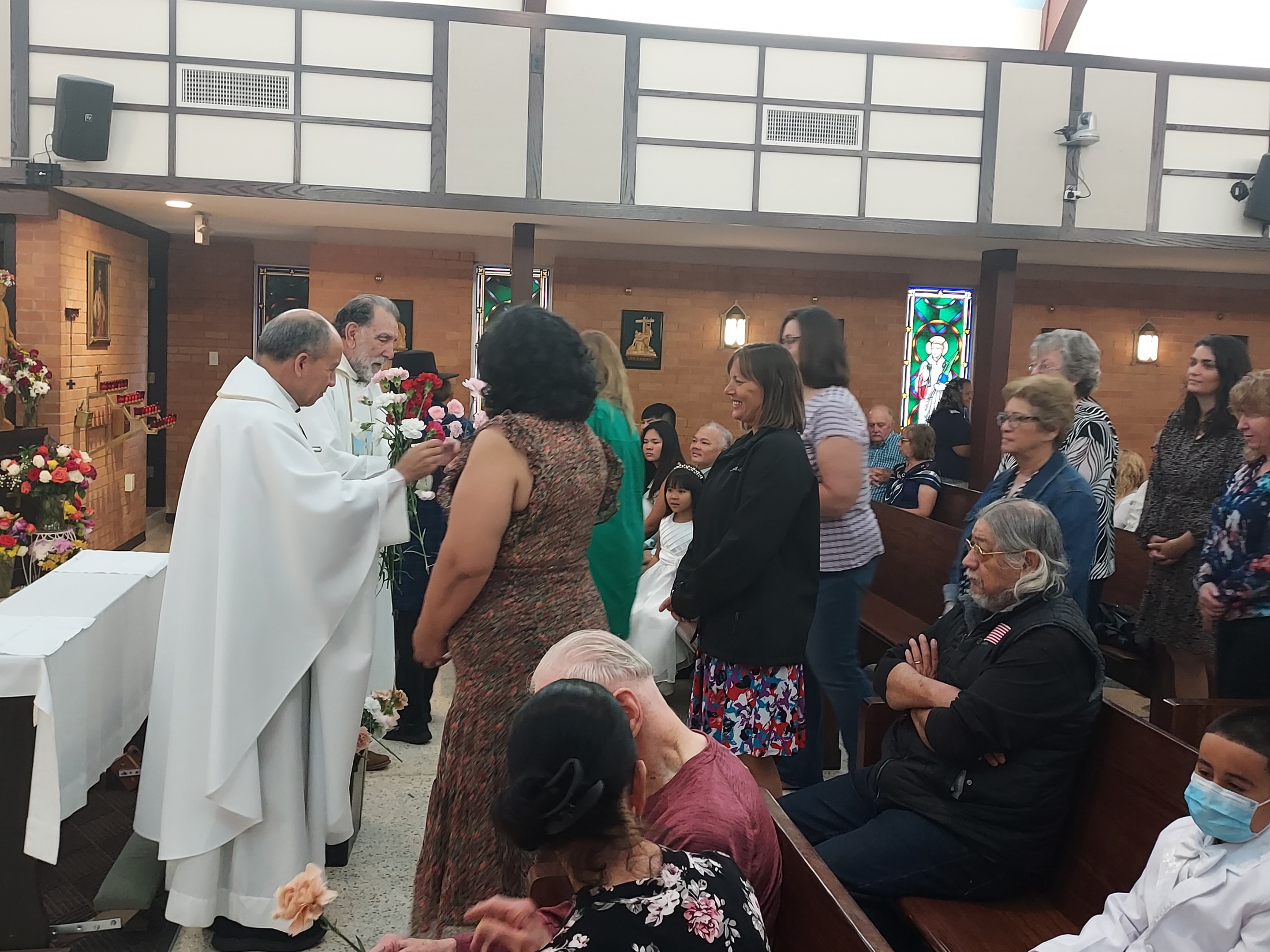 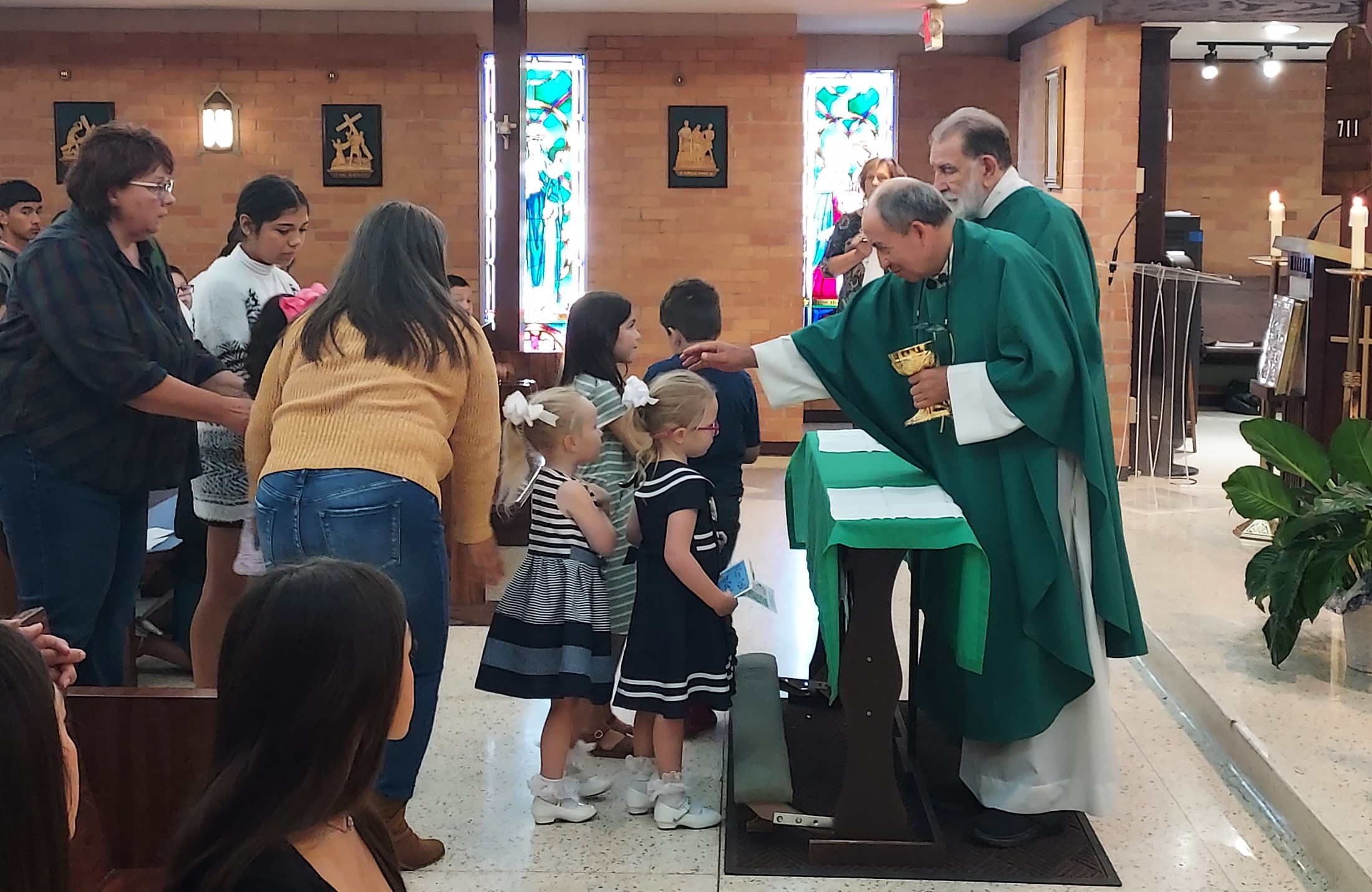 1st Communions – May 2023
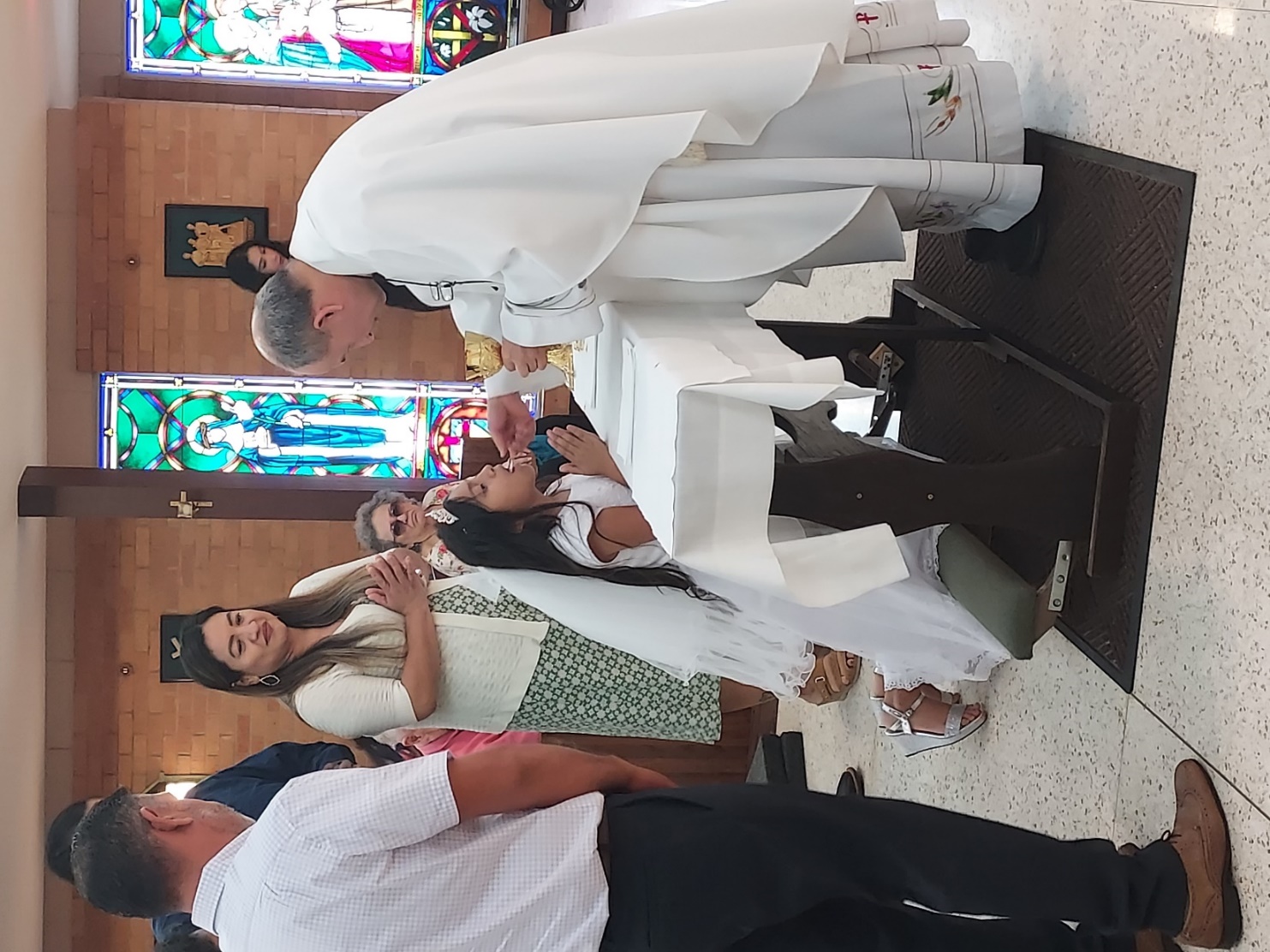 Abigail Chavez
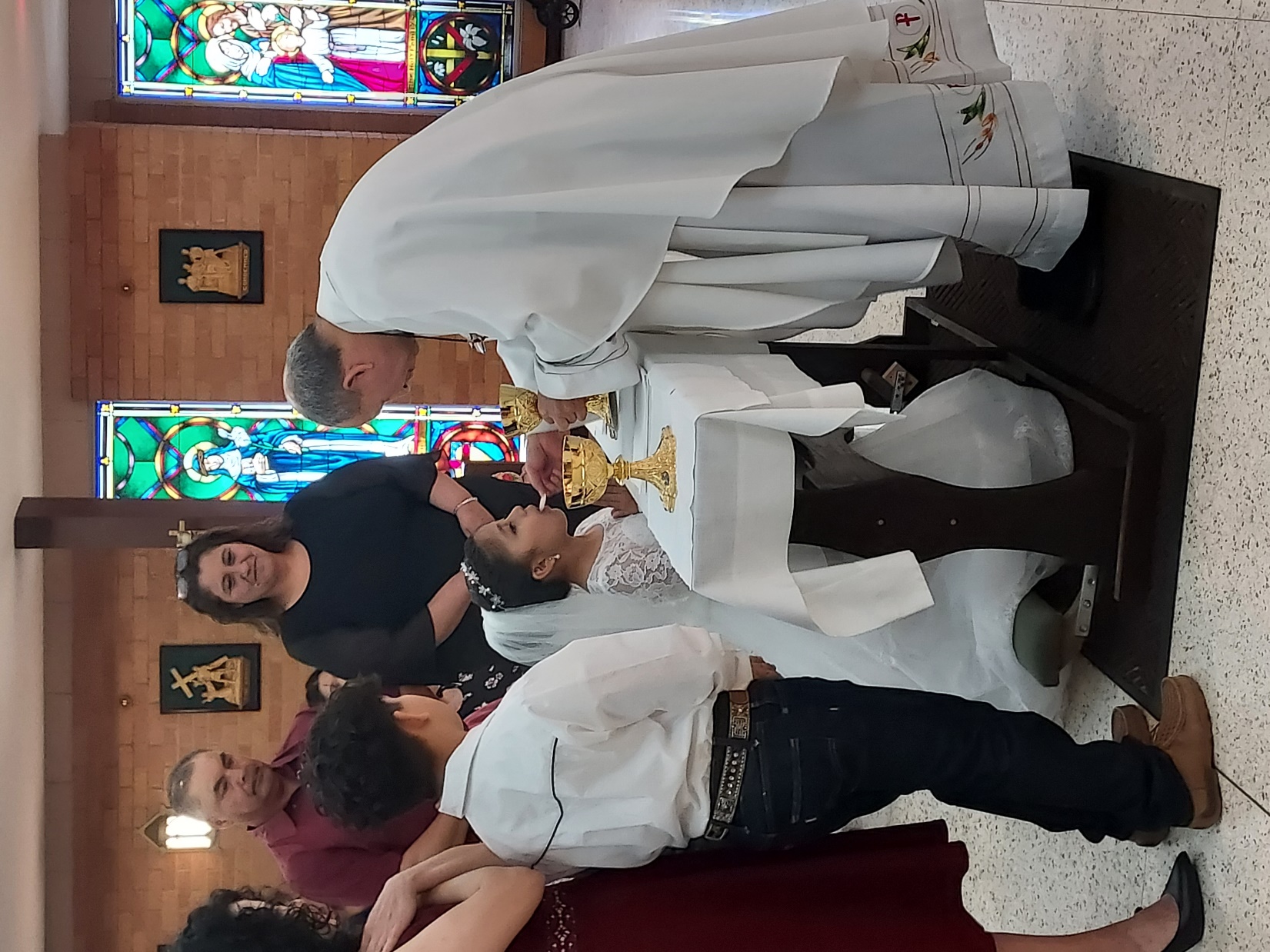 Jimena Lara
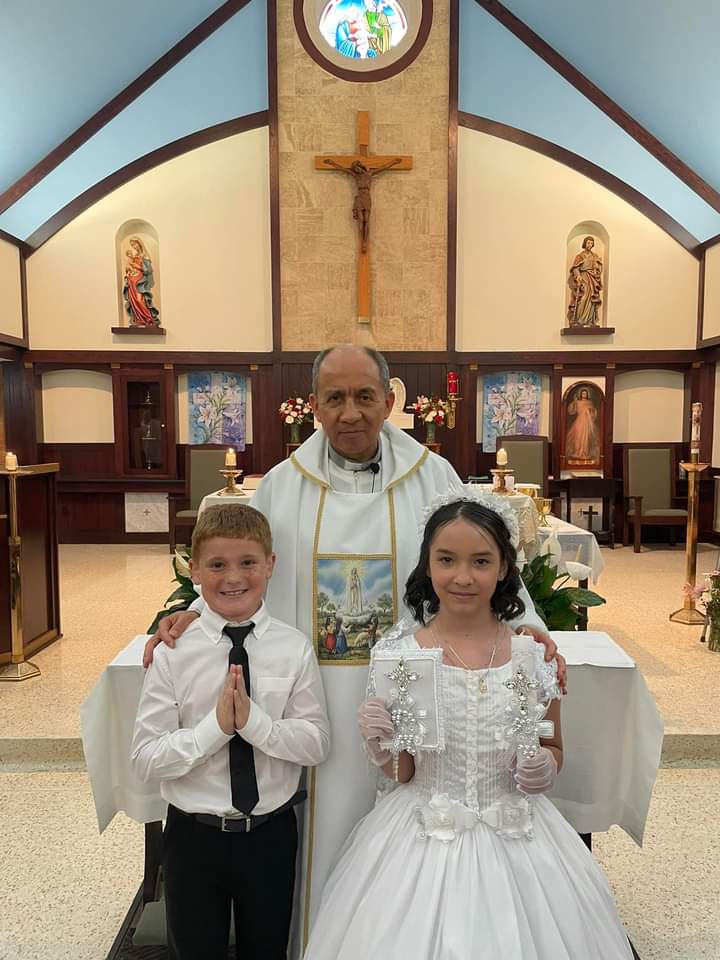 Jack Williams, 
Diacyneli Salcedo
Graduation Sunday – May 2023
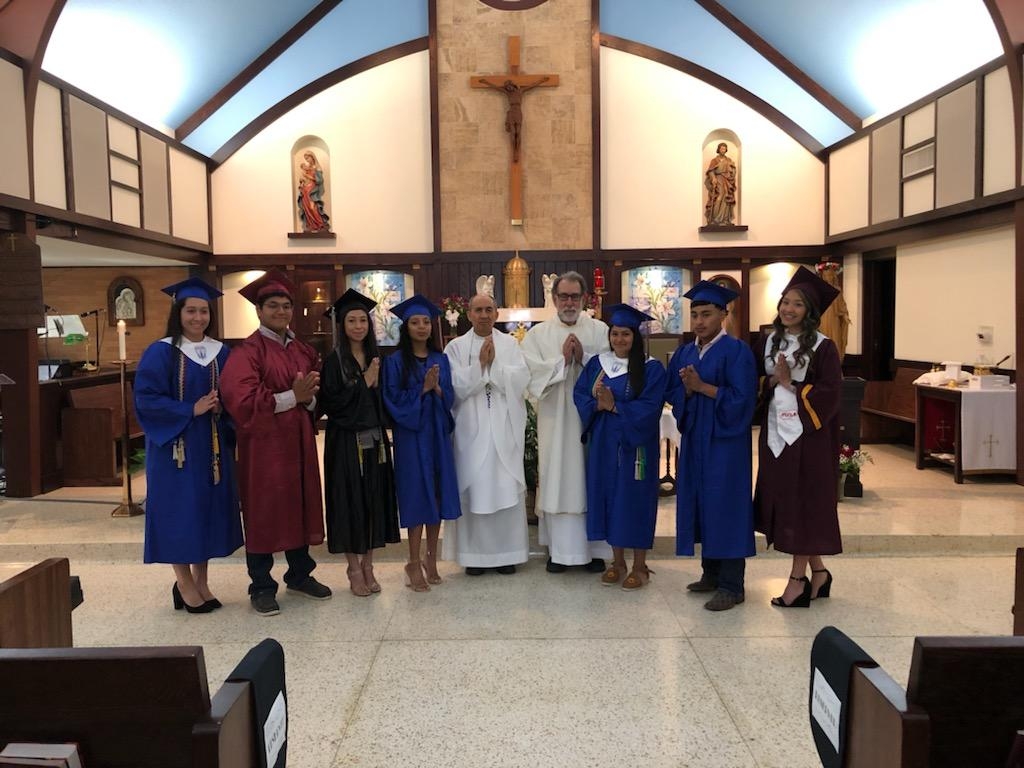 Corpus Christi – June 2023
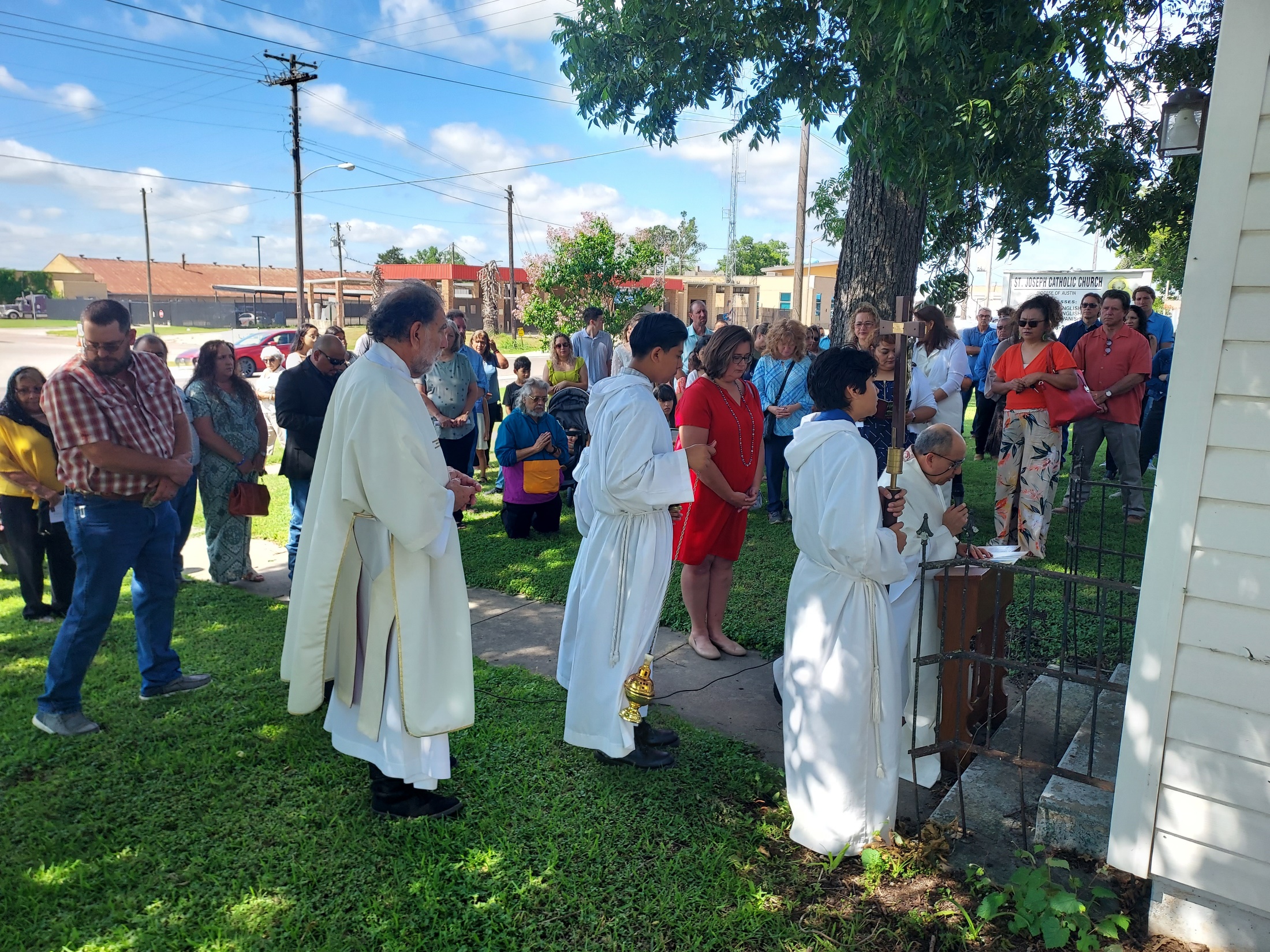 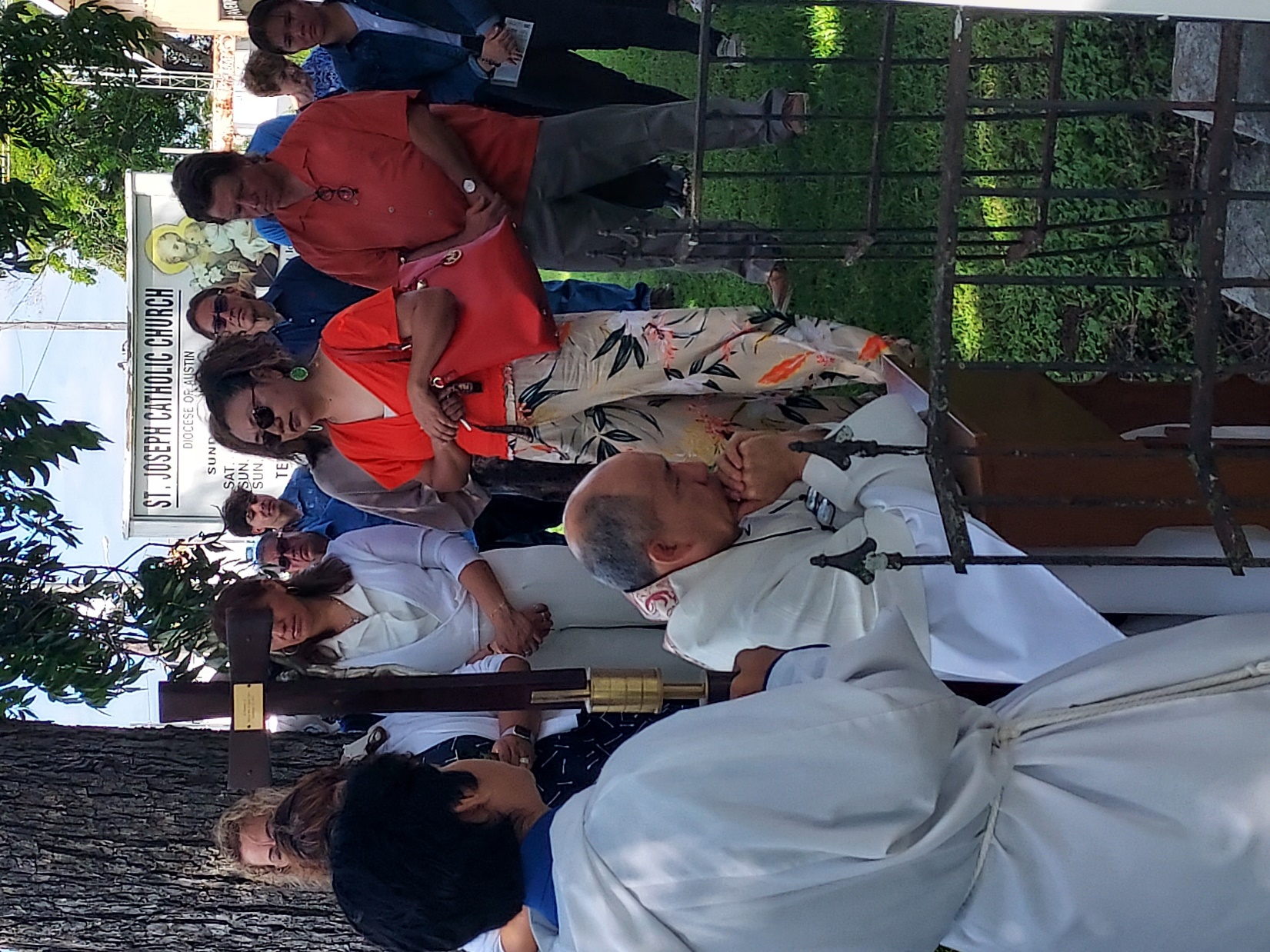 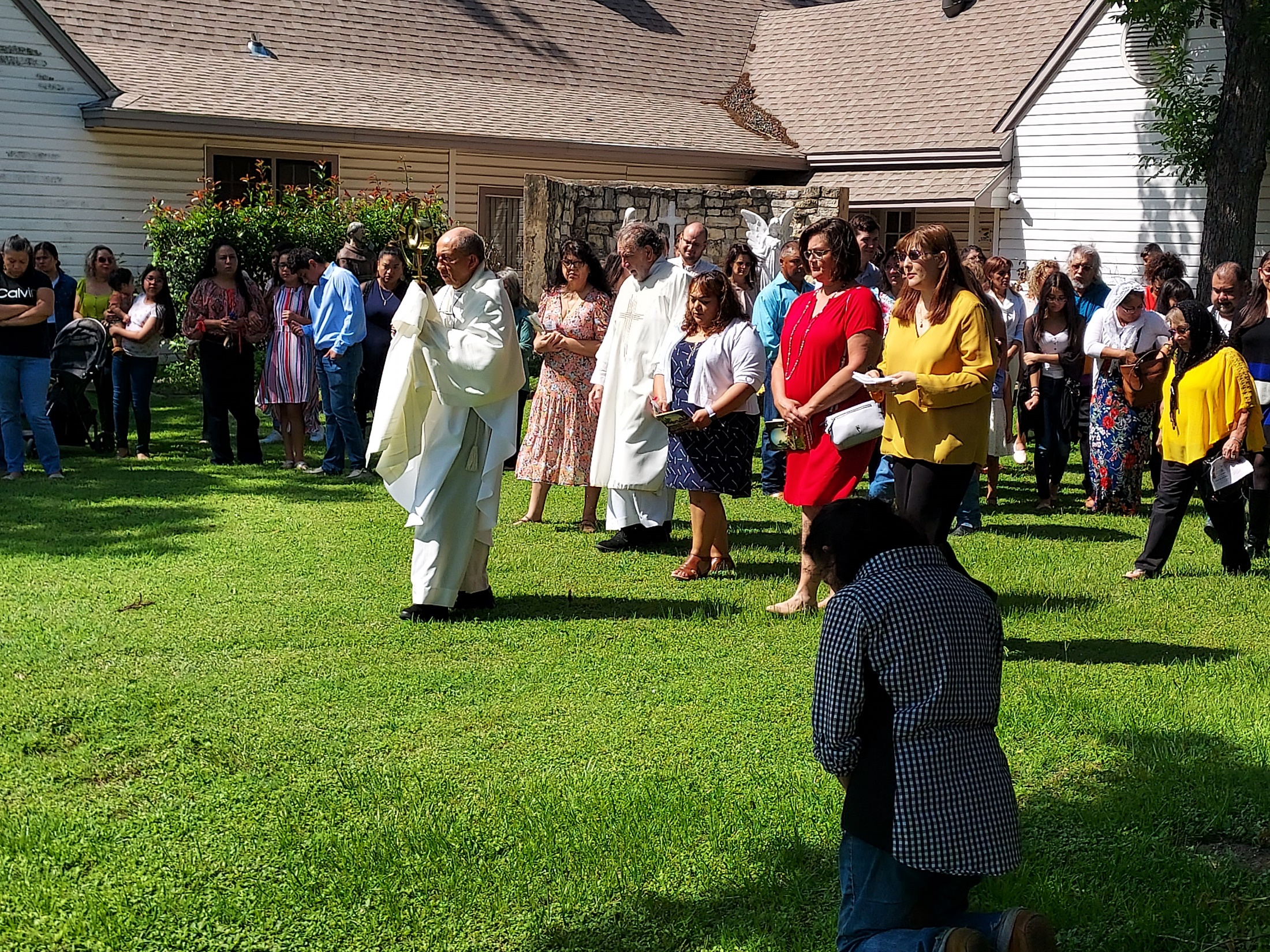 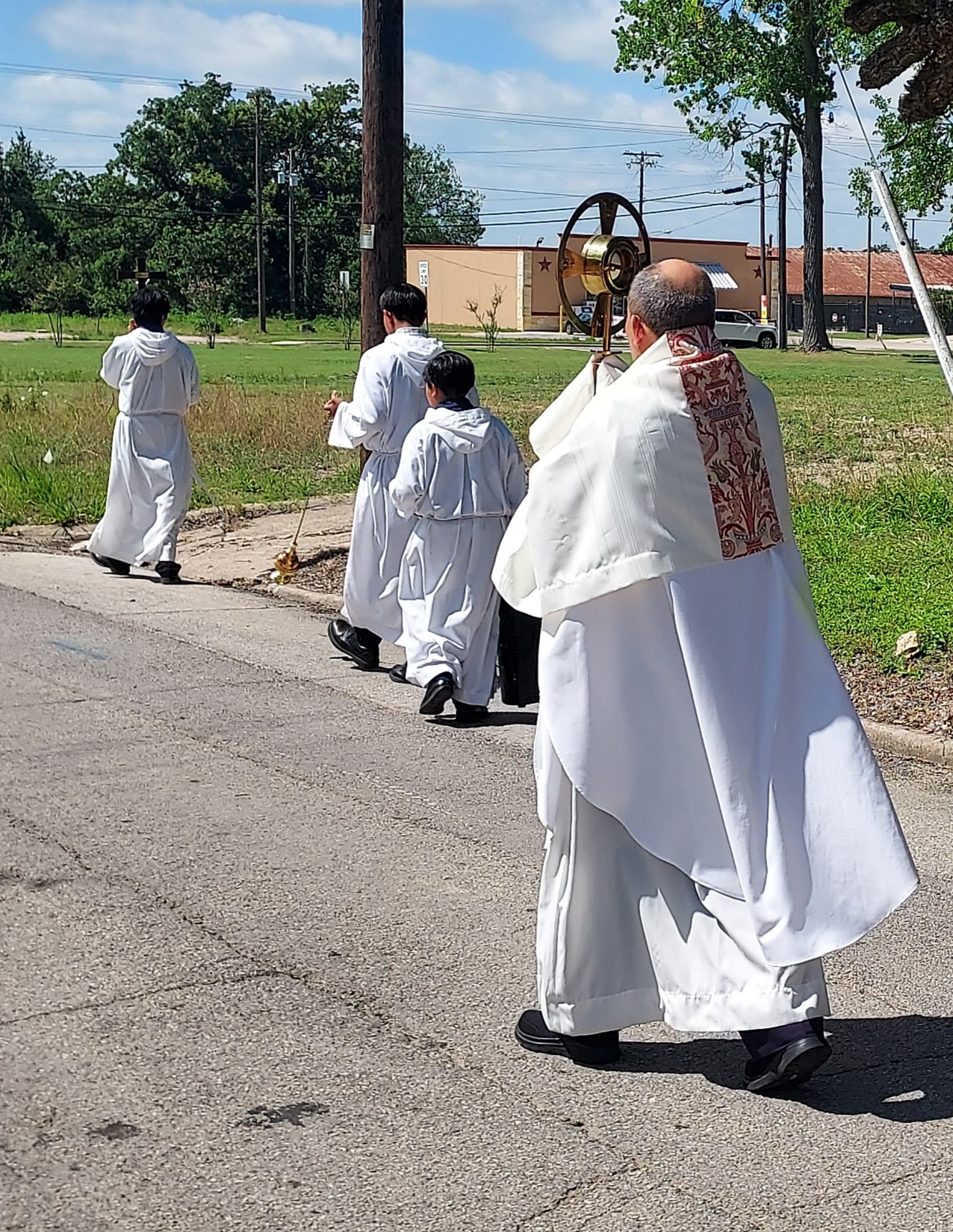 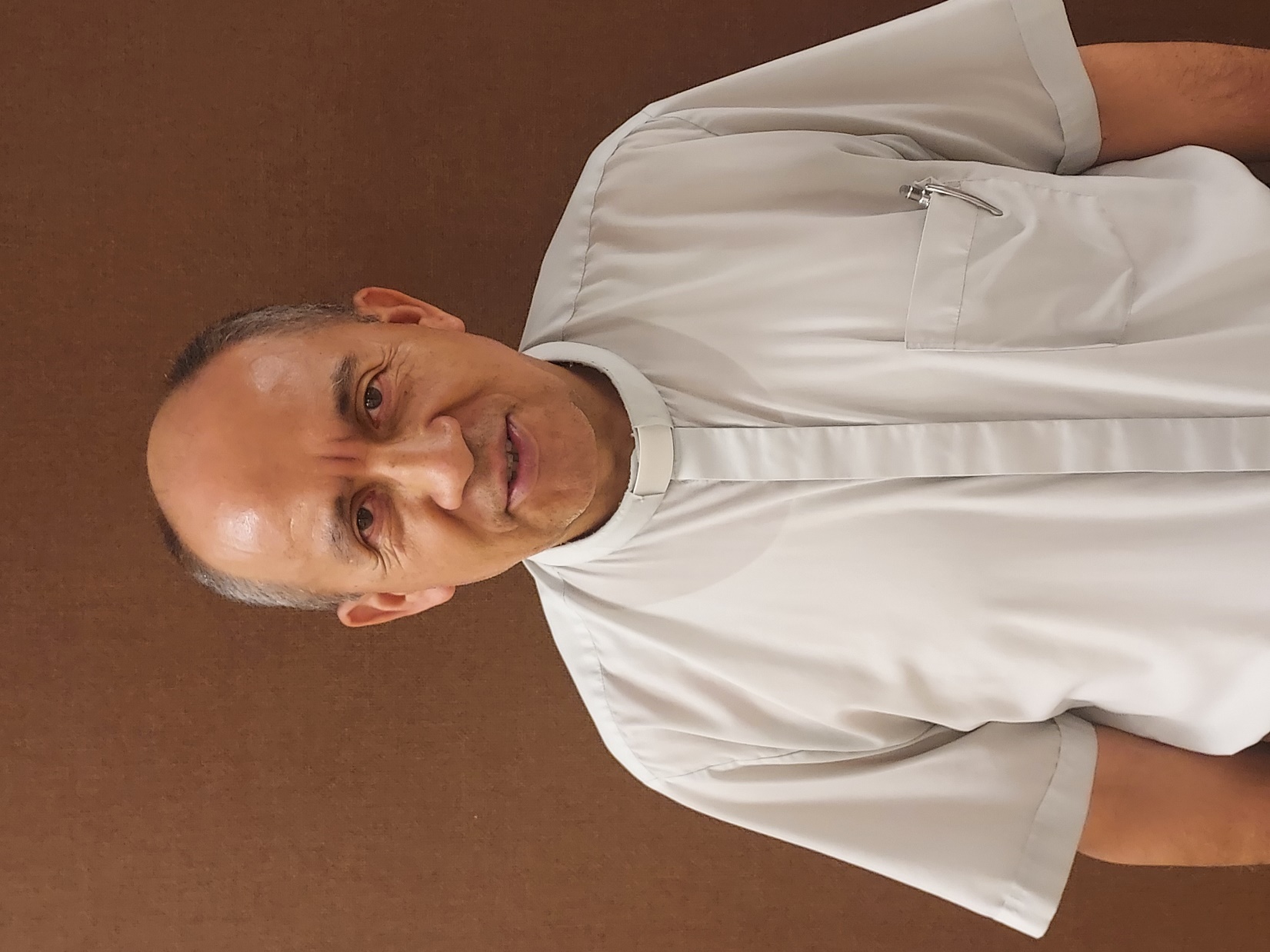 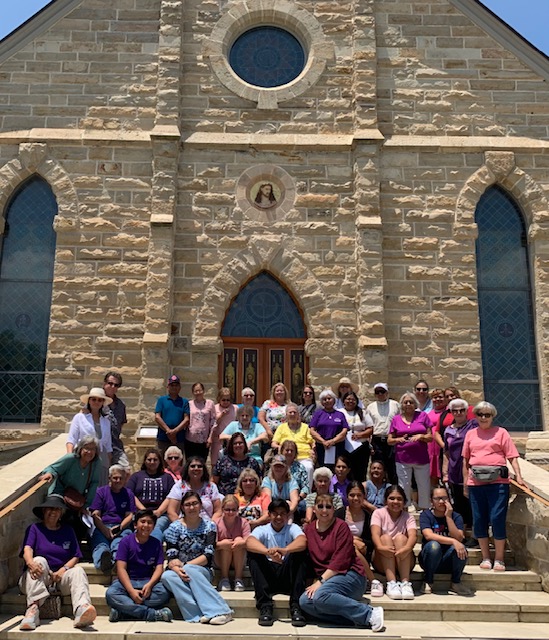 Painted 
Churches trip

 June 12, 2023
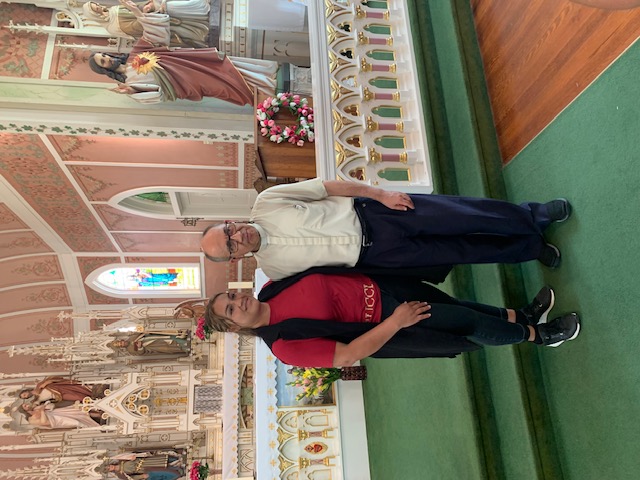 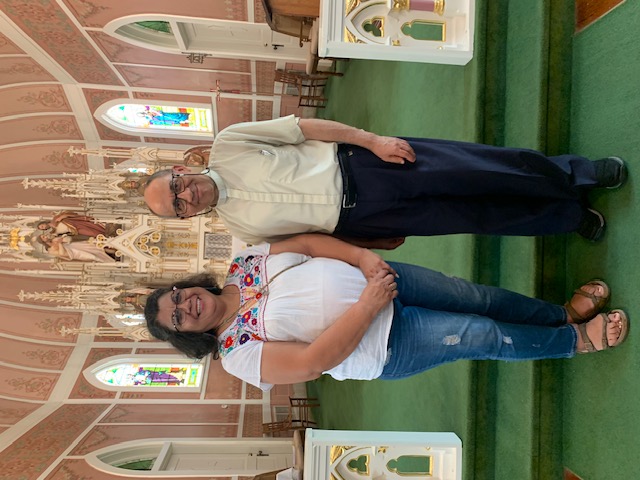 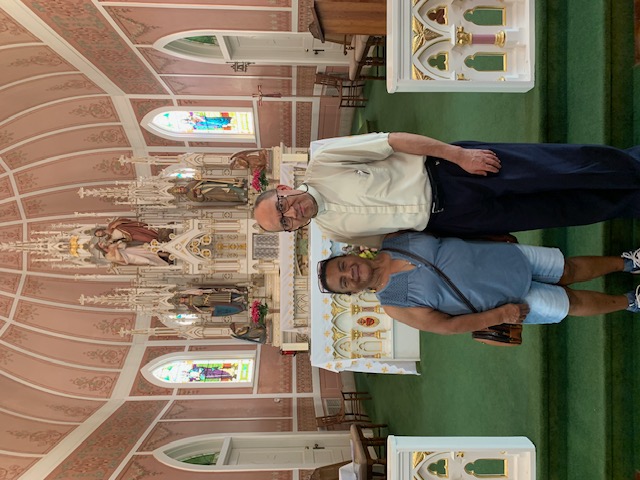 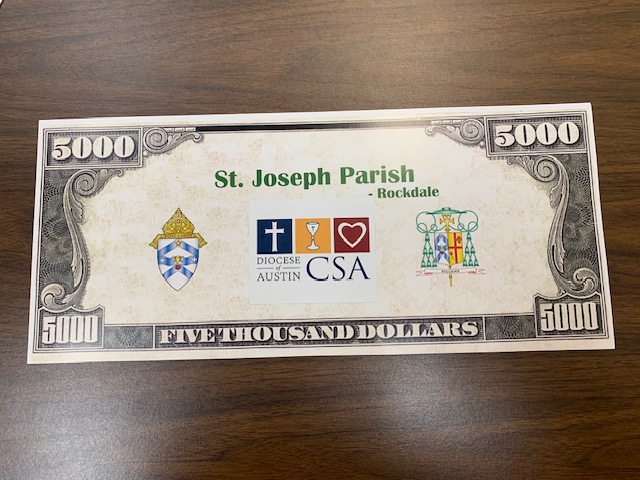 CSA Winner! – October 2023
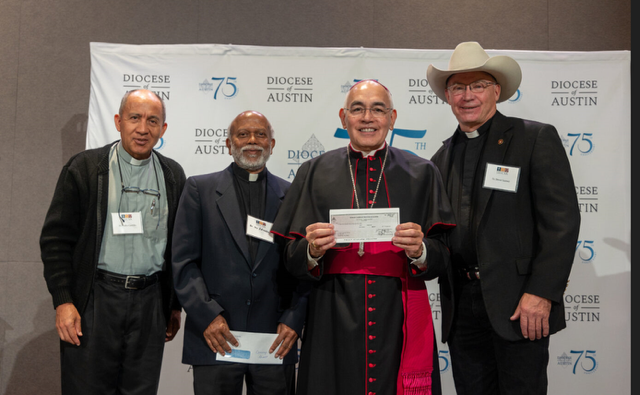 1st Communions – November 2023
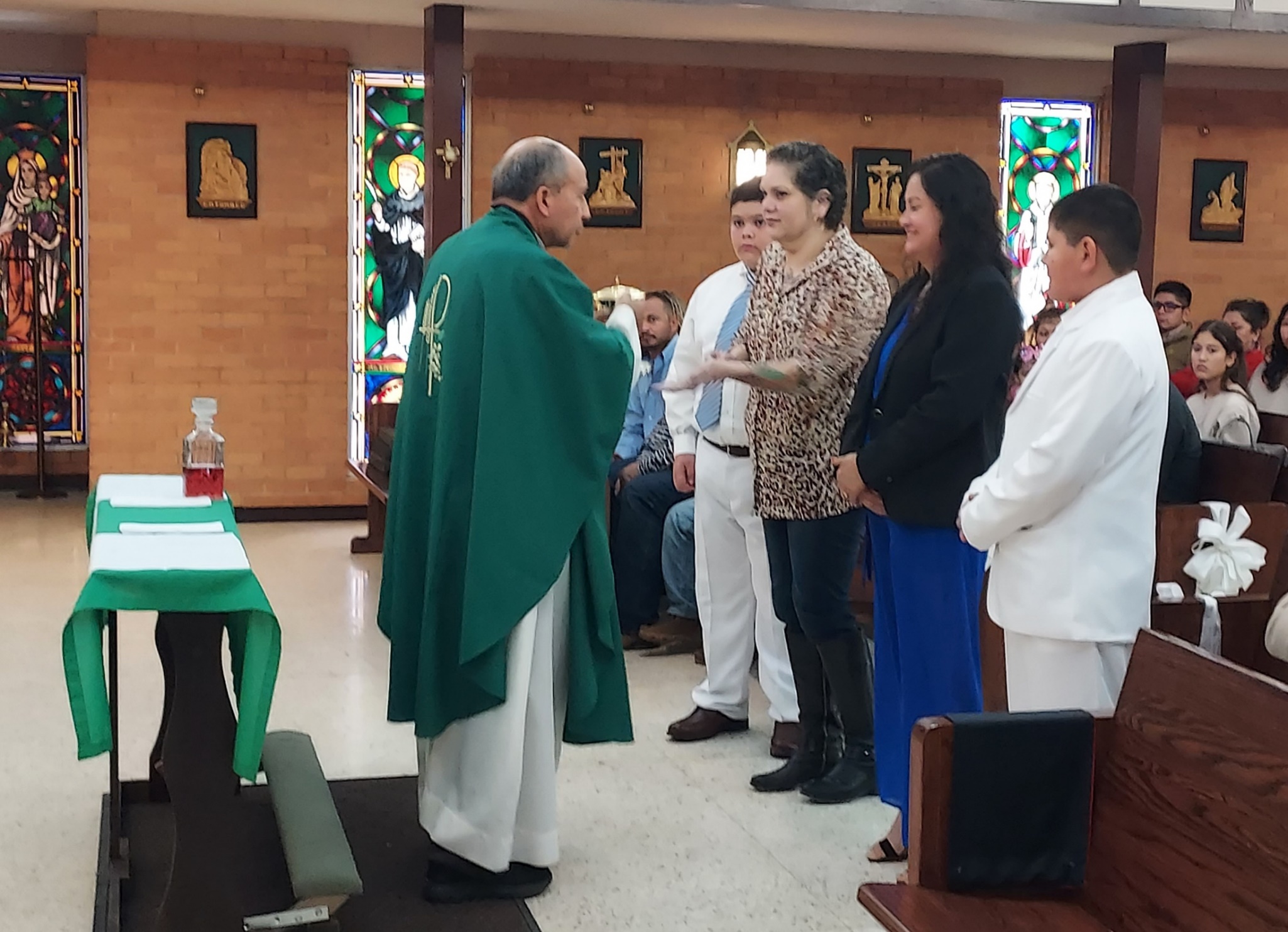 Miguel Maldonado;  
Enrique Martinez
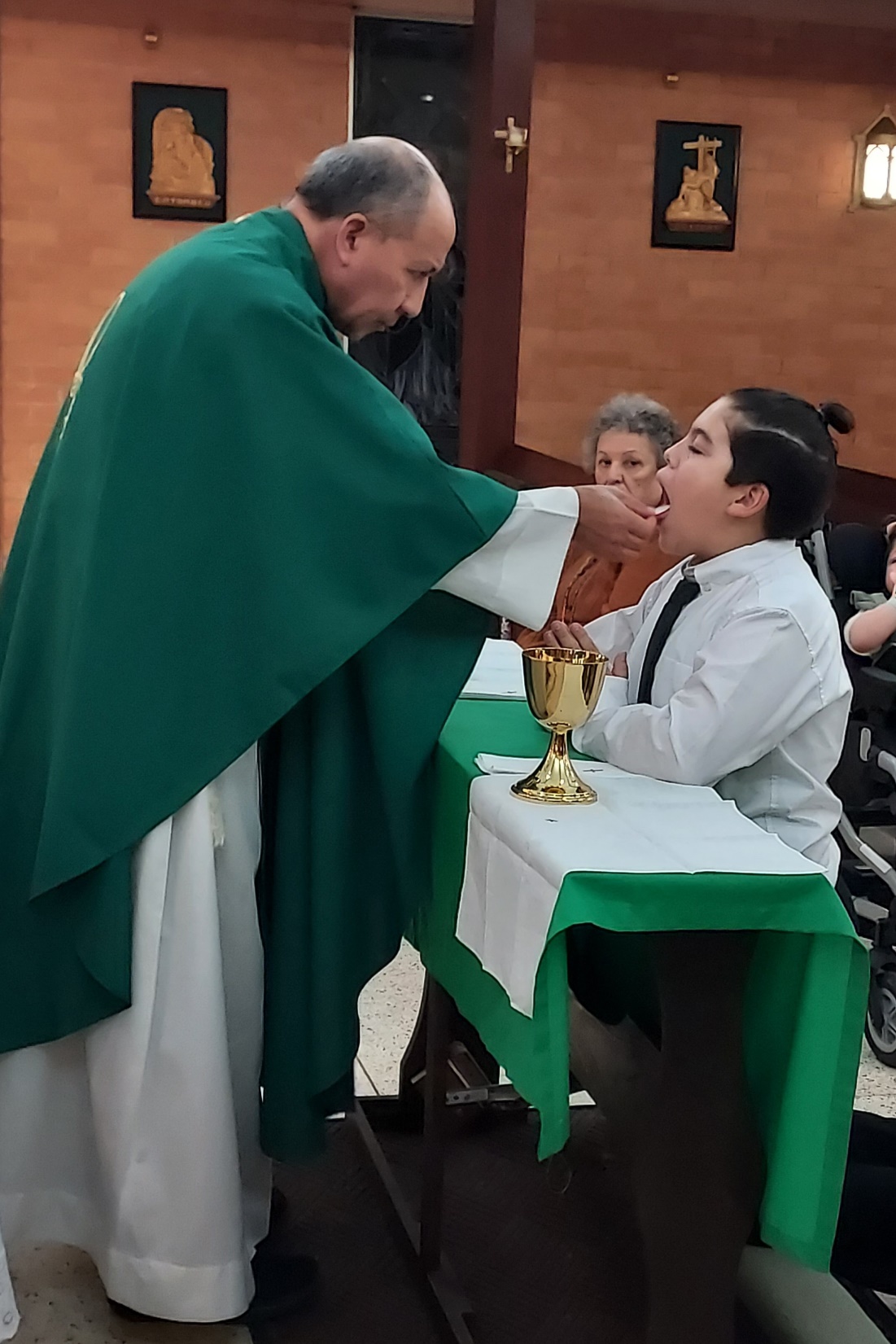 Kamden Garcia
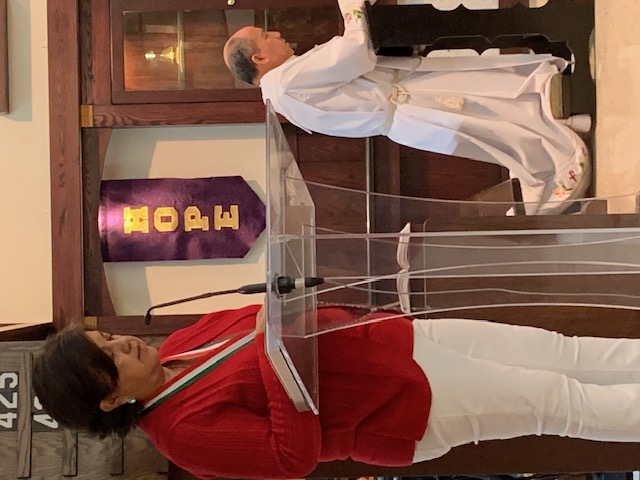 OLG celebration

December 2023
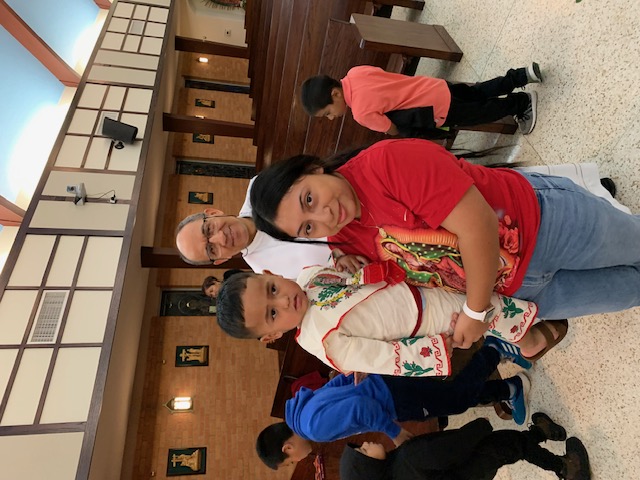 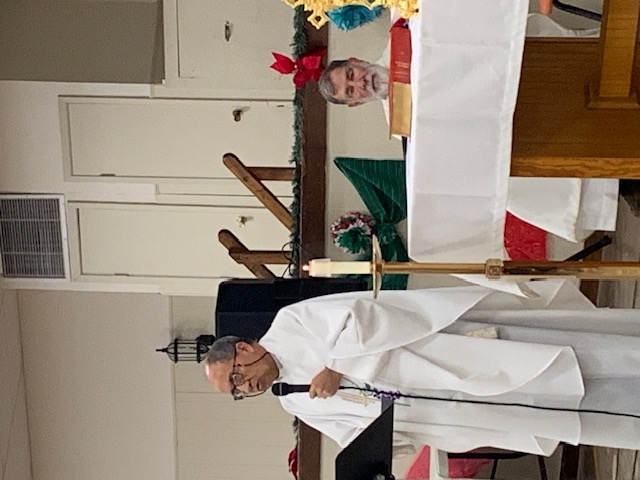 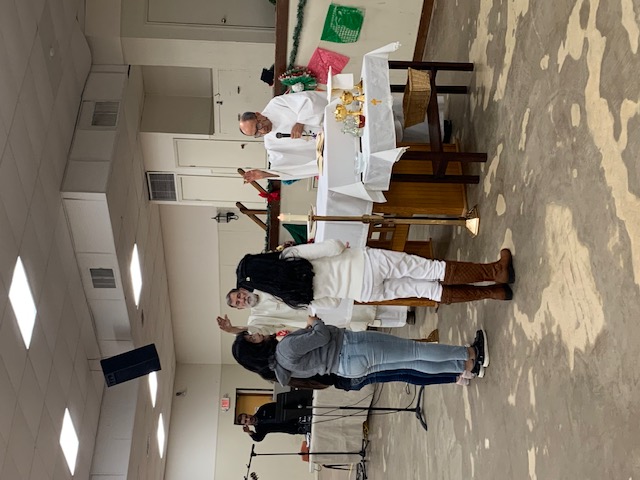 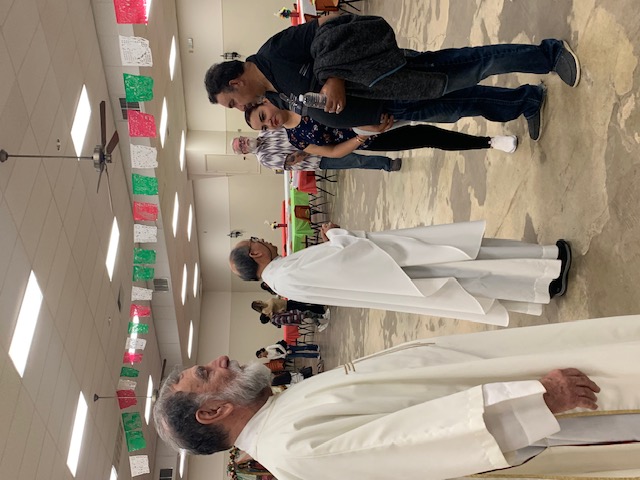 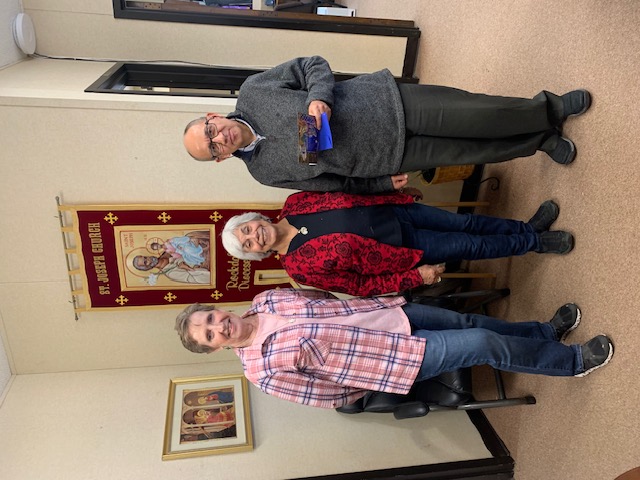 Pat Barcak, 
Mary Helen Ortega
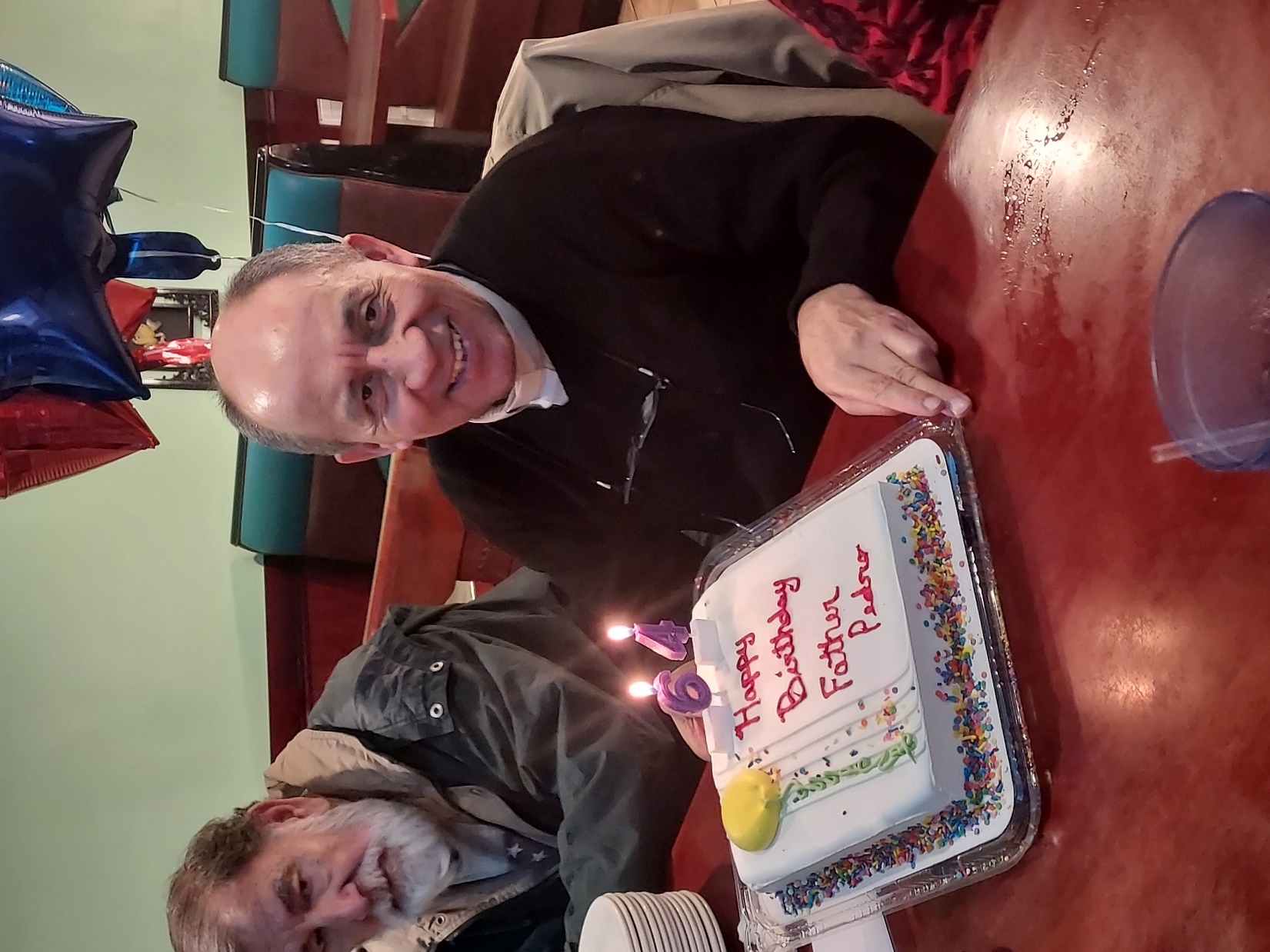 Fr.’s birthday 

January 2024
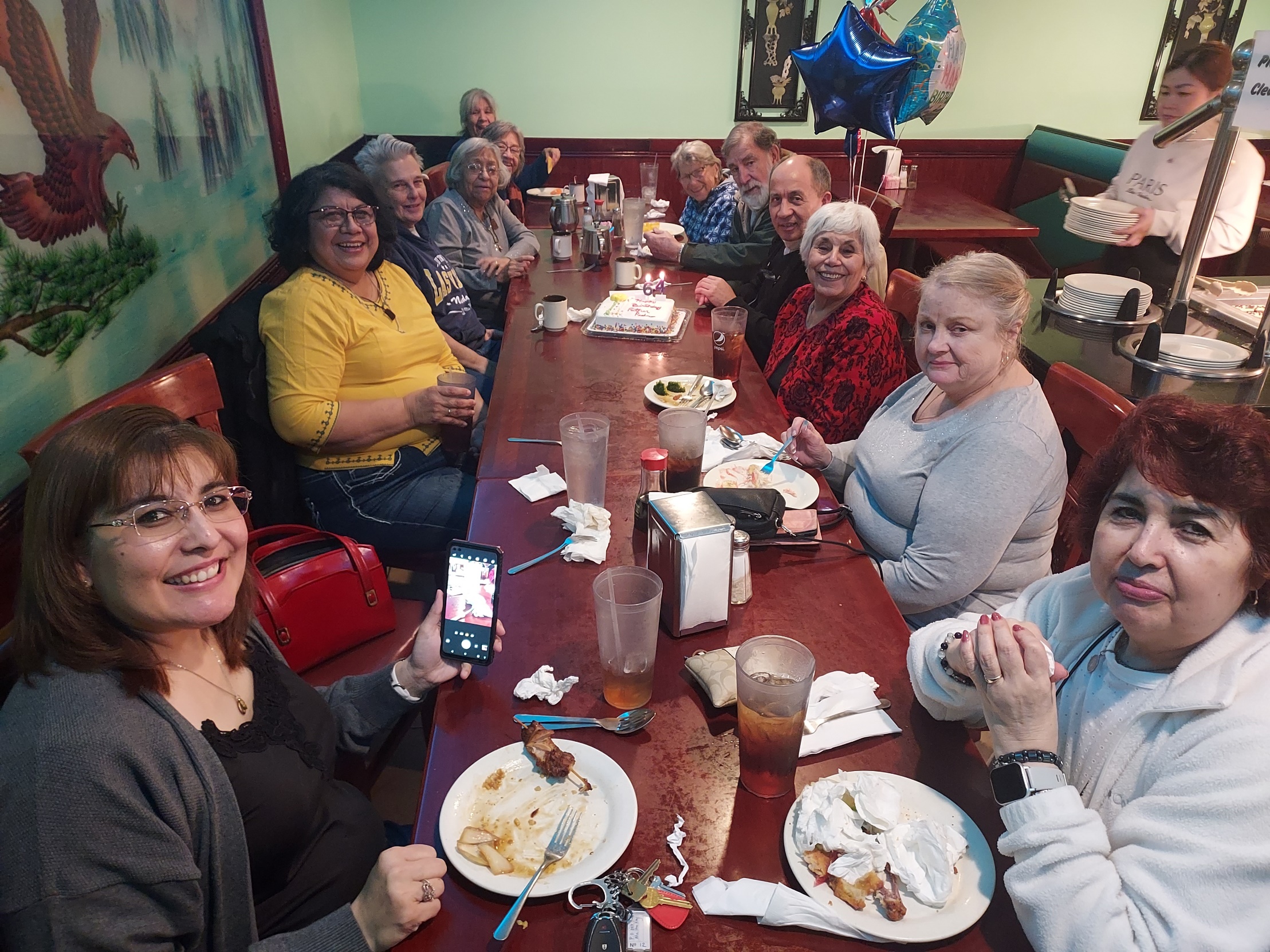 Jesus Bocanegra’s Scholarship Signing - February 2024
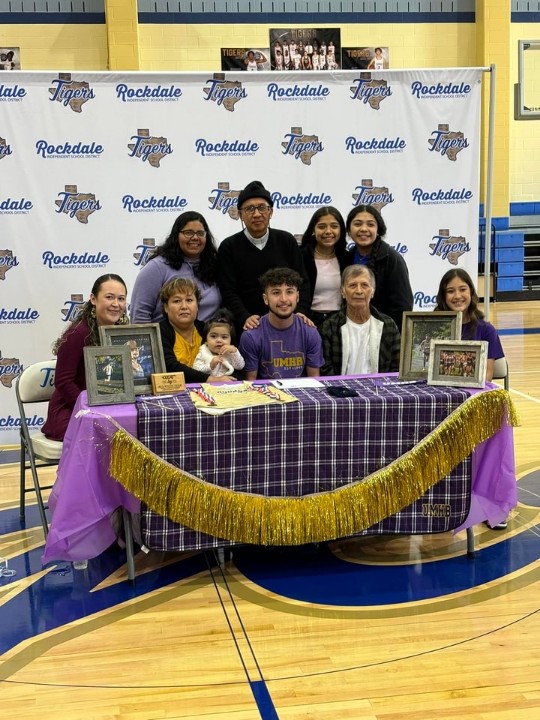 Adoration – February 2024
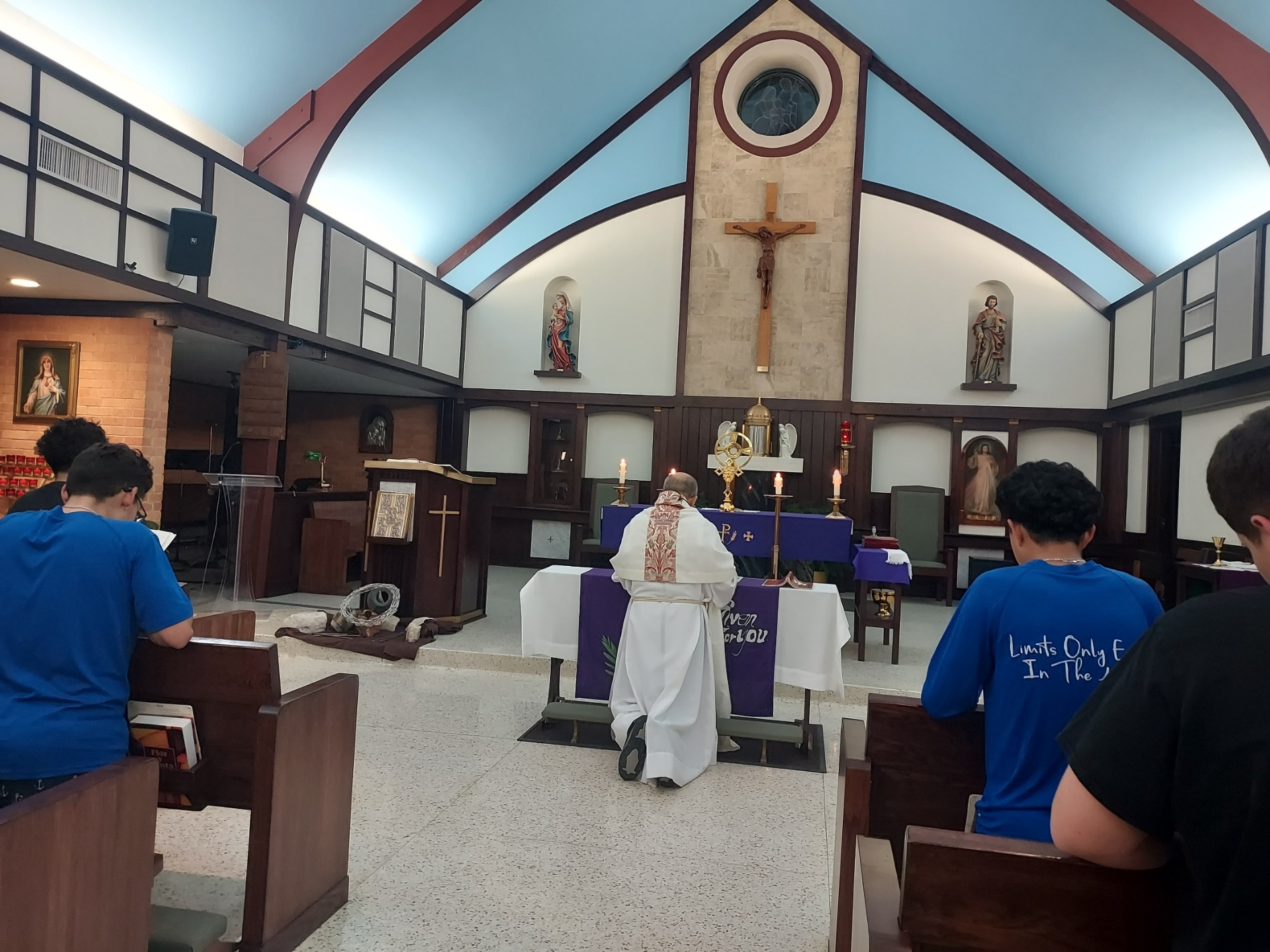 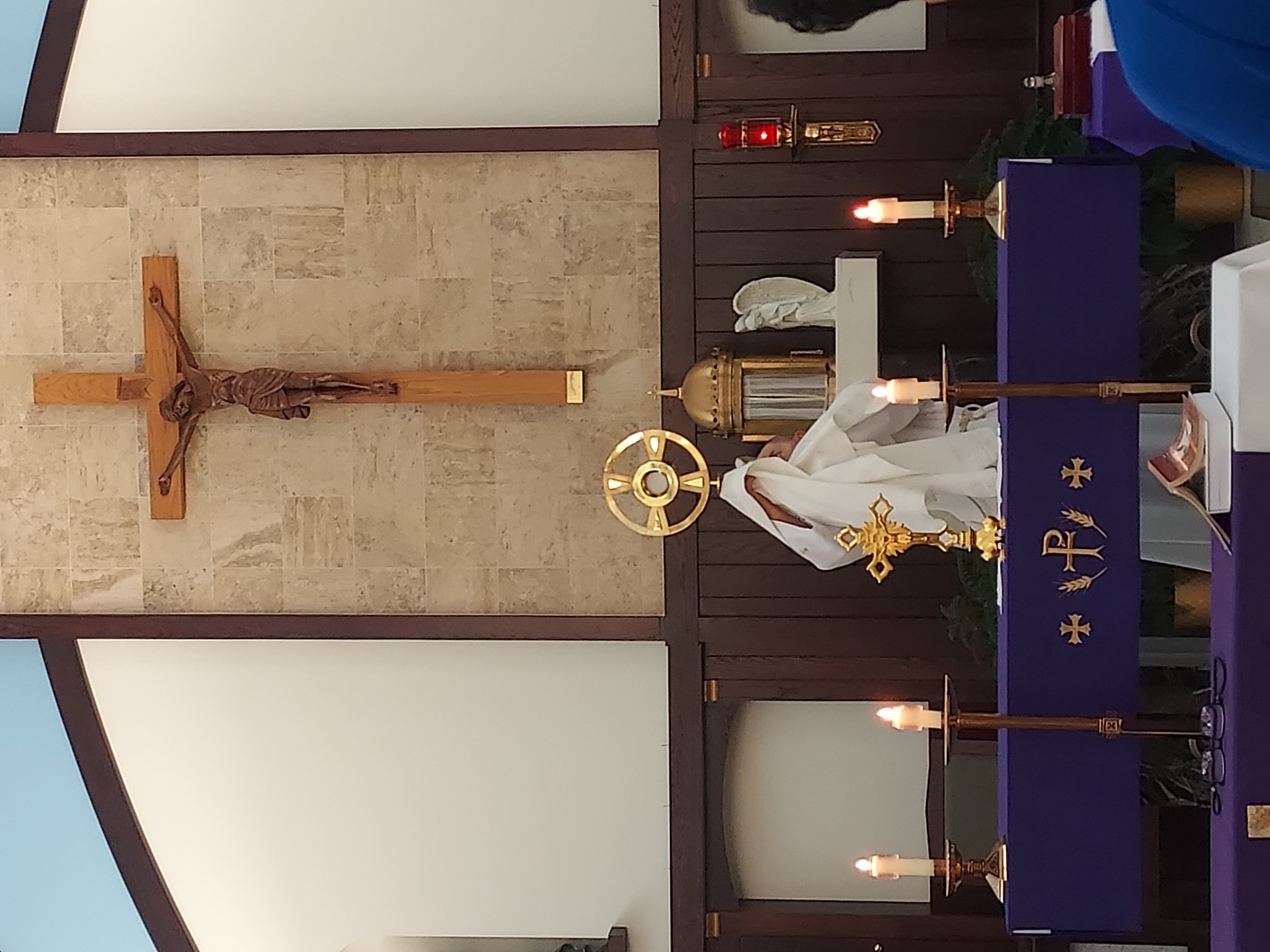 Confirmation – February 2024
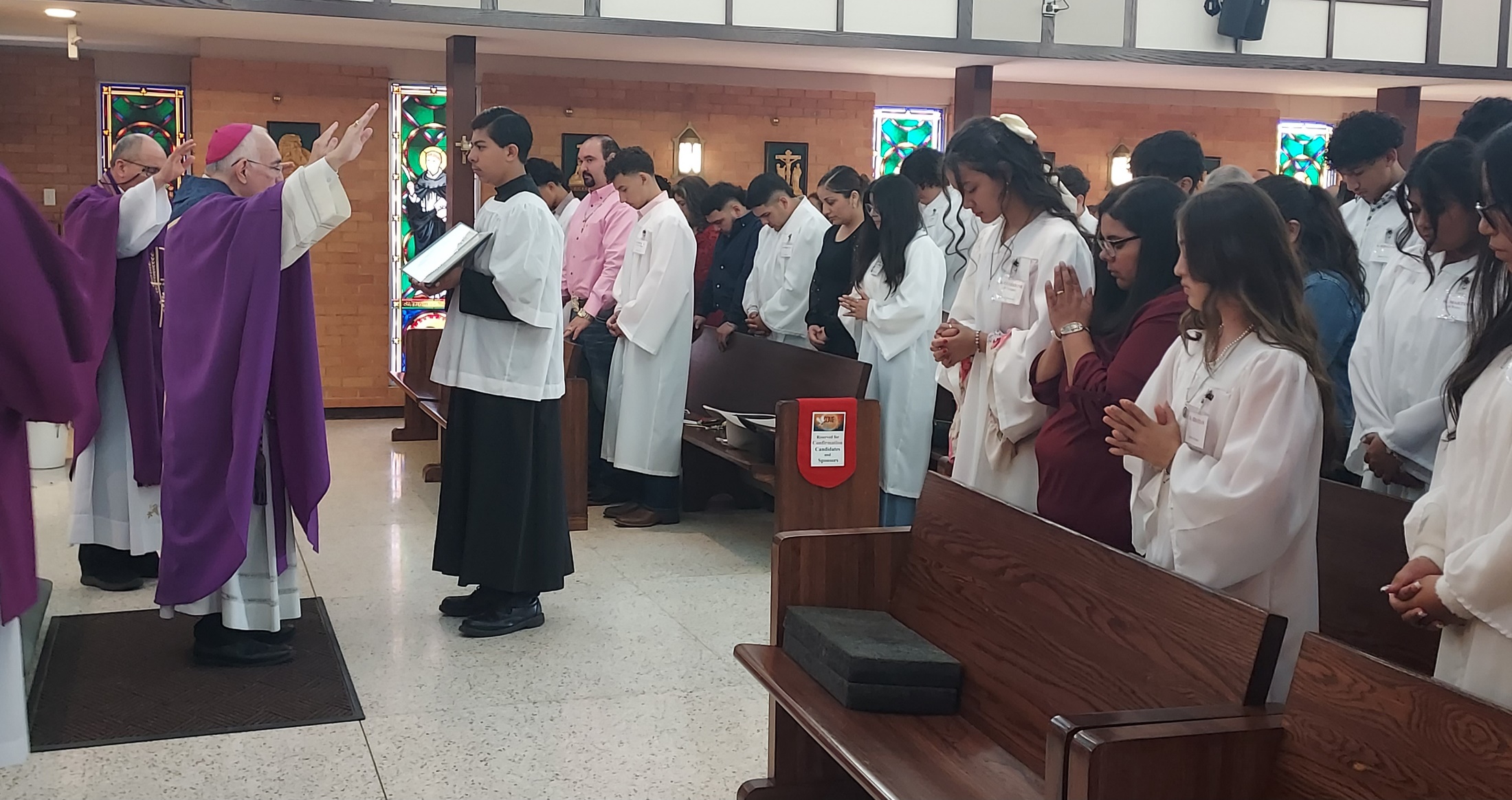 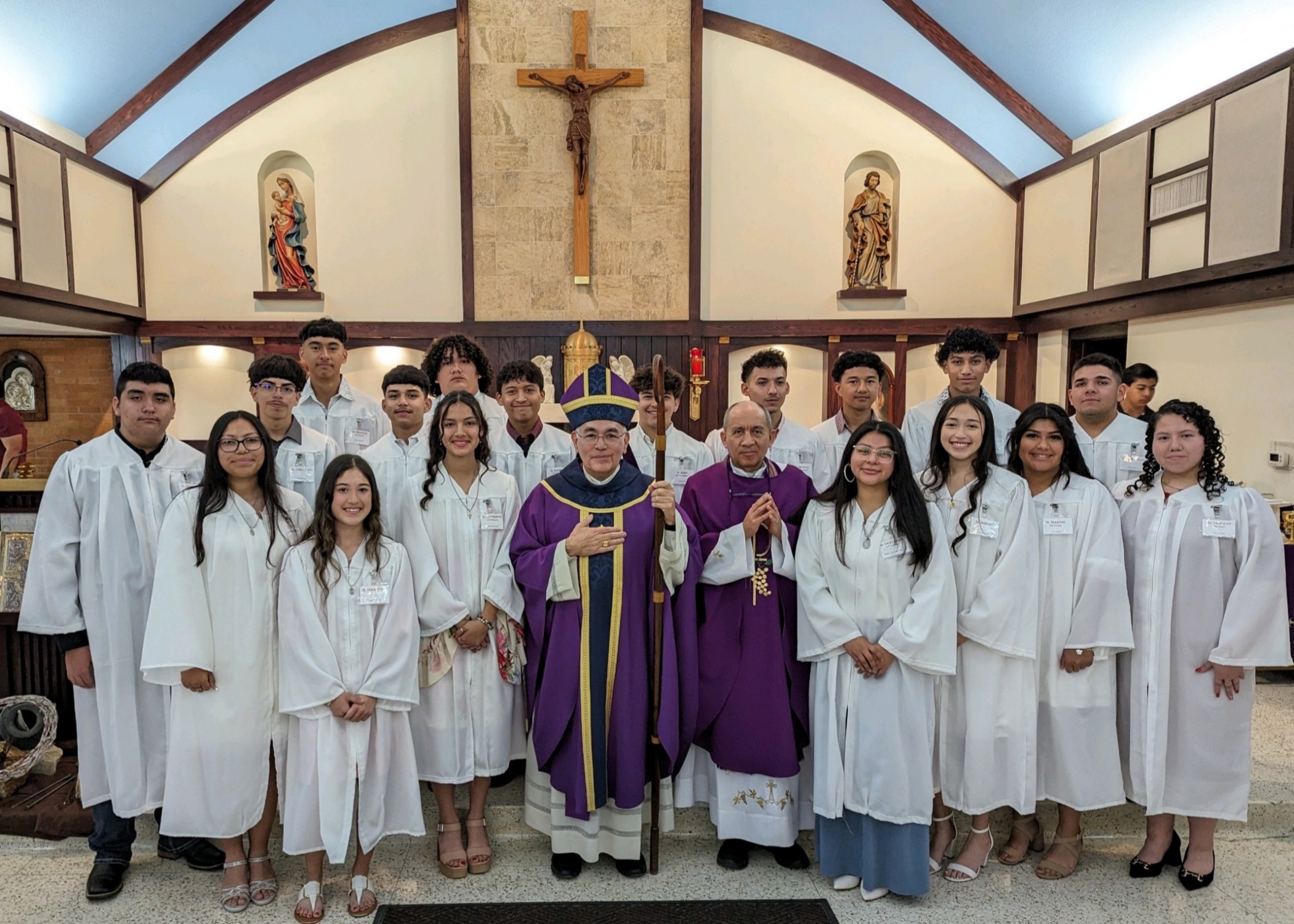 Chrism Mass - March 2024
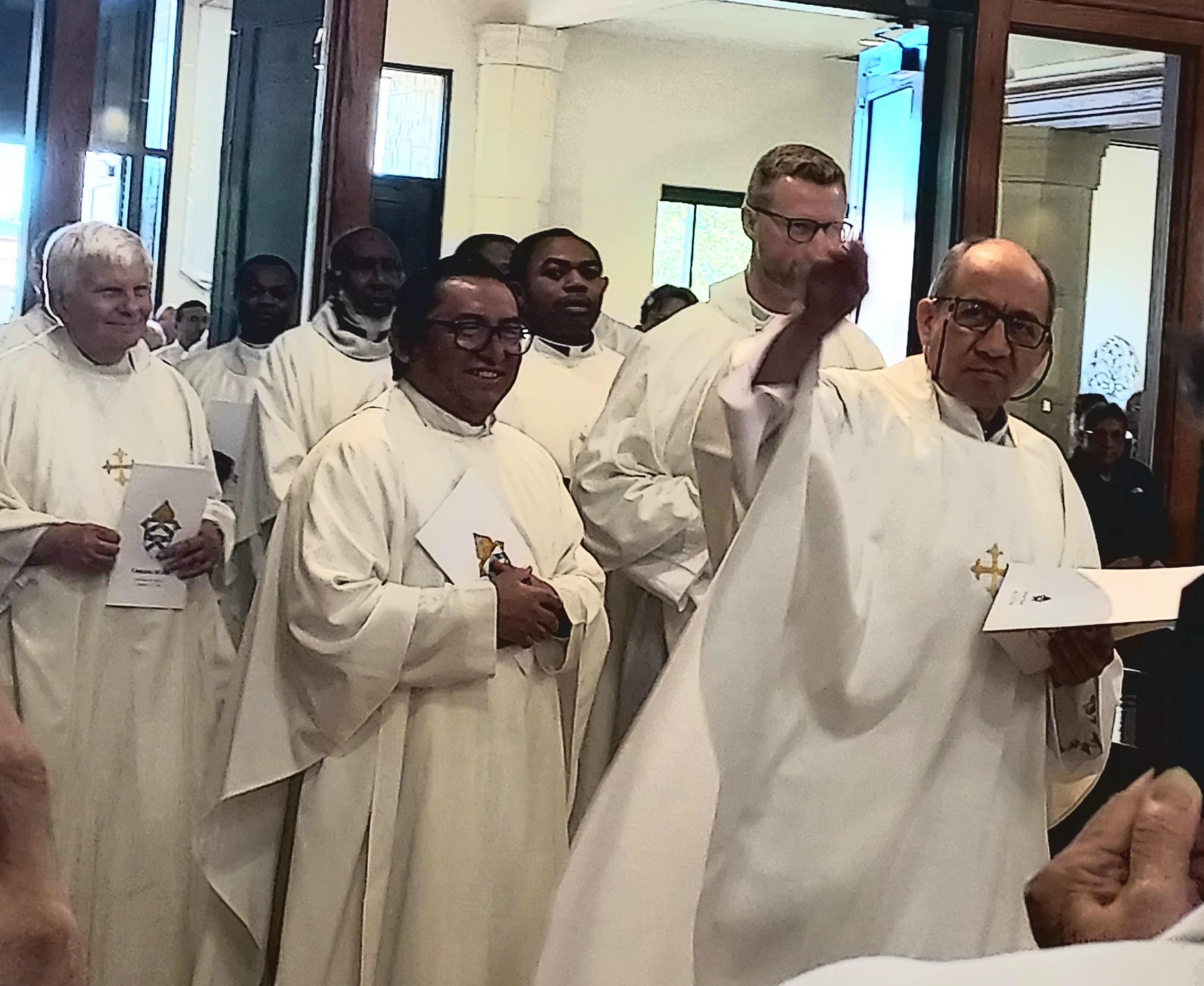 Holy Thursday – March 2024
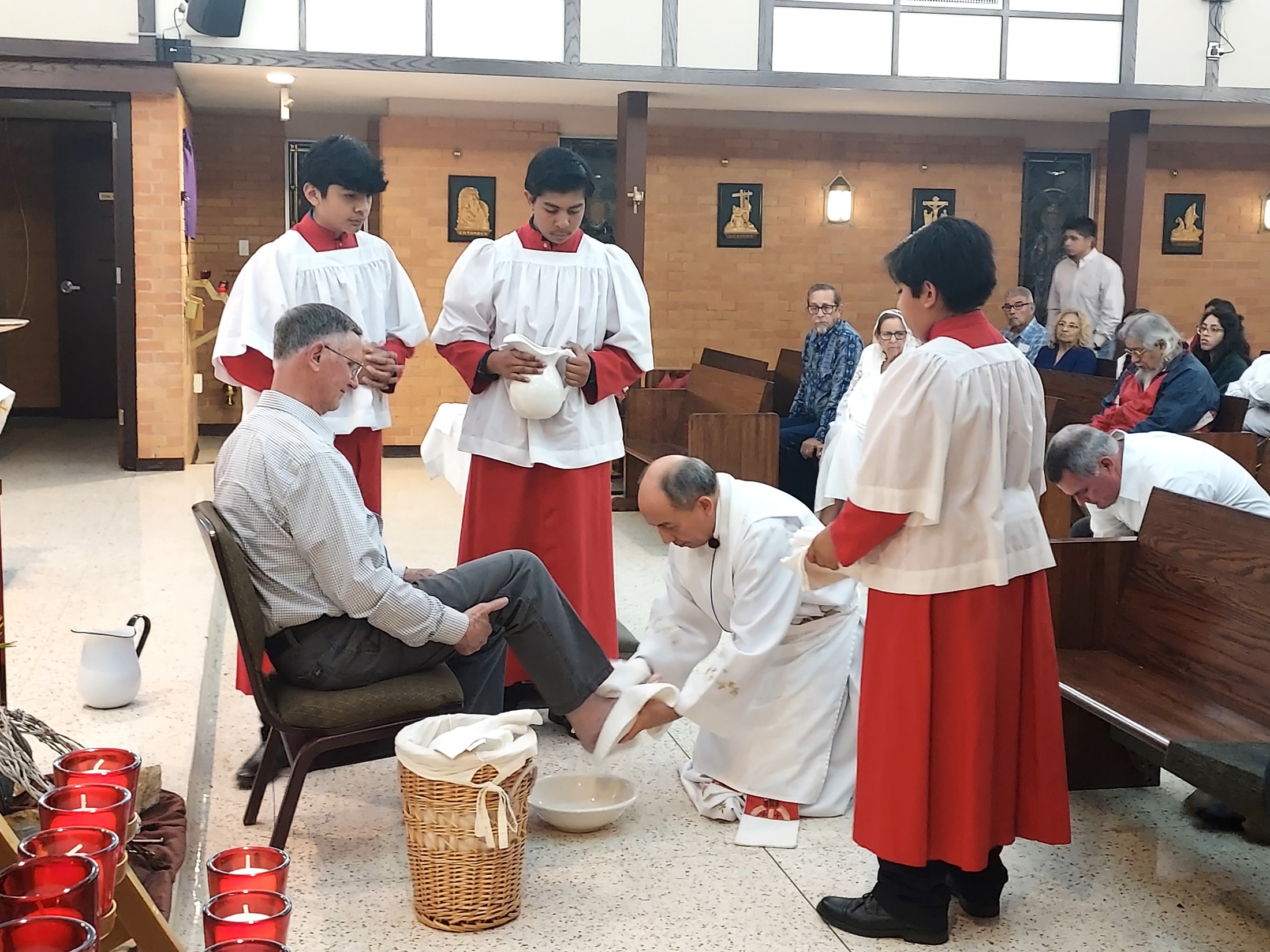 Phil Konarik
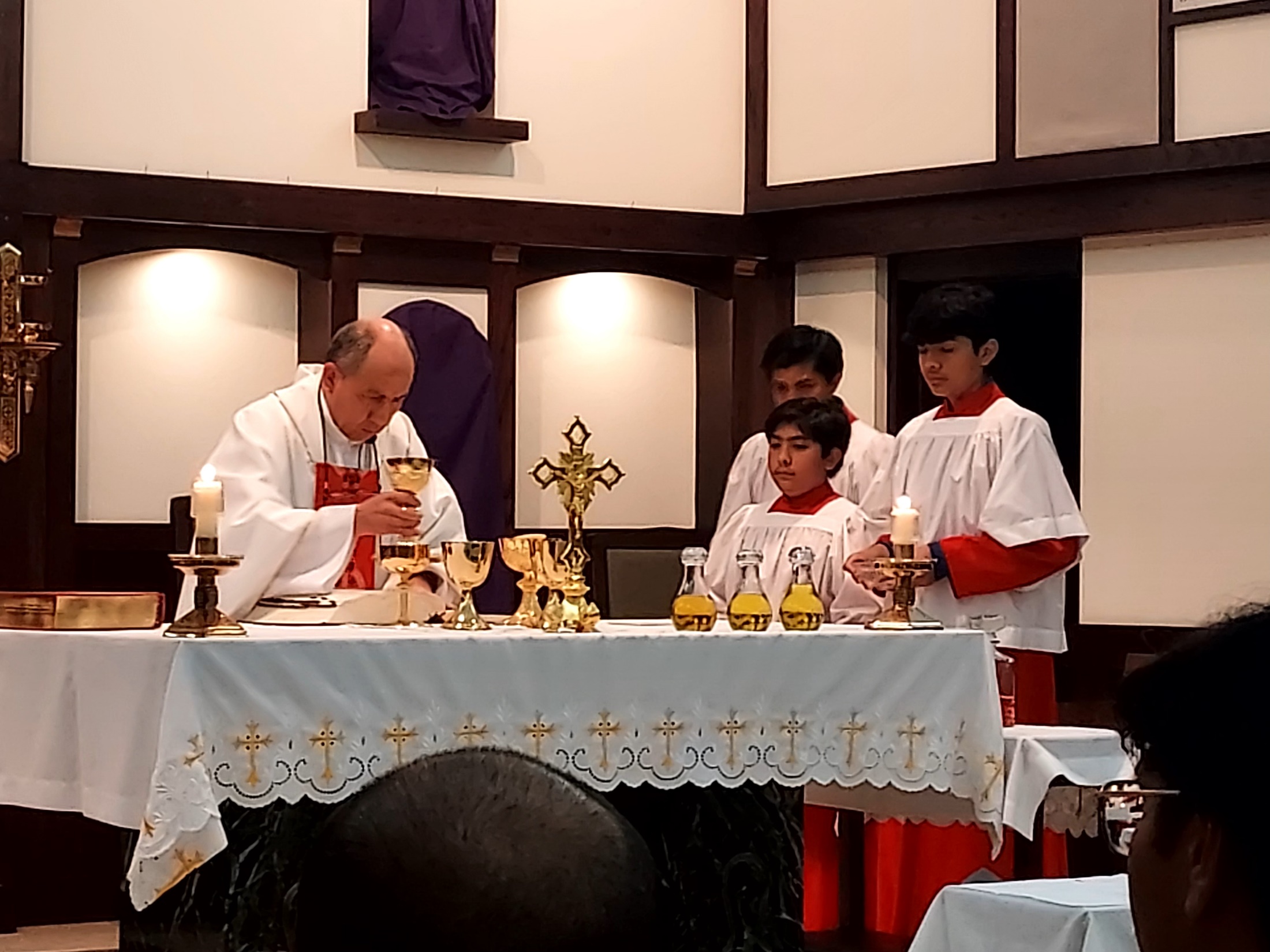 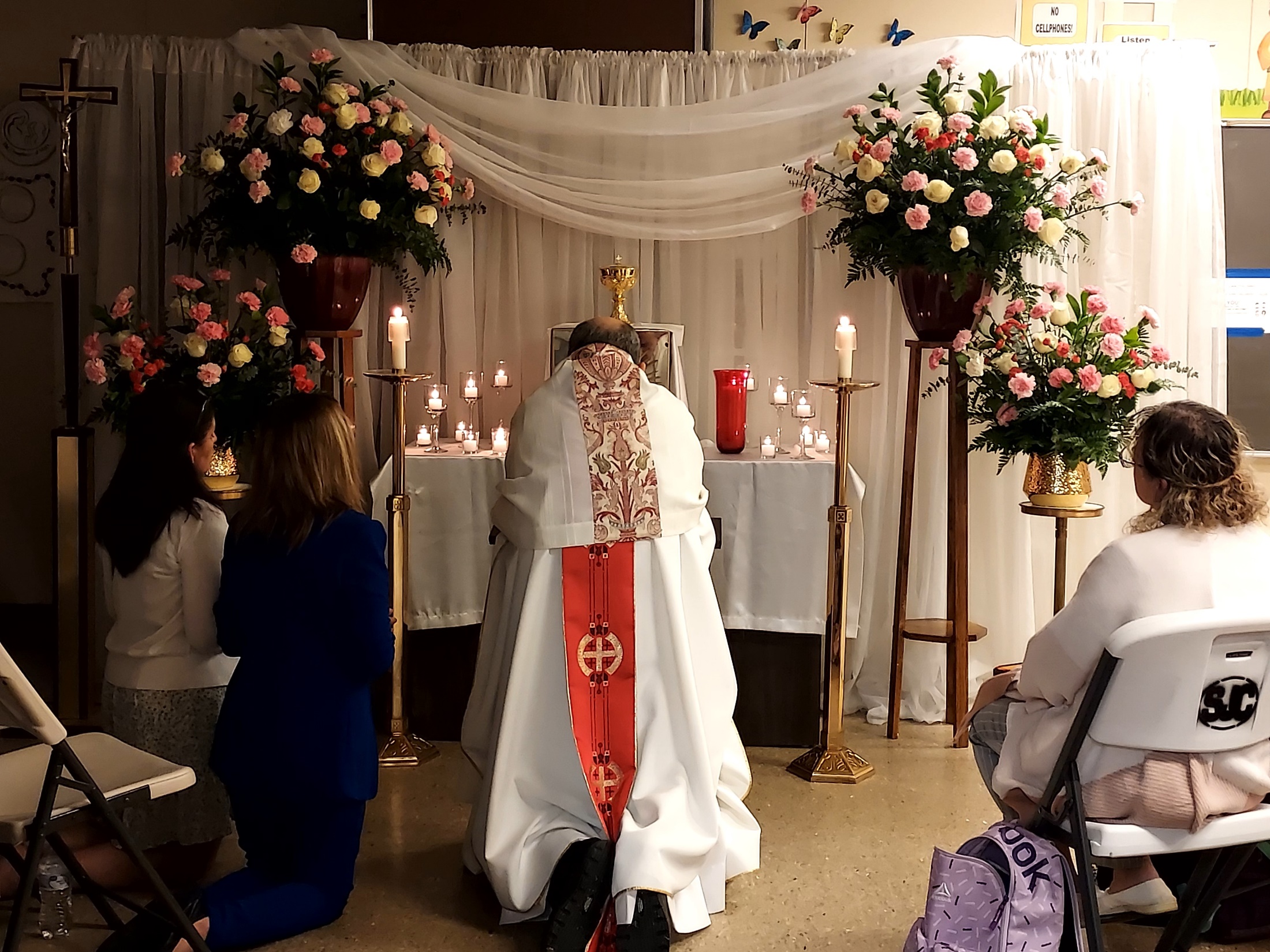 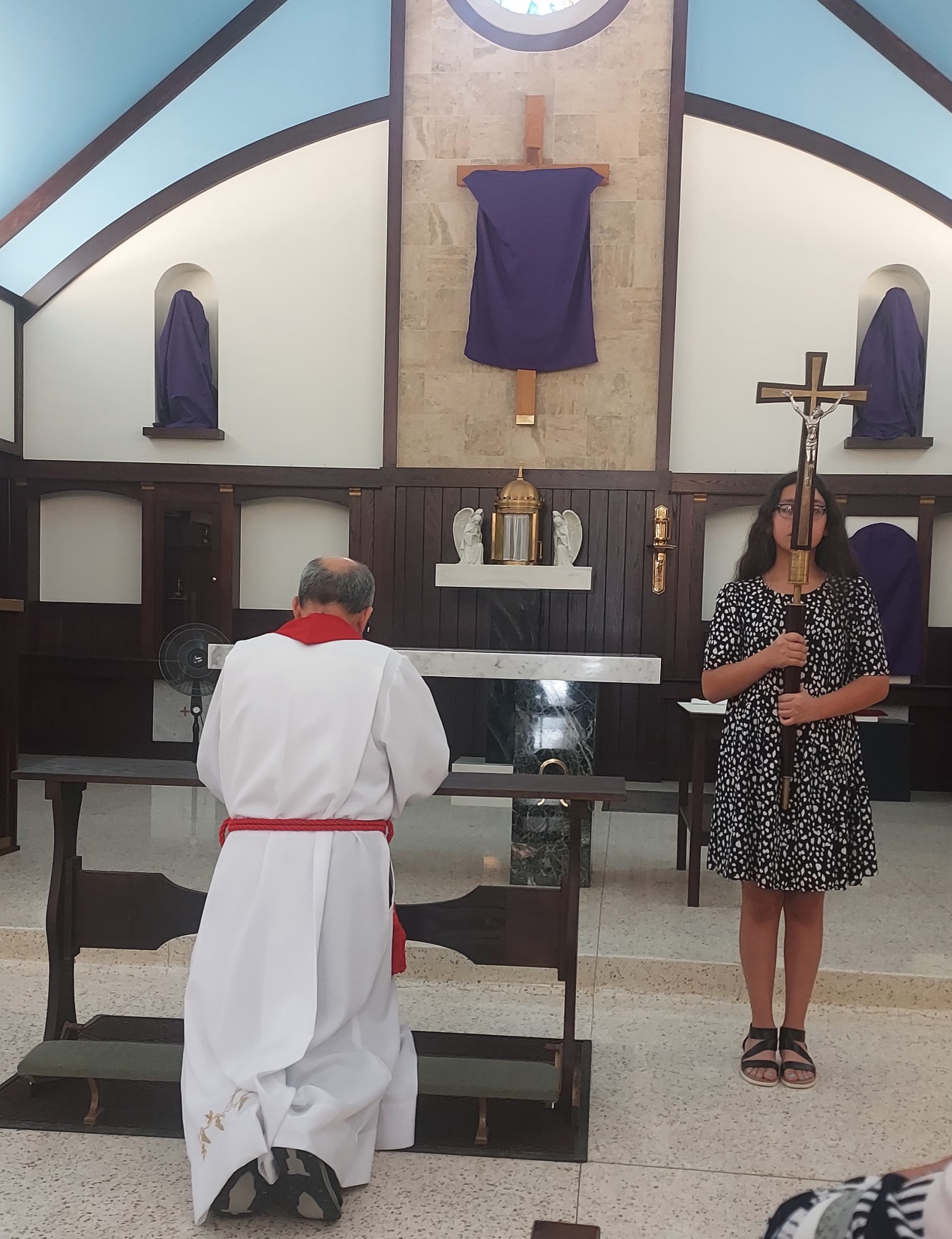 Good Friday 

 March 2024
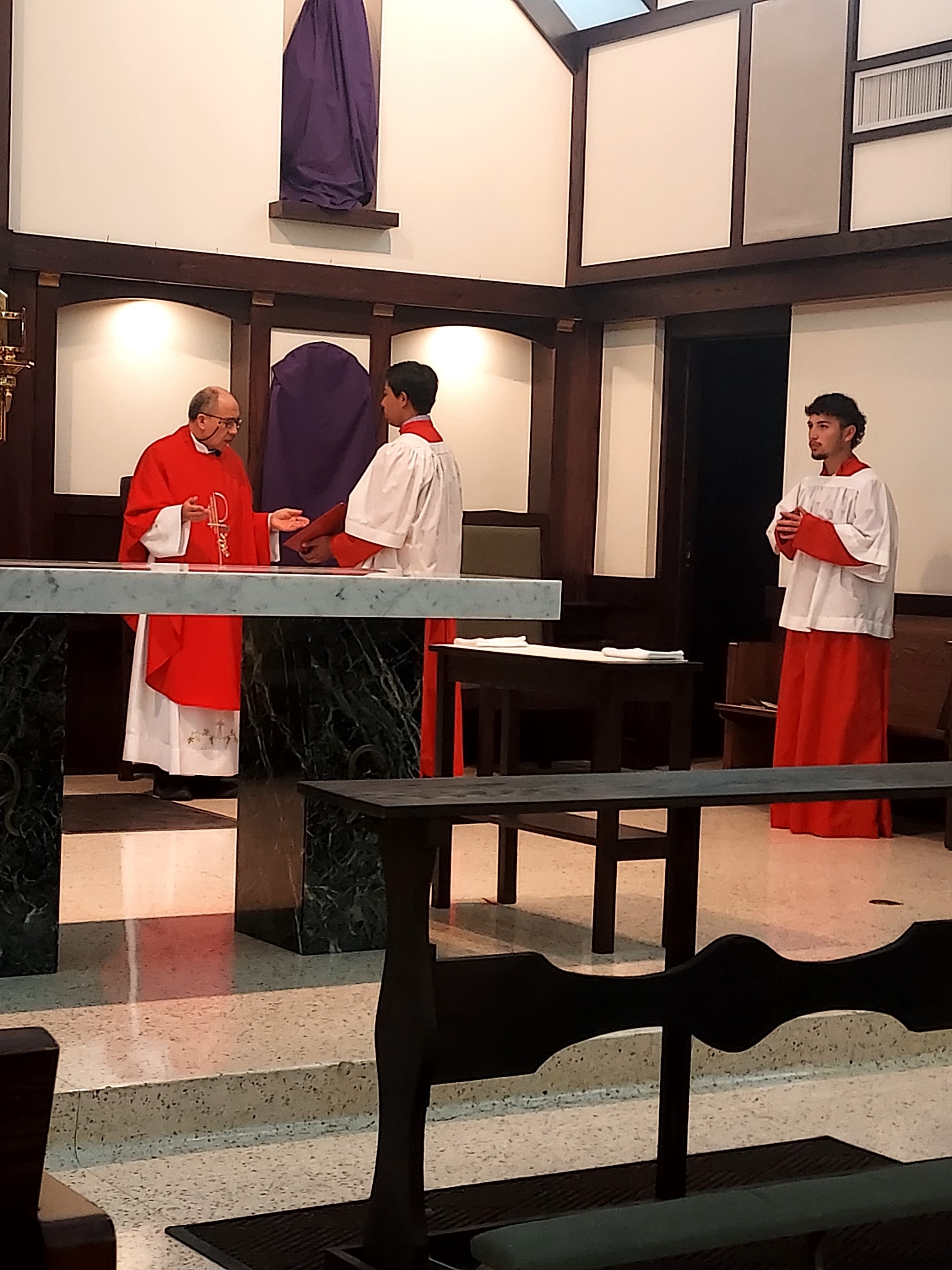 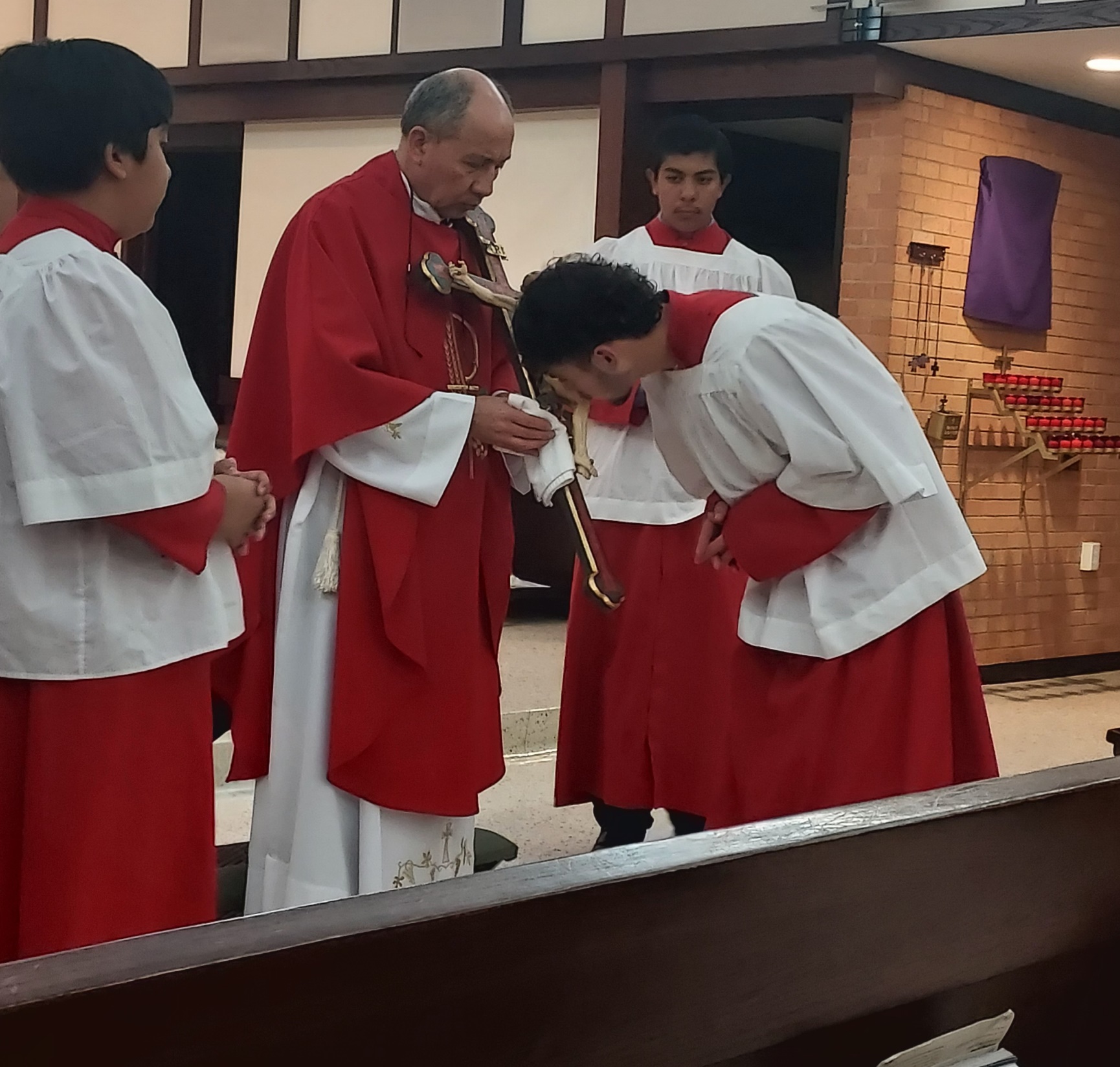 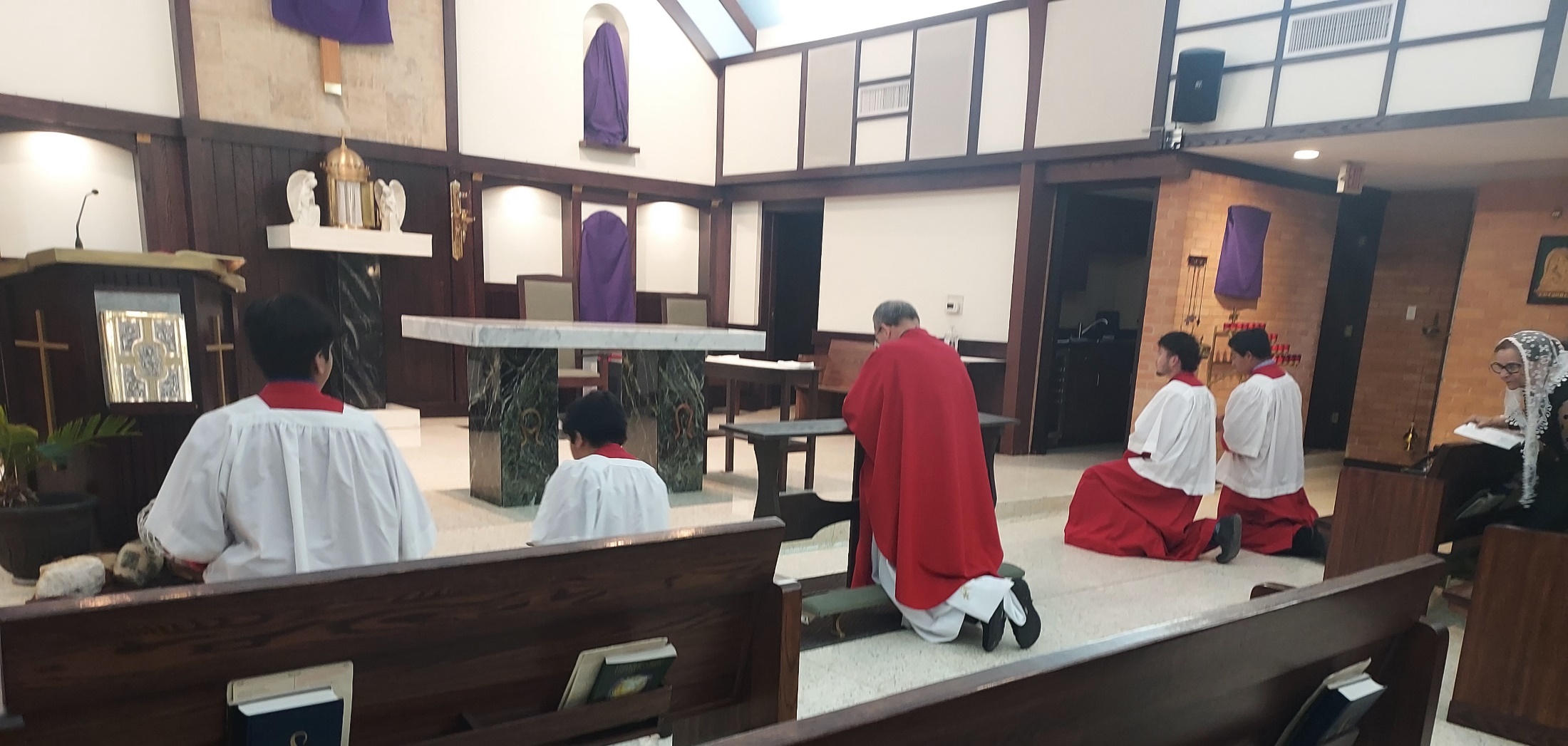 Easter Vigil – March 2024
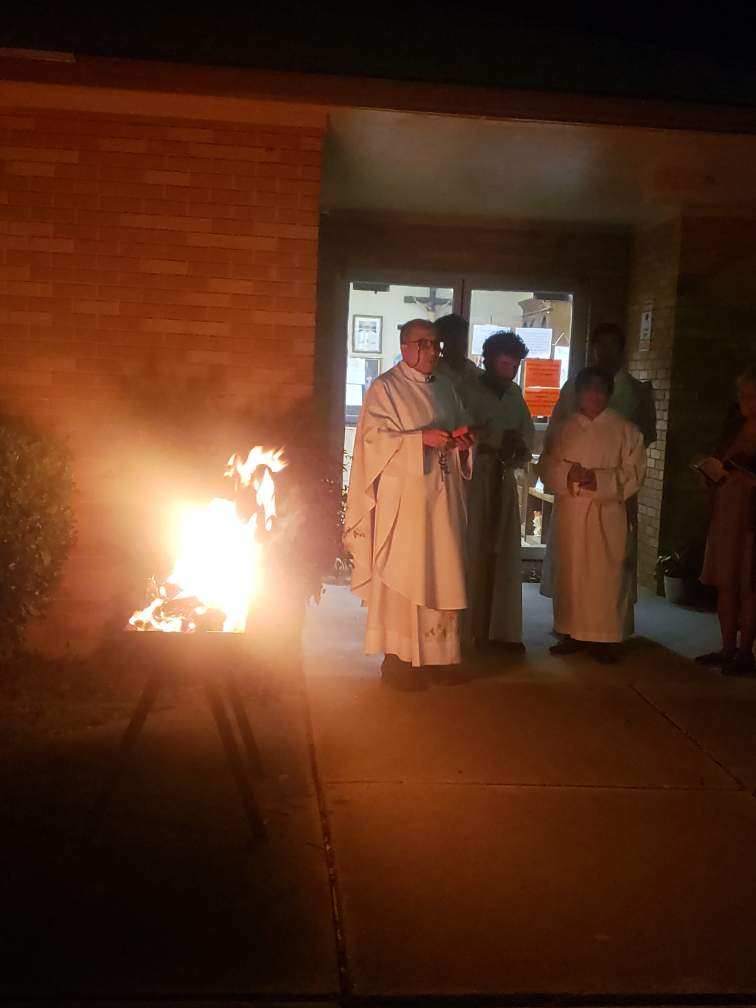 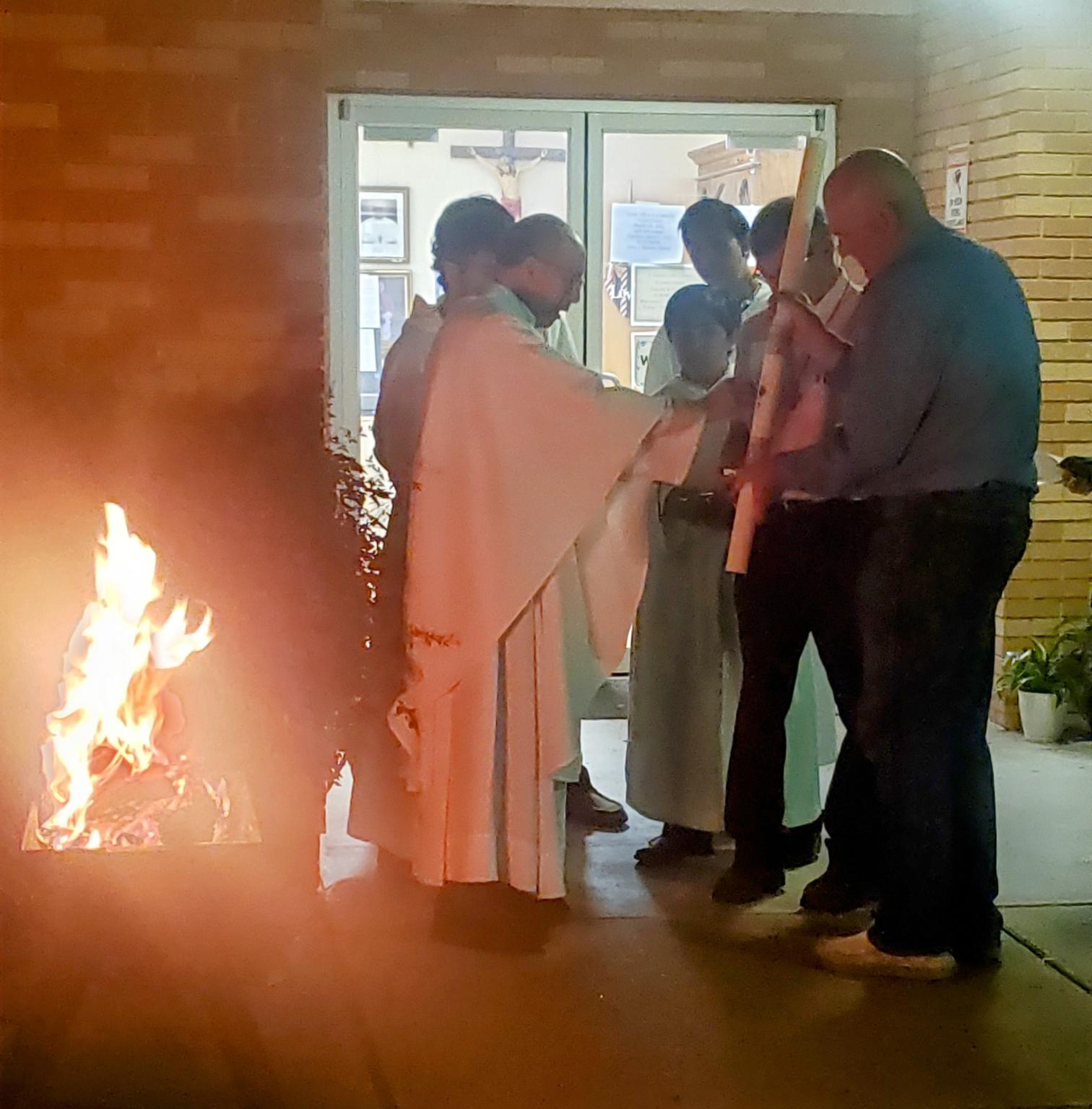 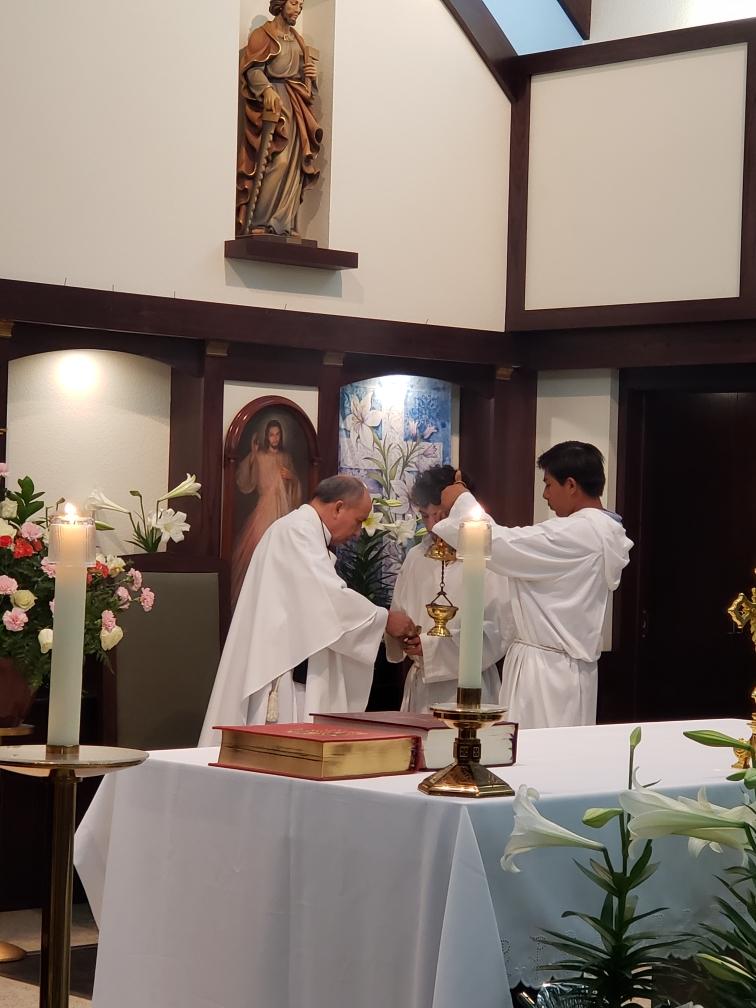 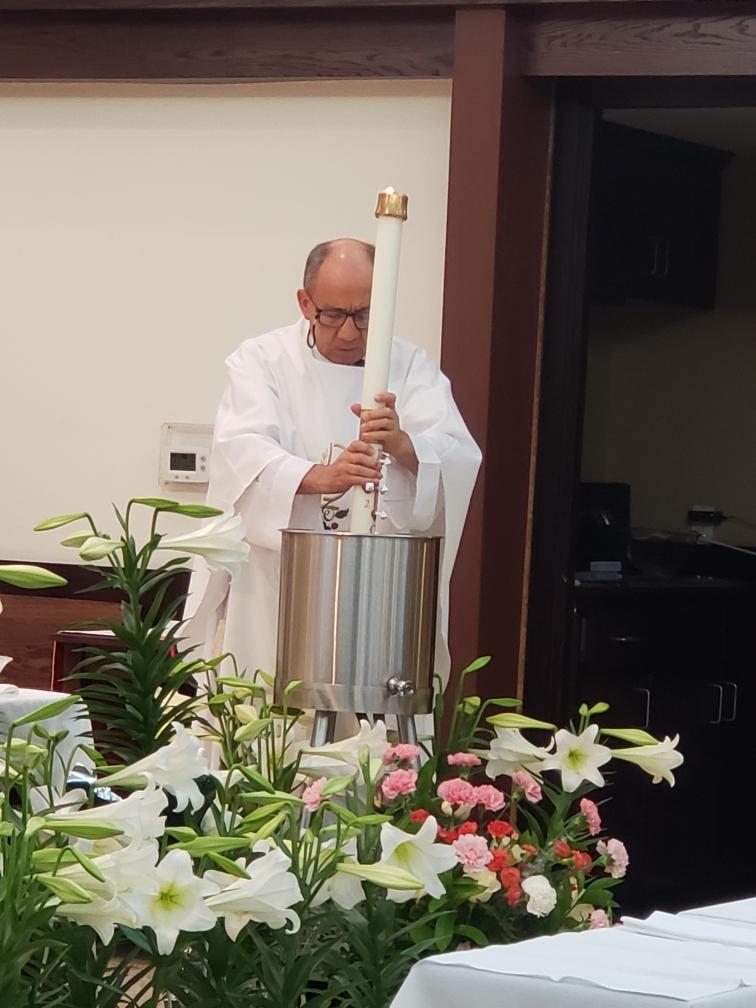 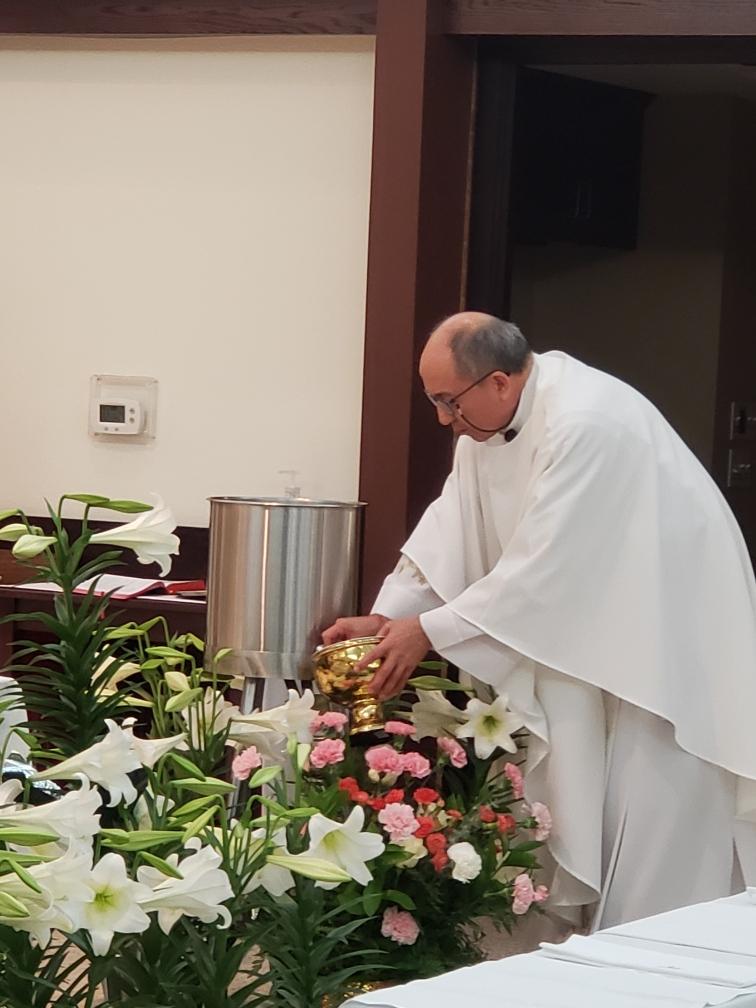 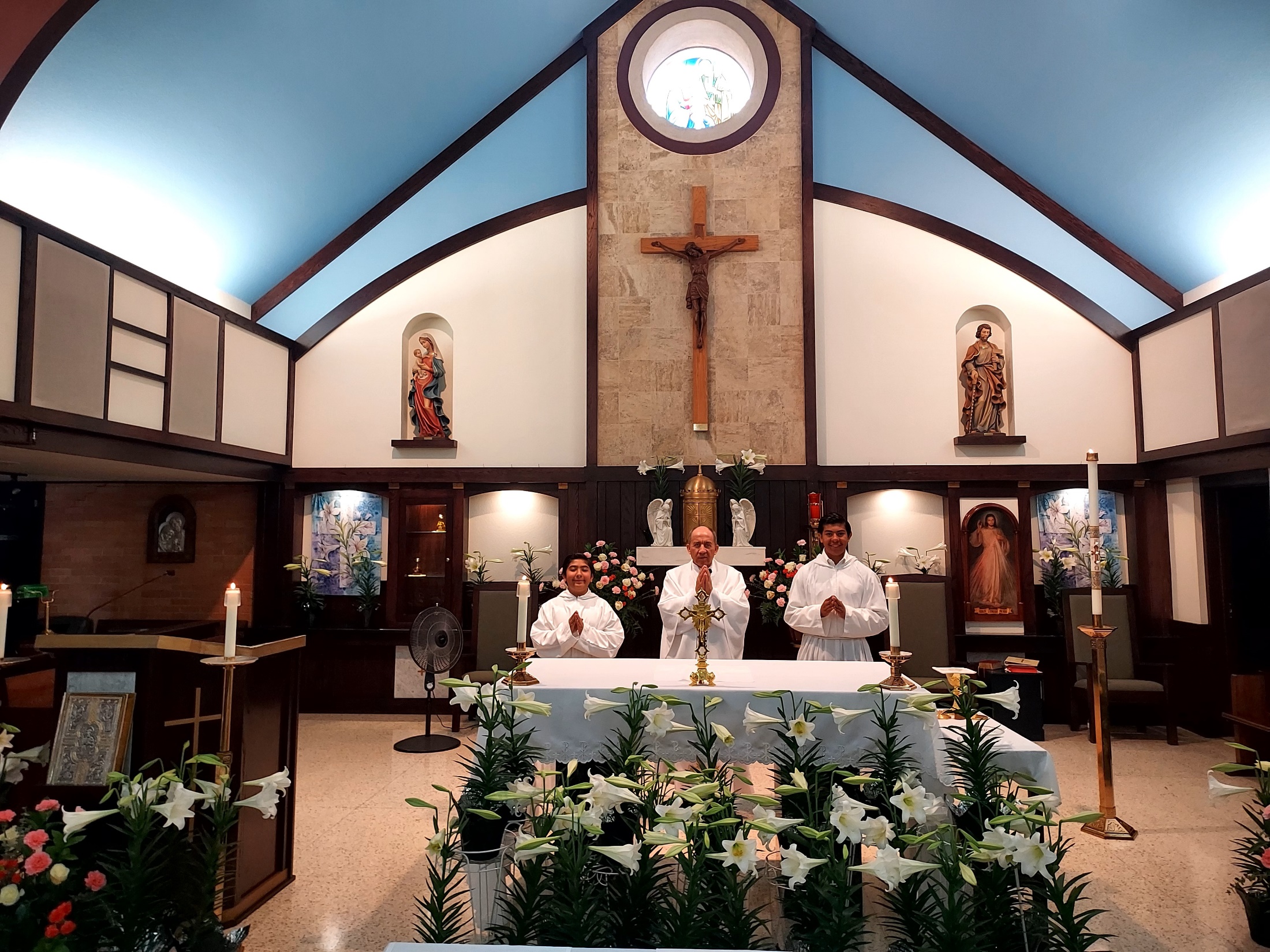 1st Communion practice - April 2024
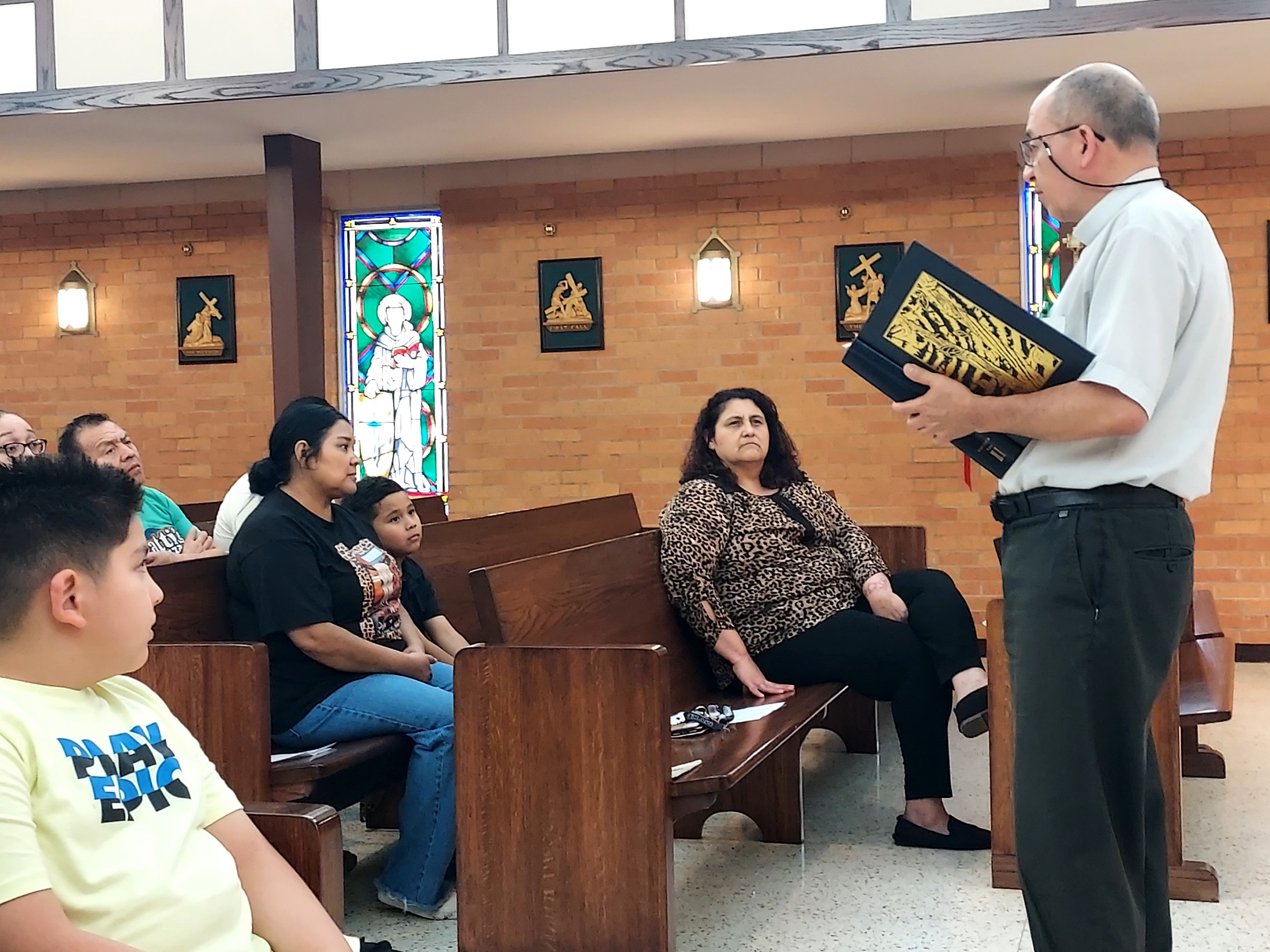 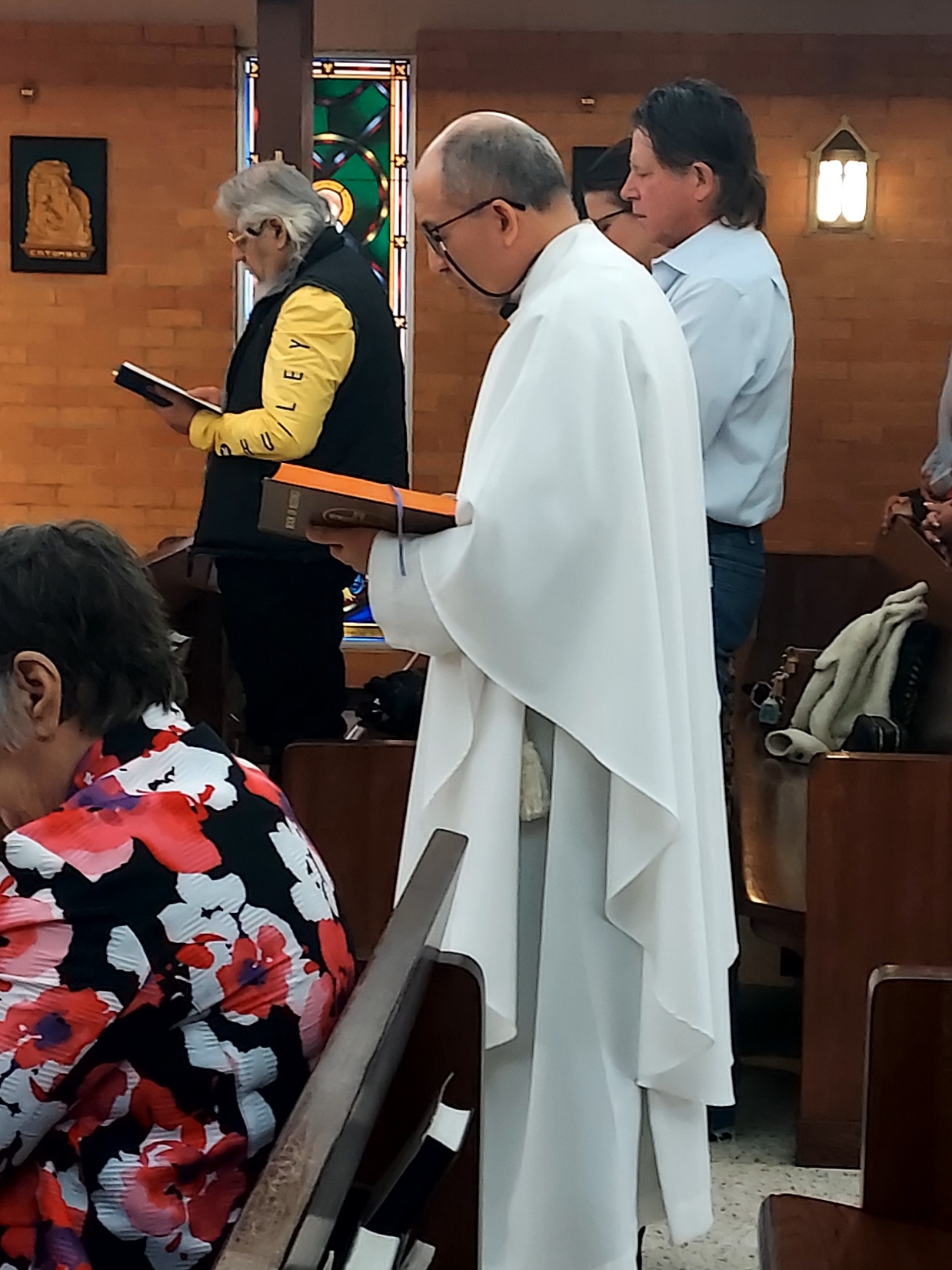 EMOHC commissioning  

April 2024
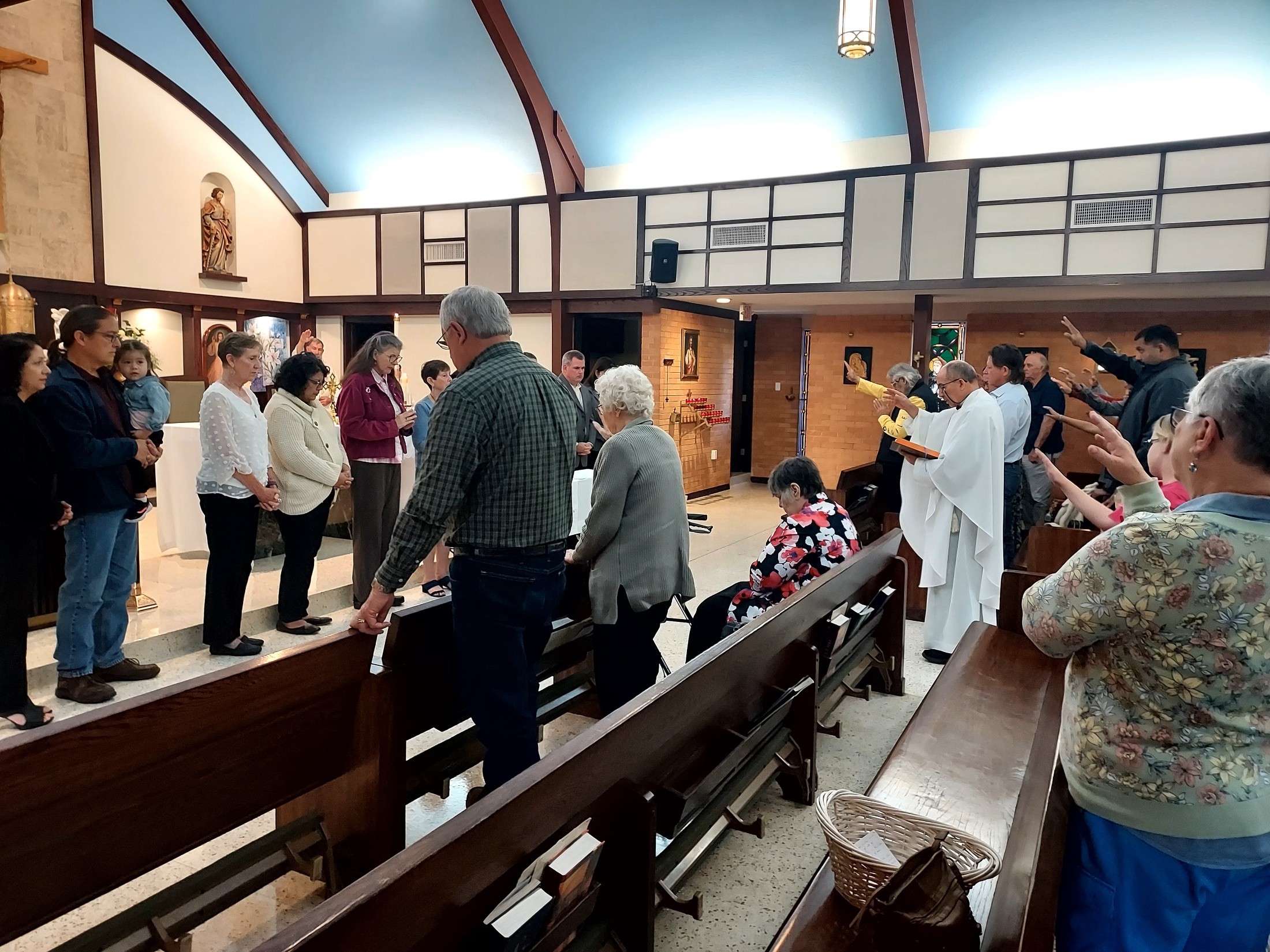 Good Shepherd Sunday letters to Fr. - April 2024
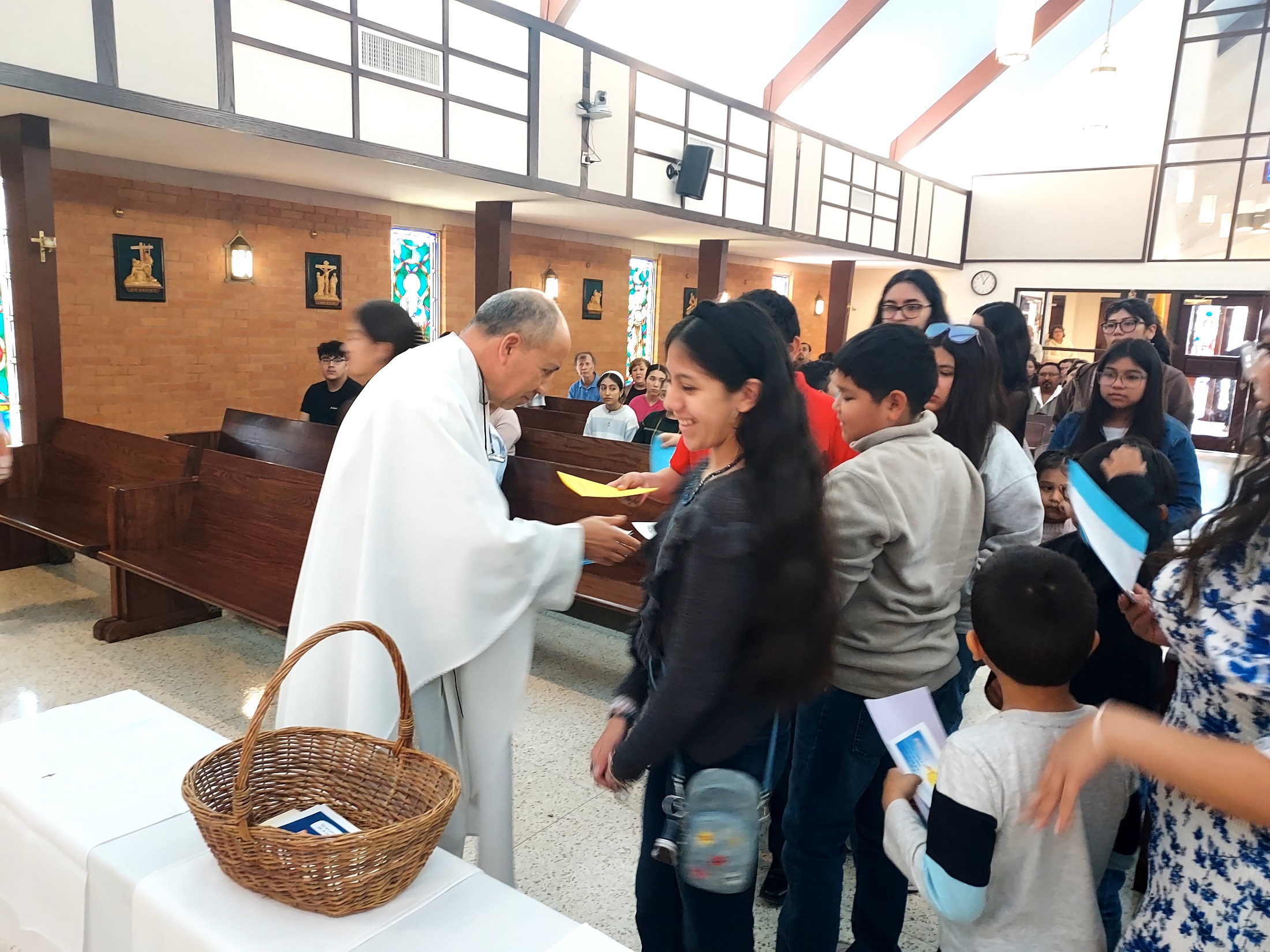 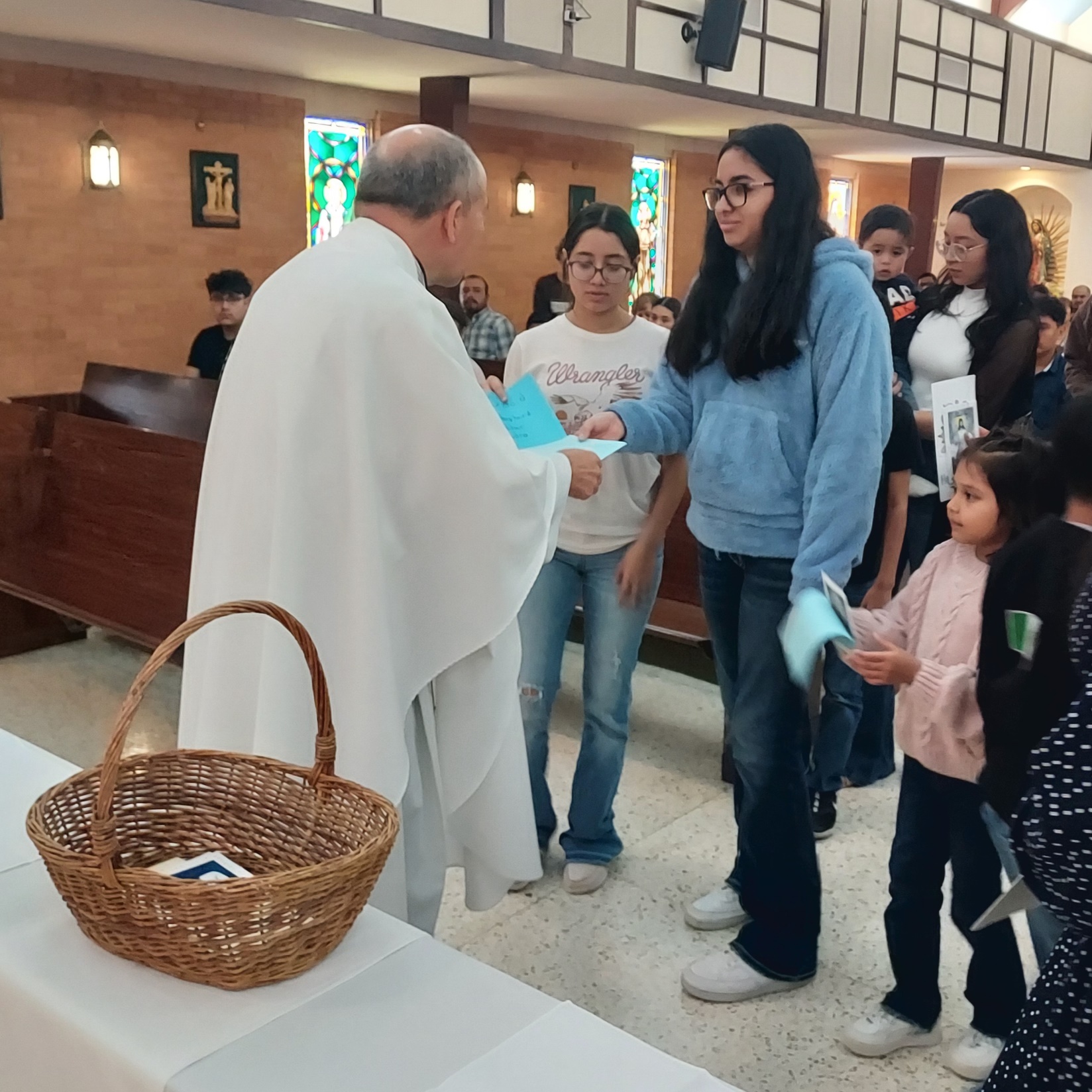 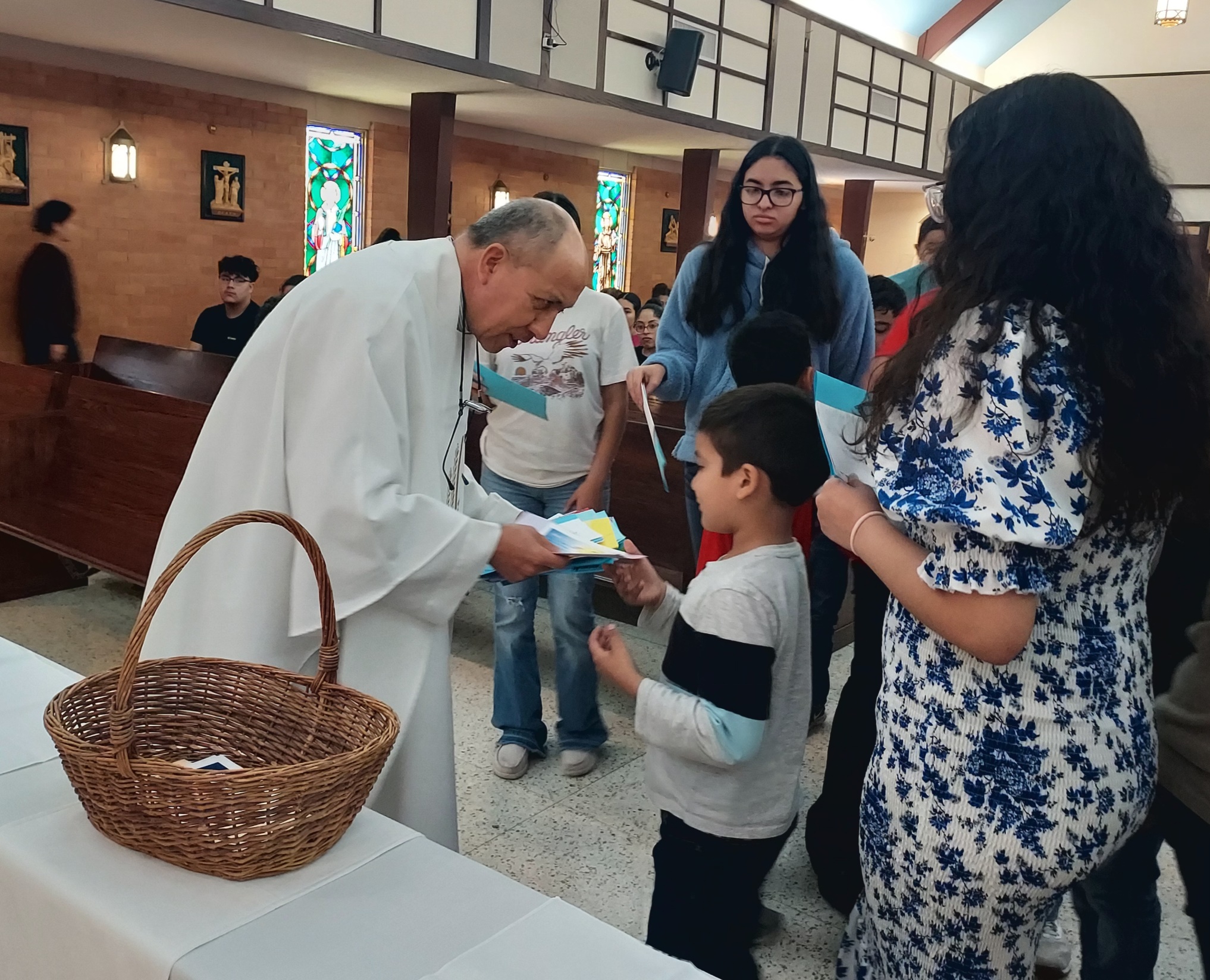 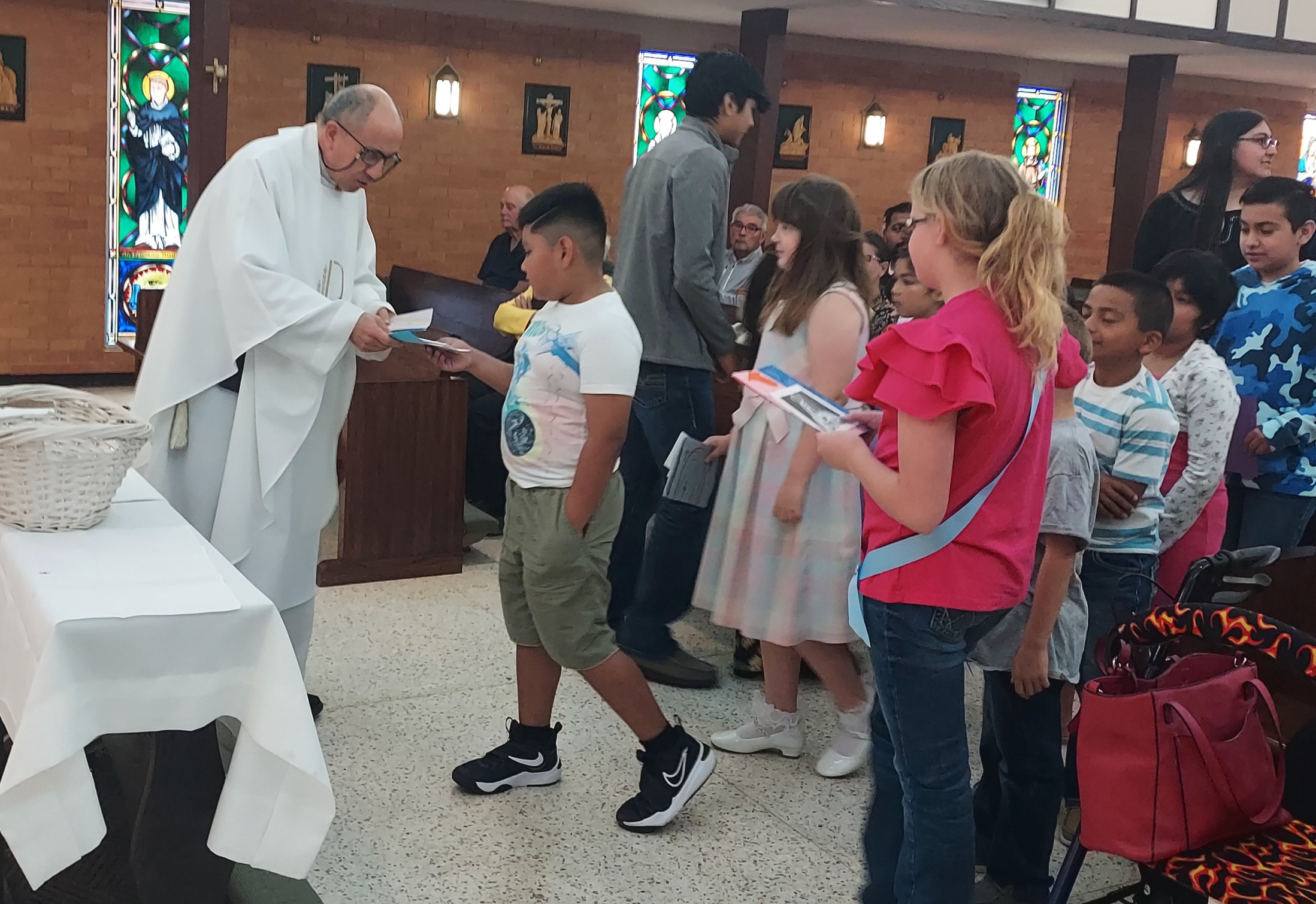 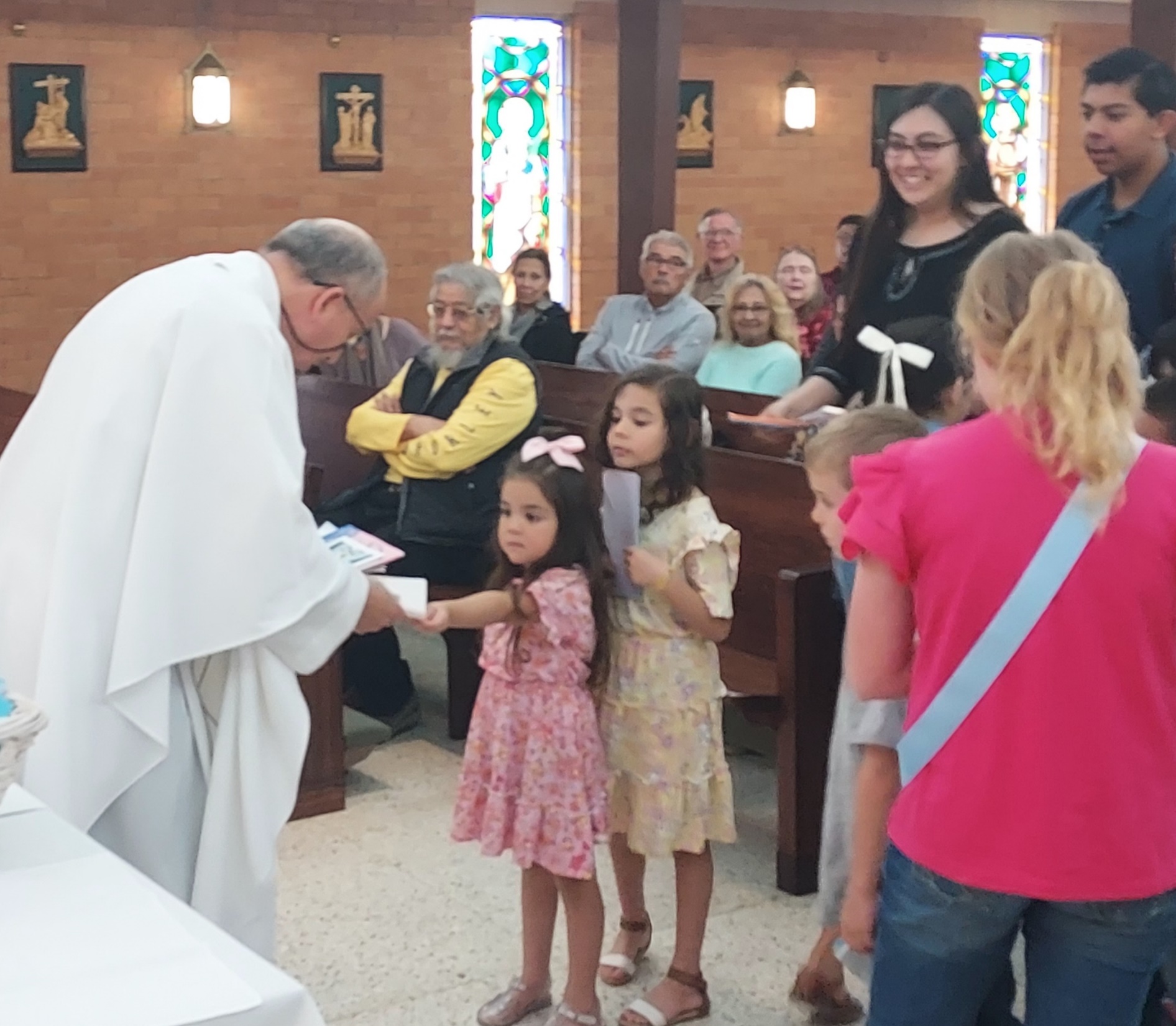 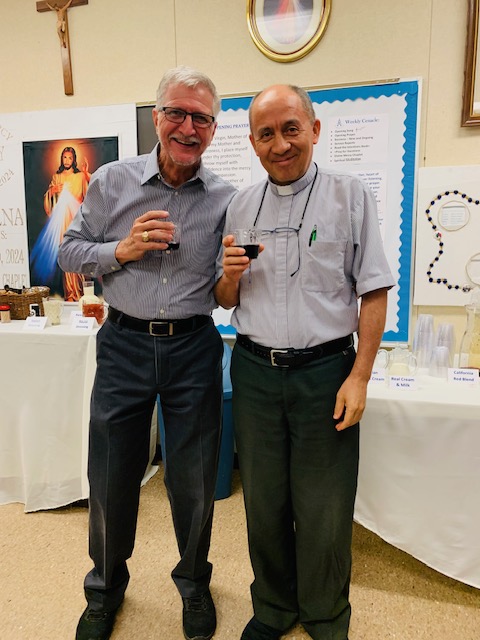 Volunteer Appreciation Dinner

April 2024
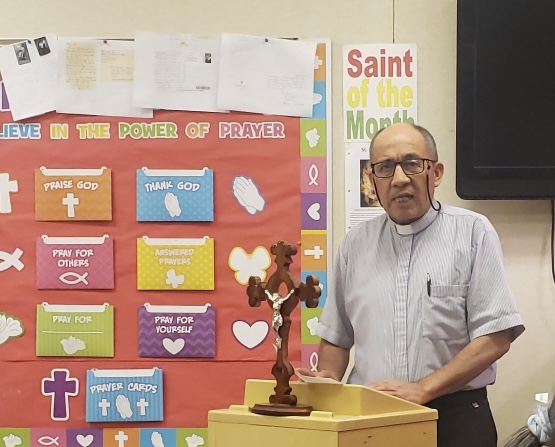 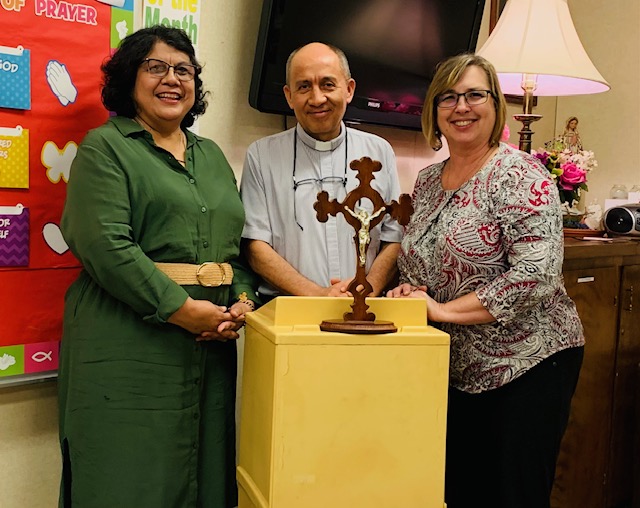 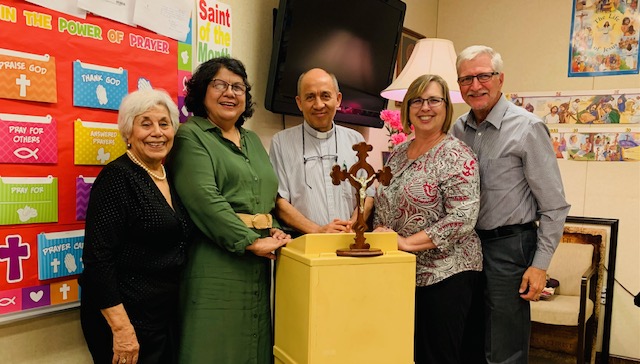 Altar Server Training  - May 2024
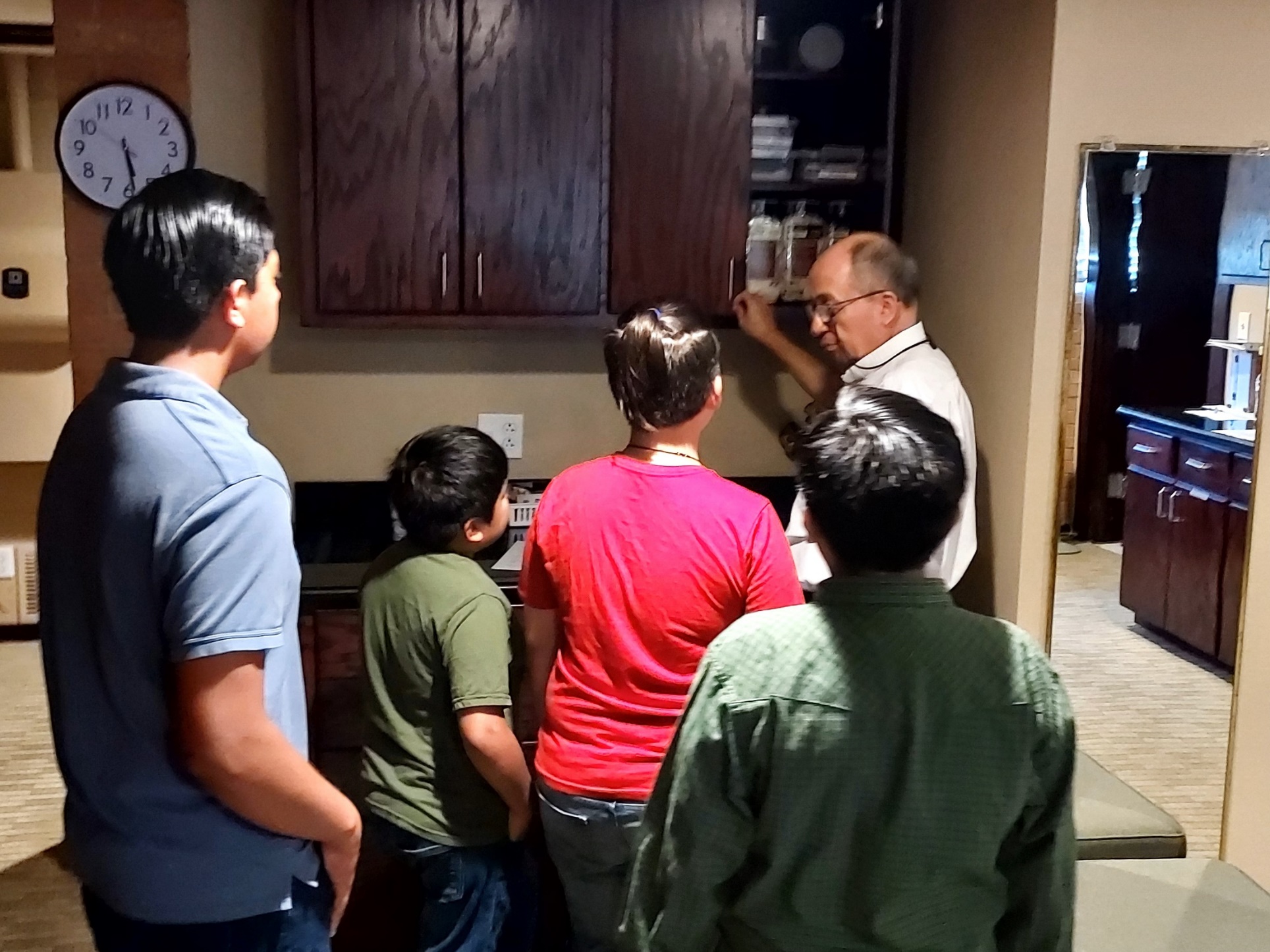 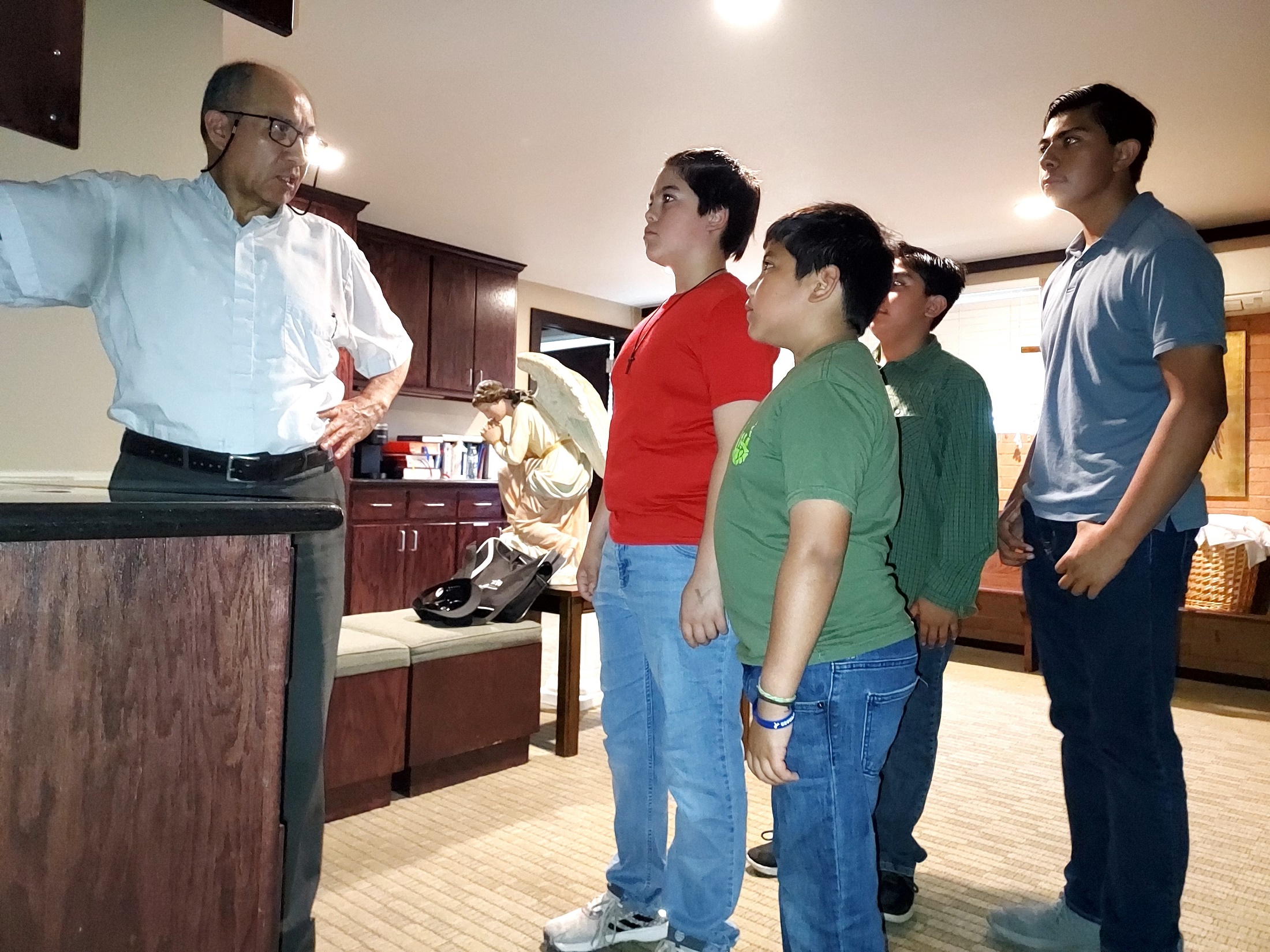 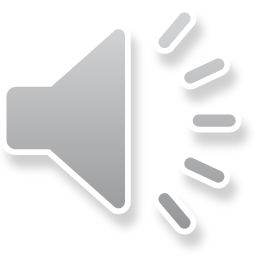 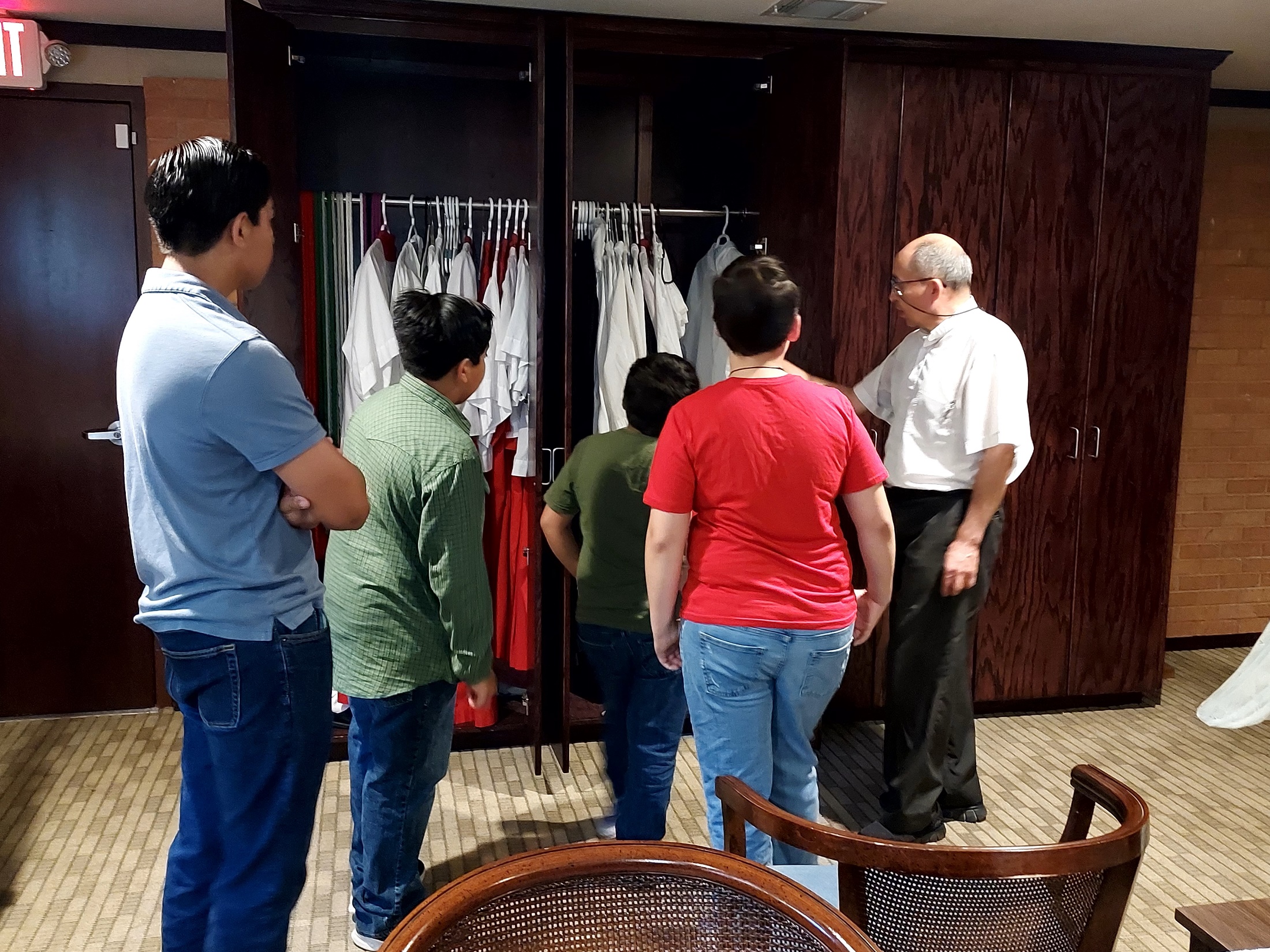 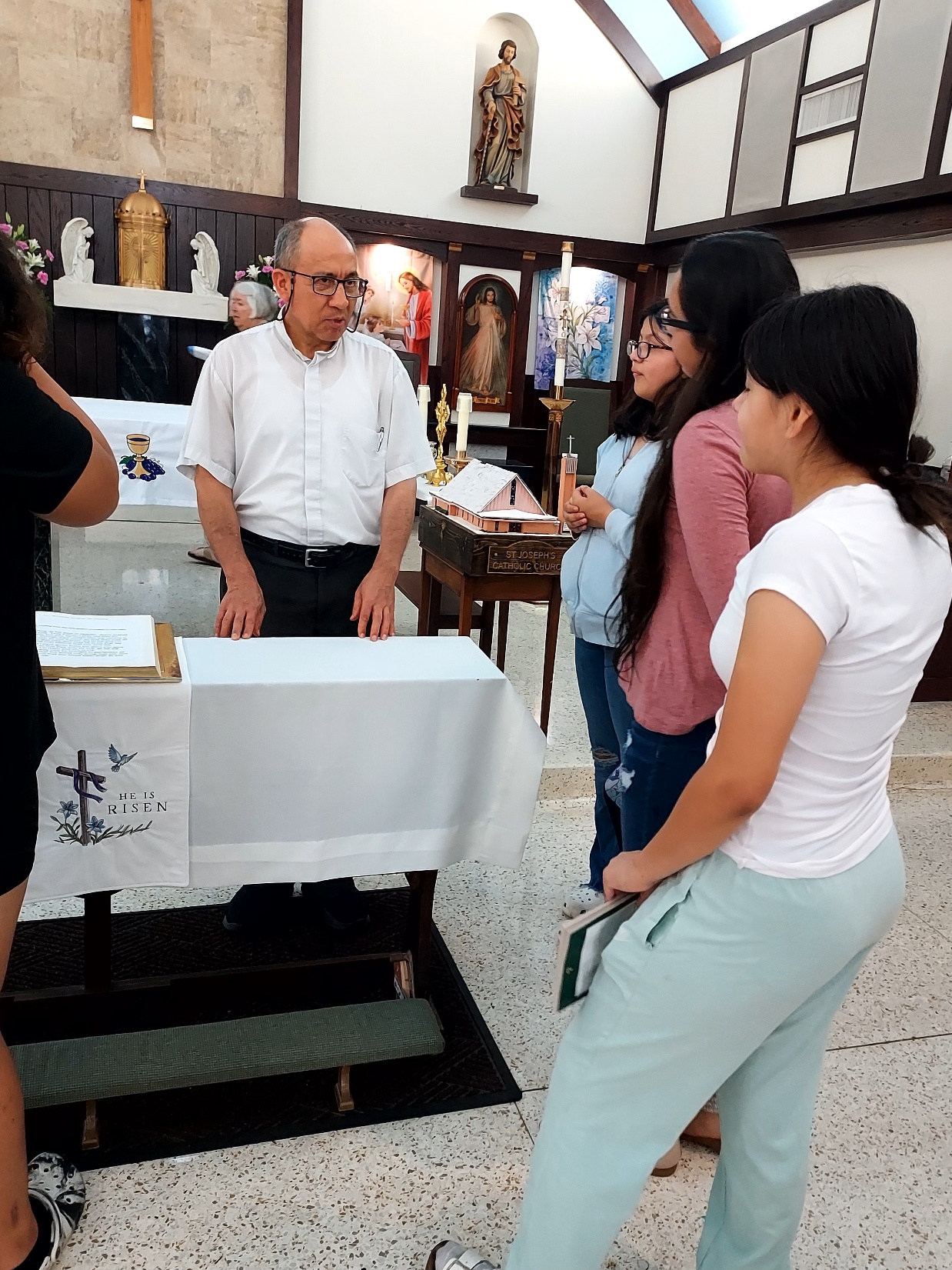 Mentoring The Daughters of Mary

May 2024
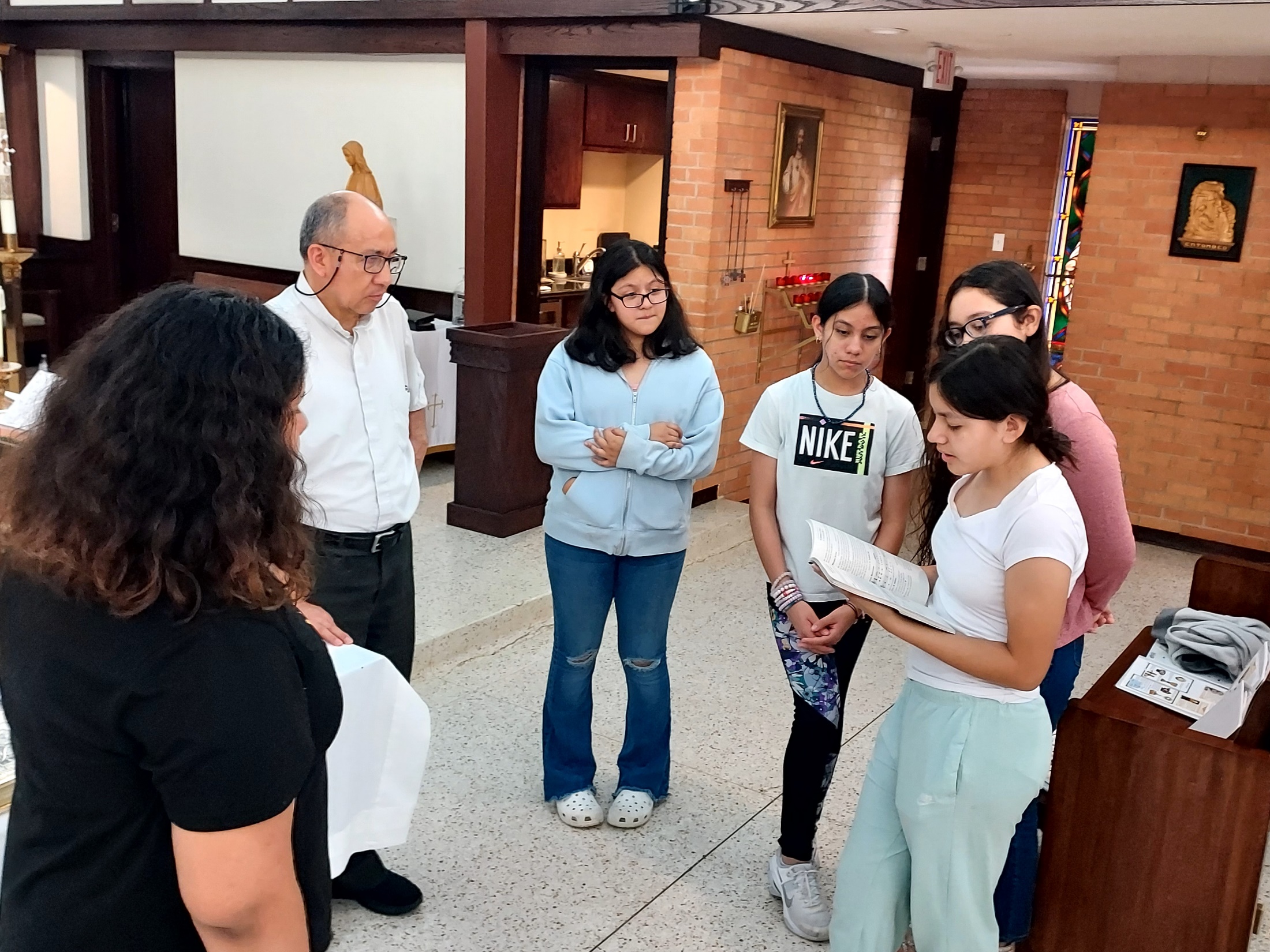 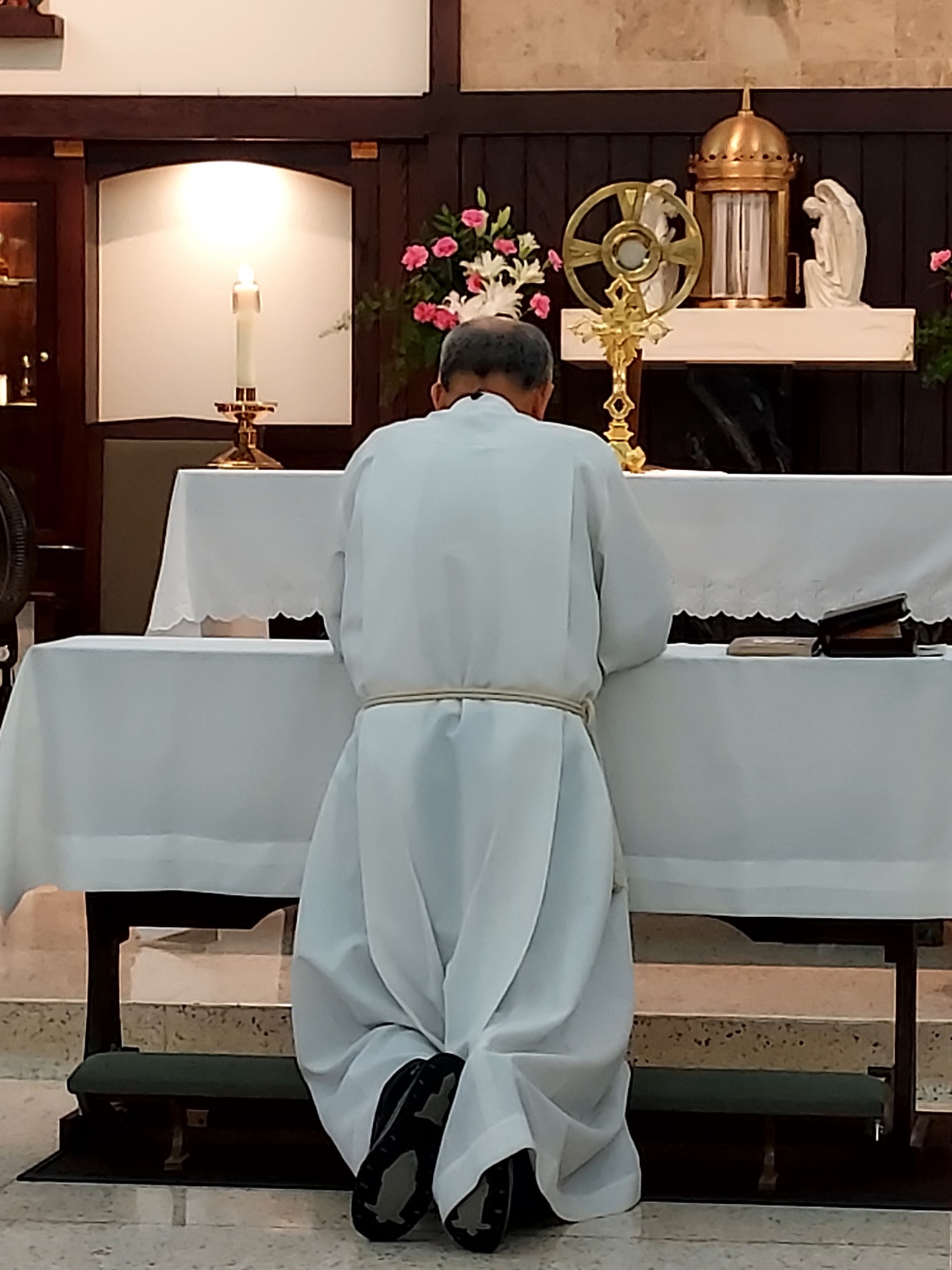 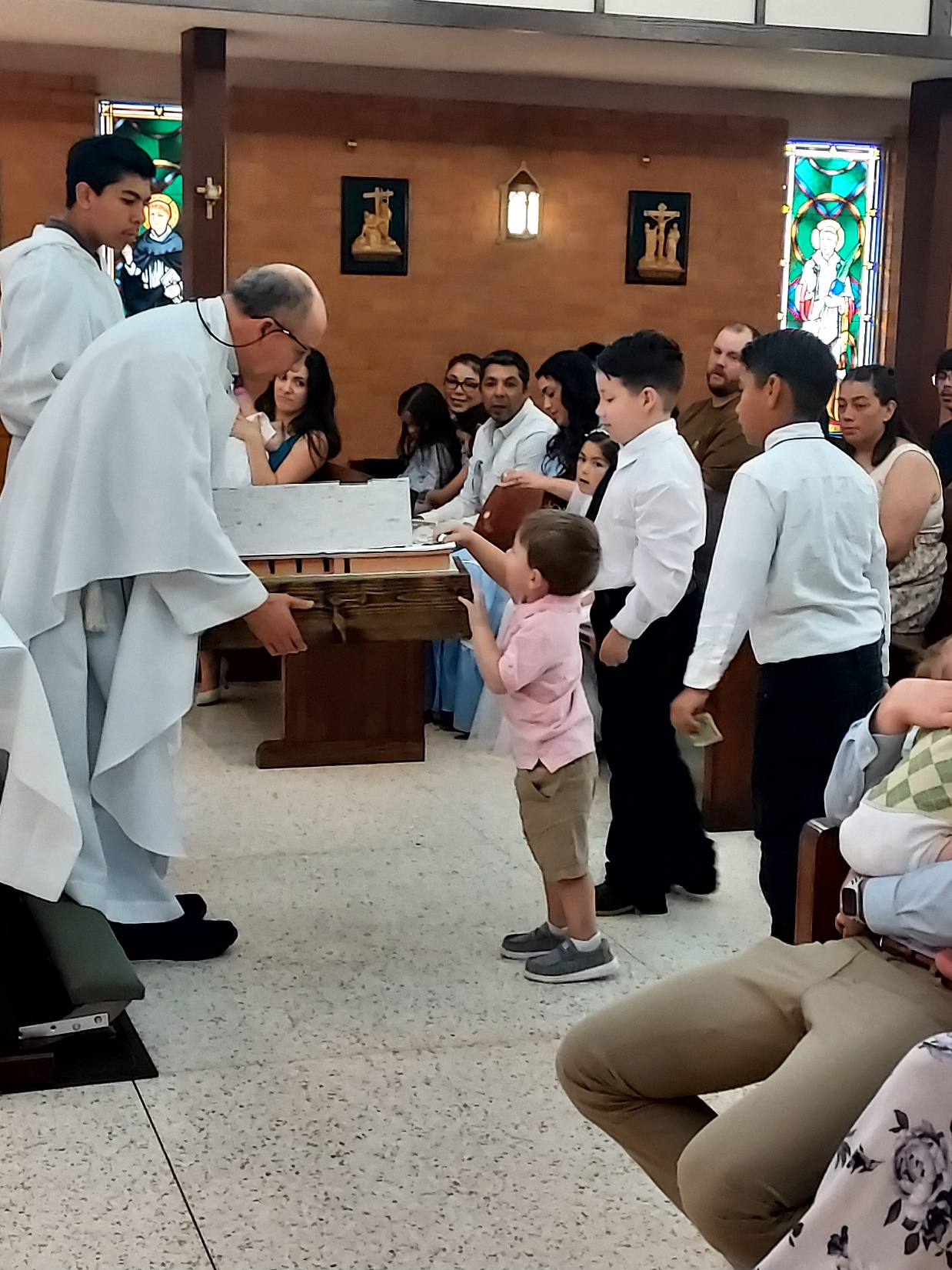 Children’s collection

May 2024
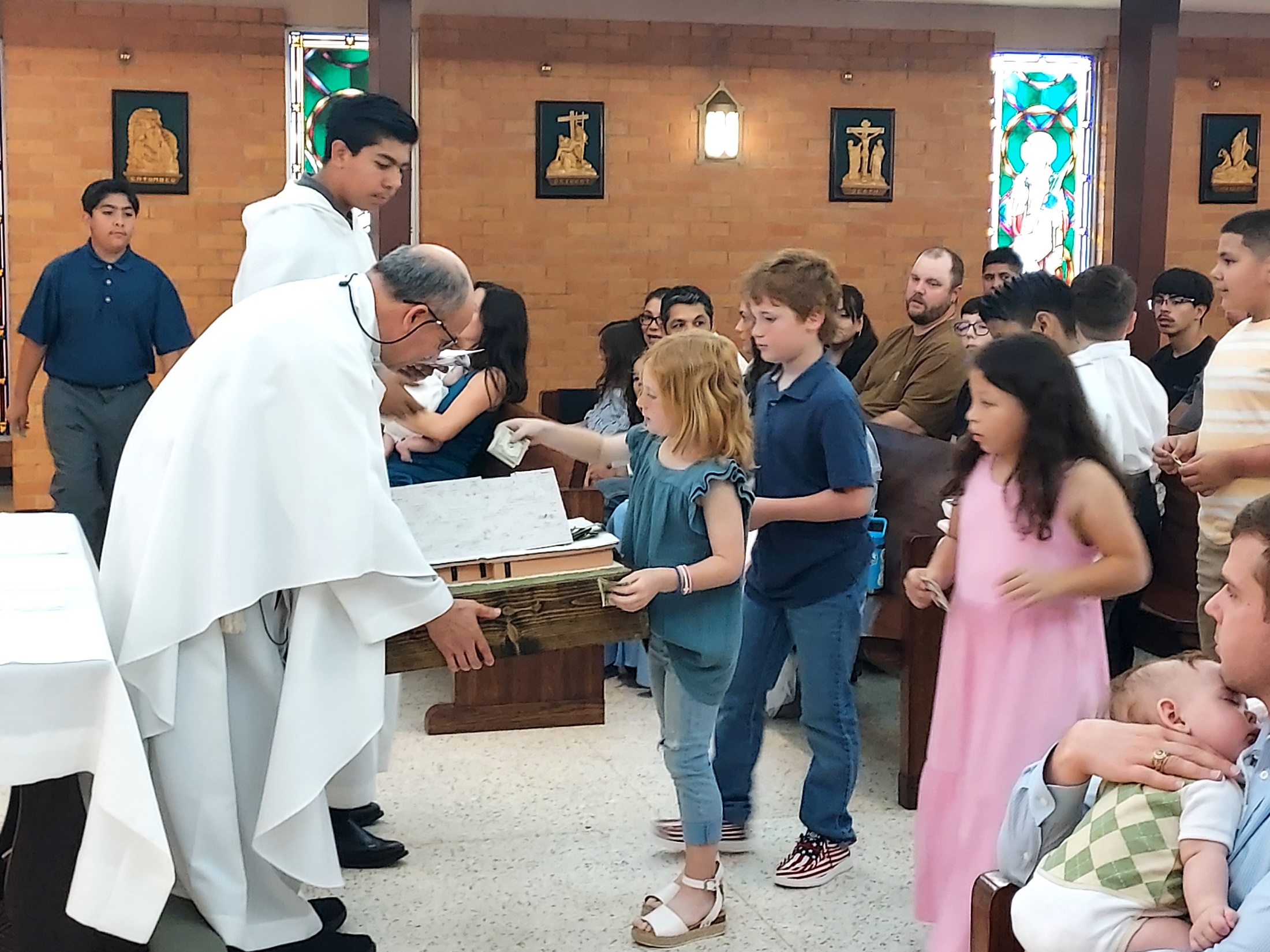 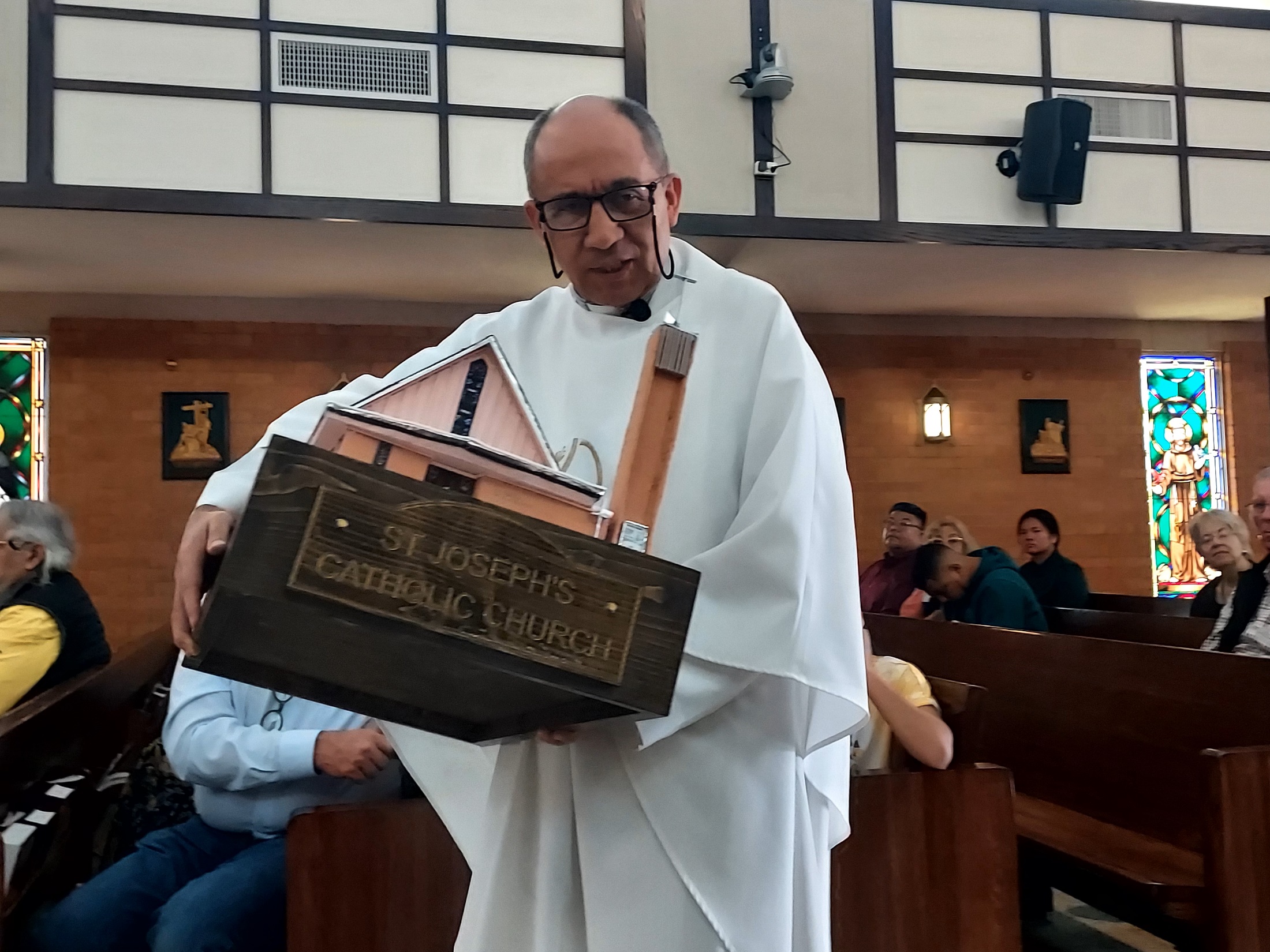 Baptisms - May 2024
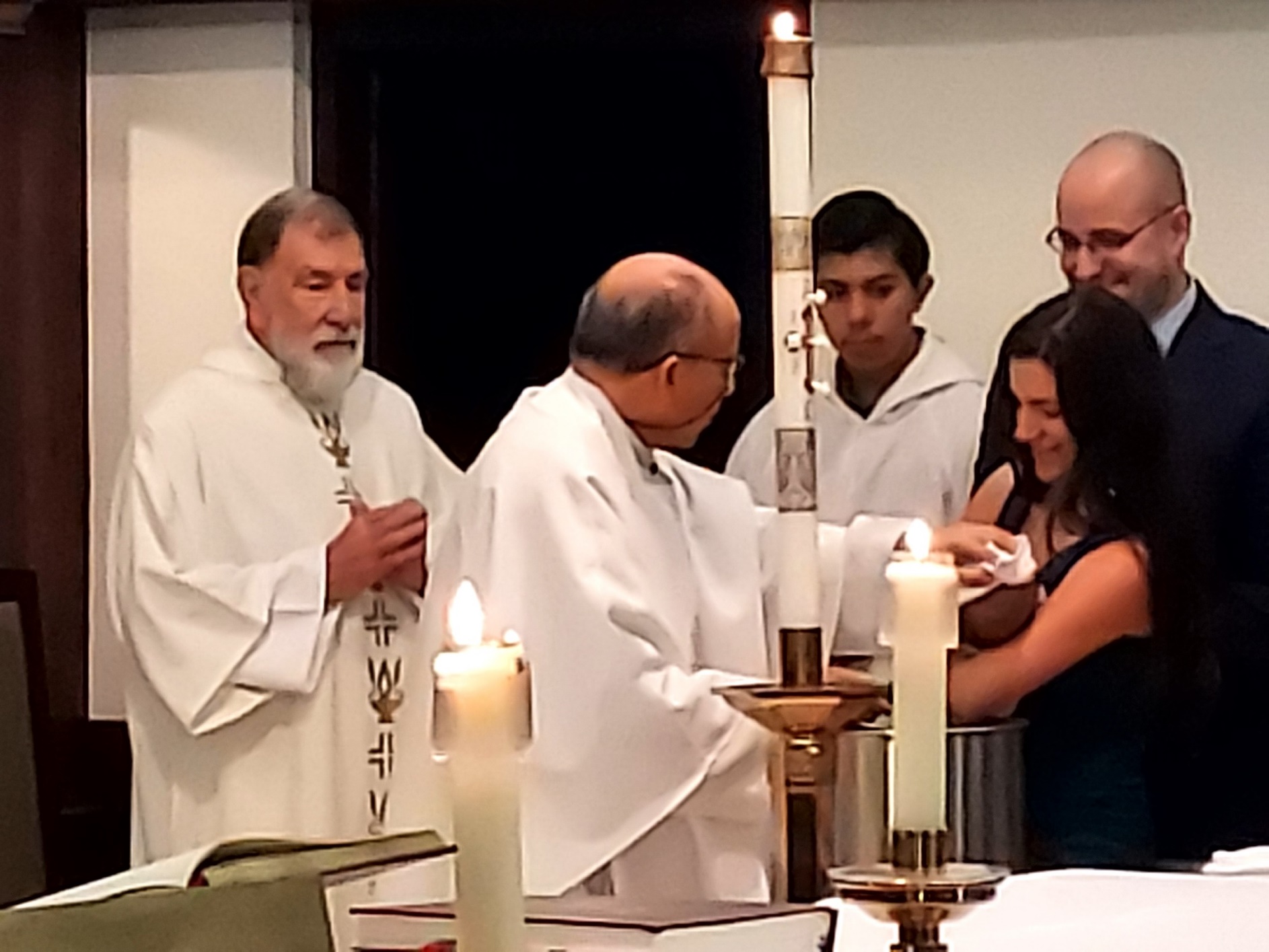 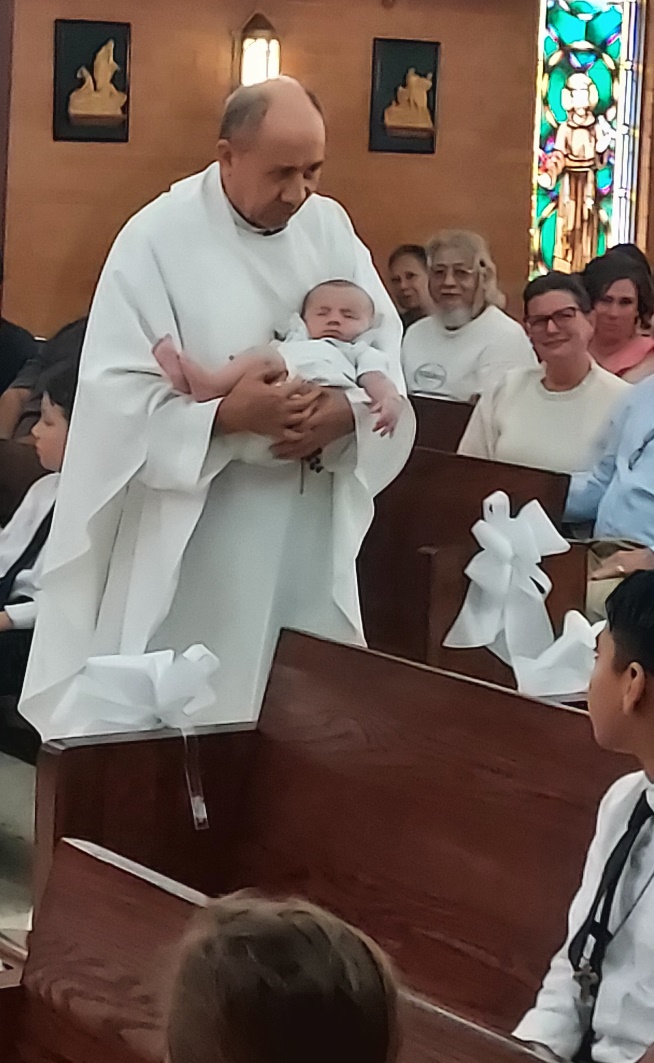 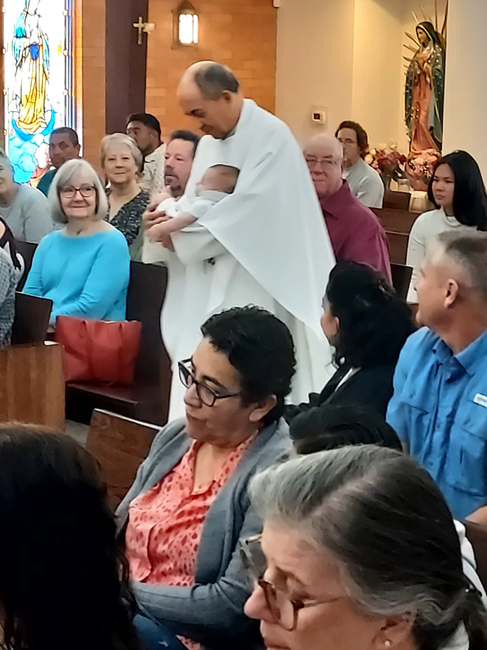 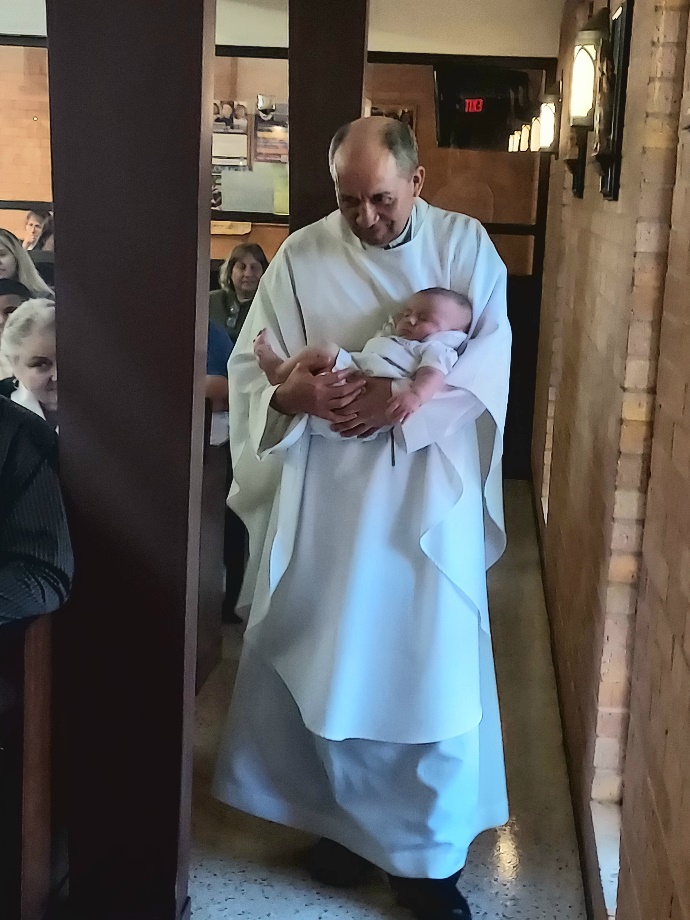 Grant Damian Twining
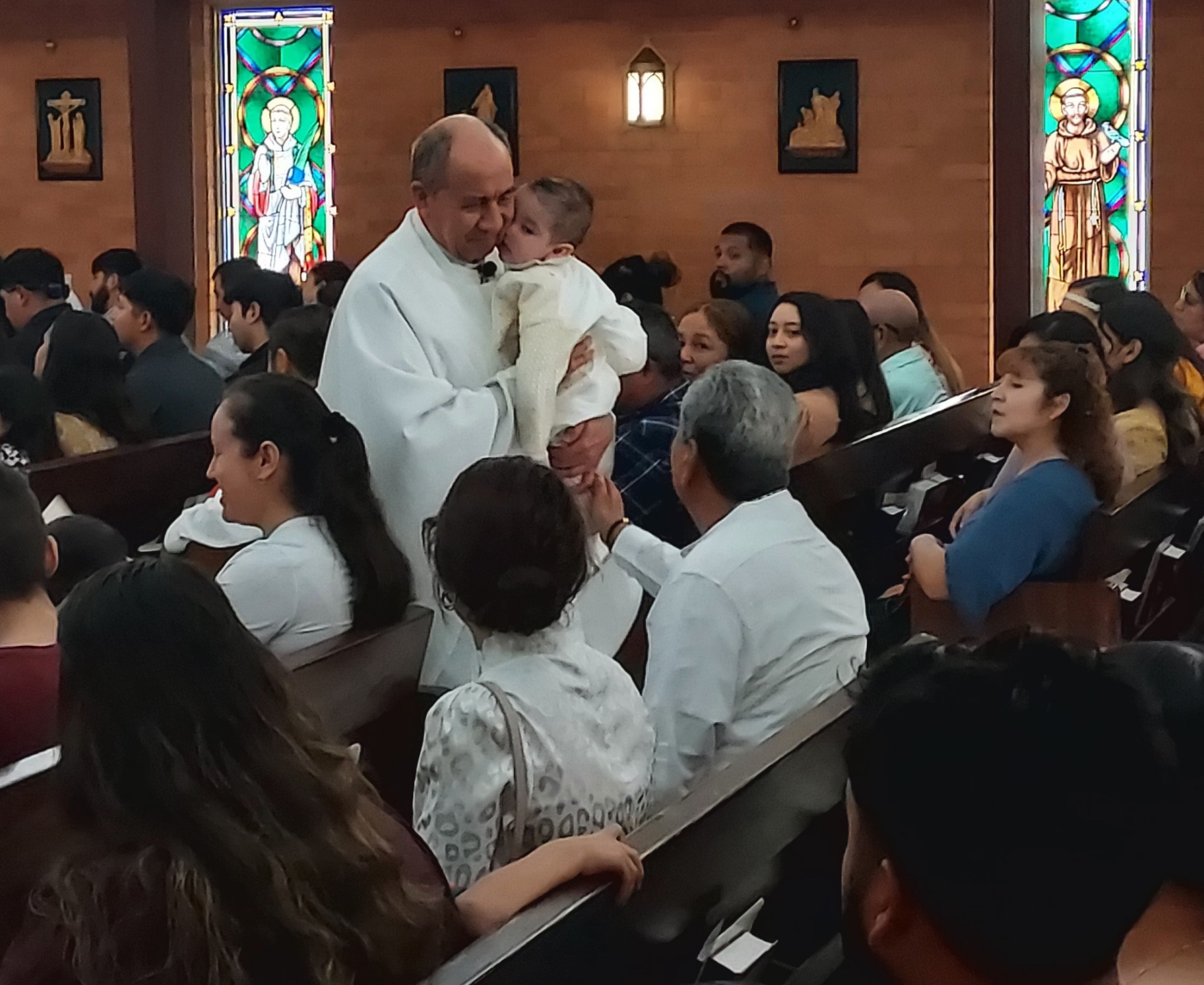 Juan Pablo Robles
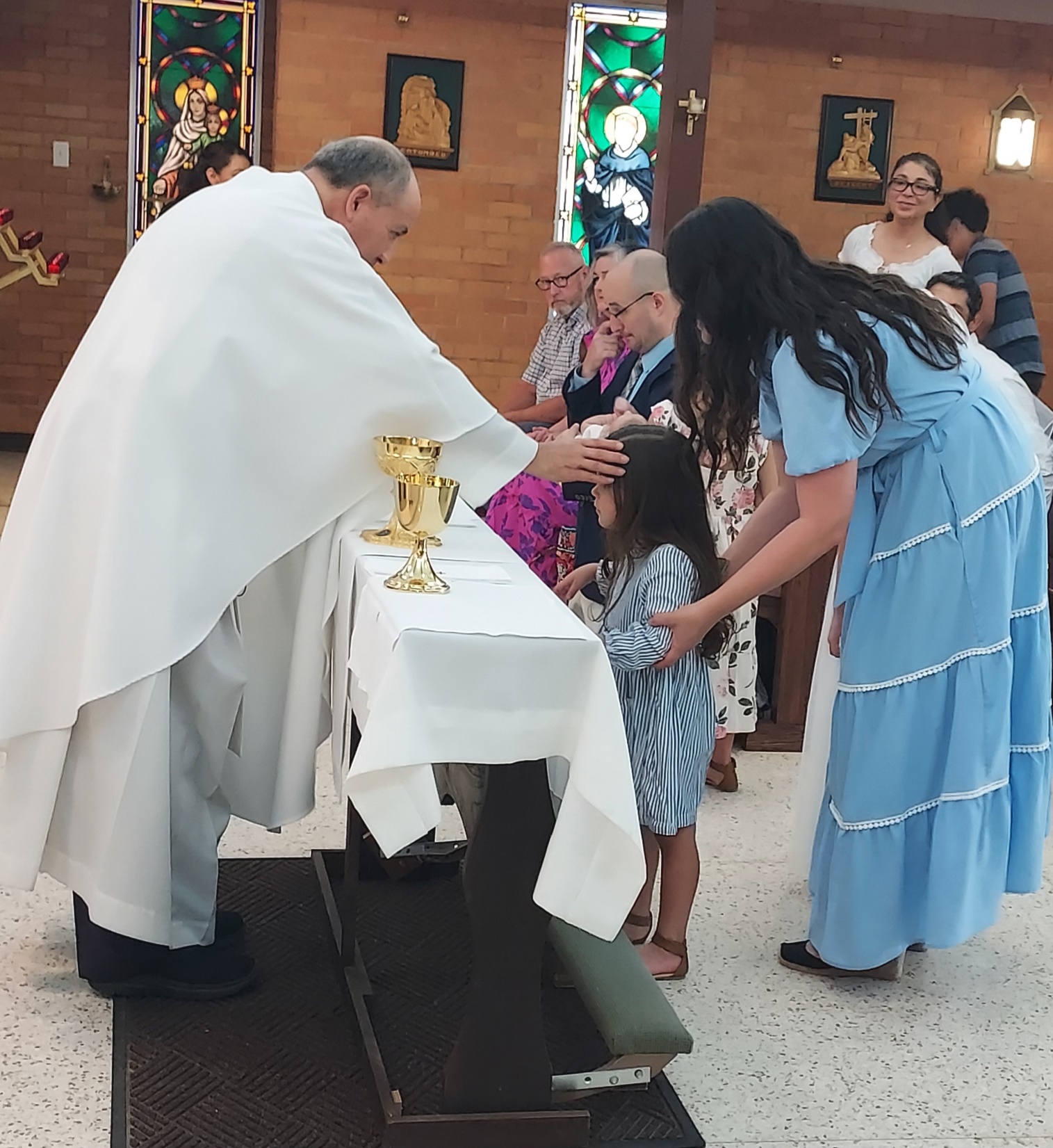 1st Communions

May 2024
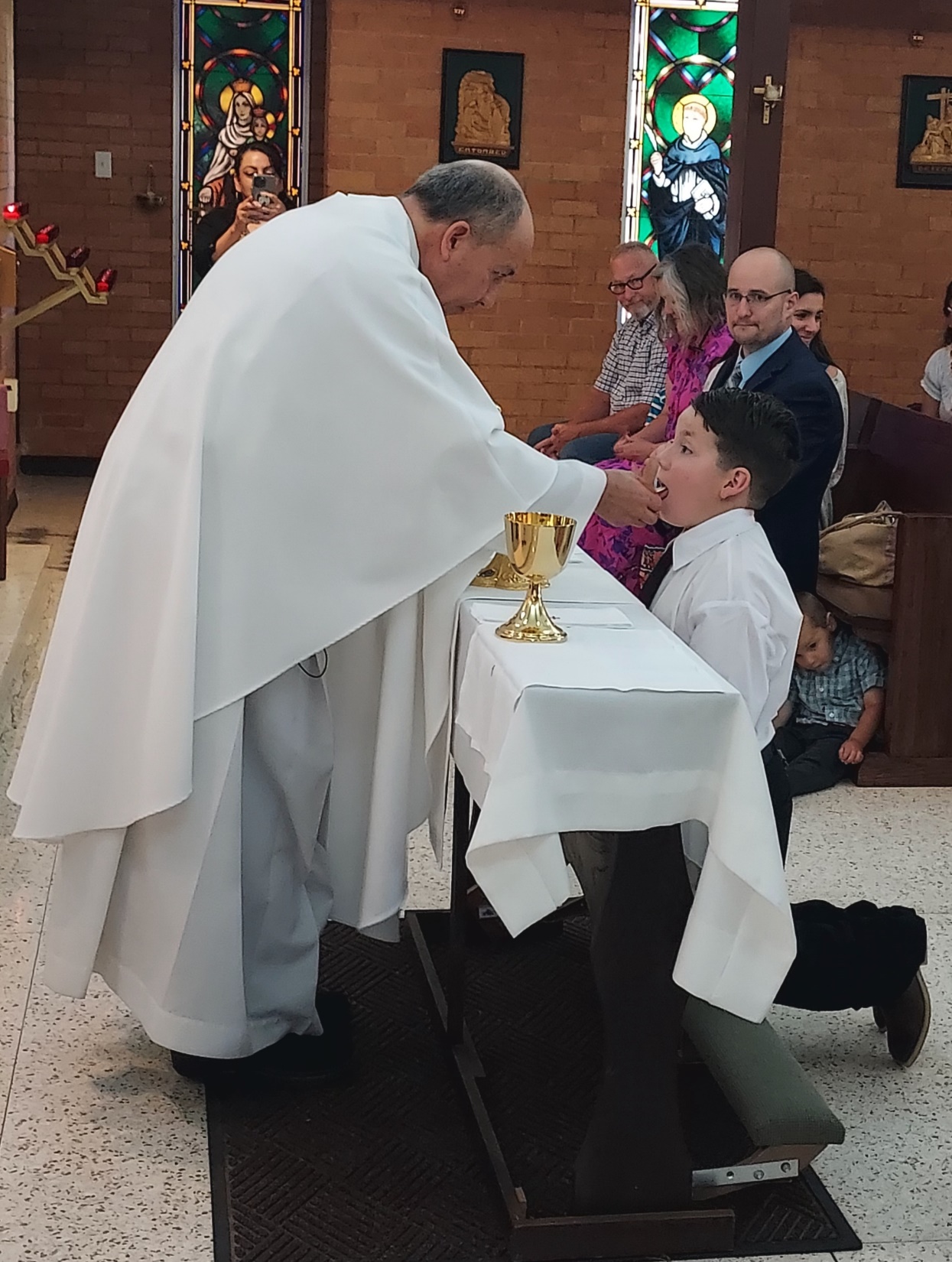 Brantley Konarik
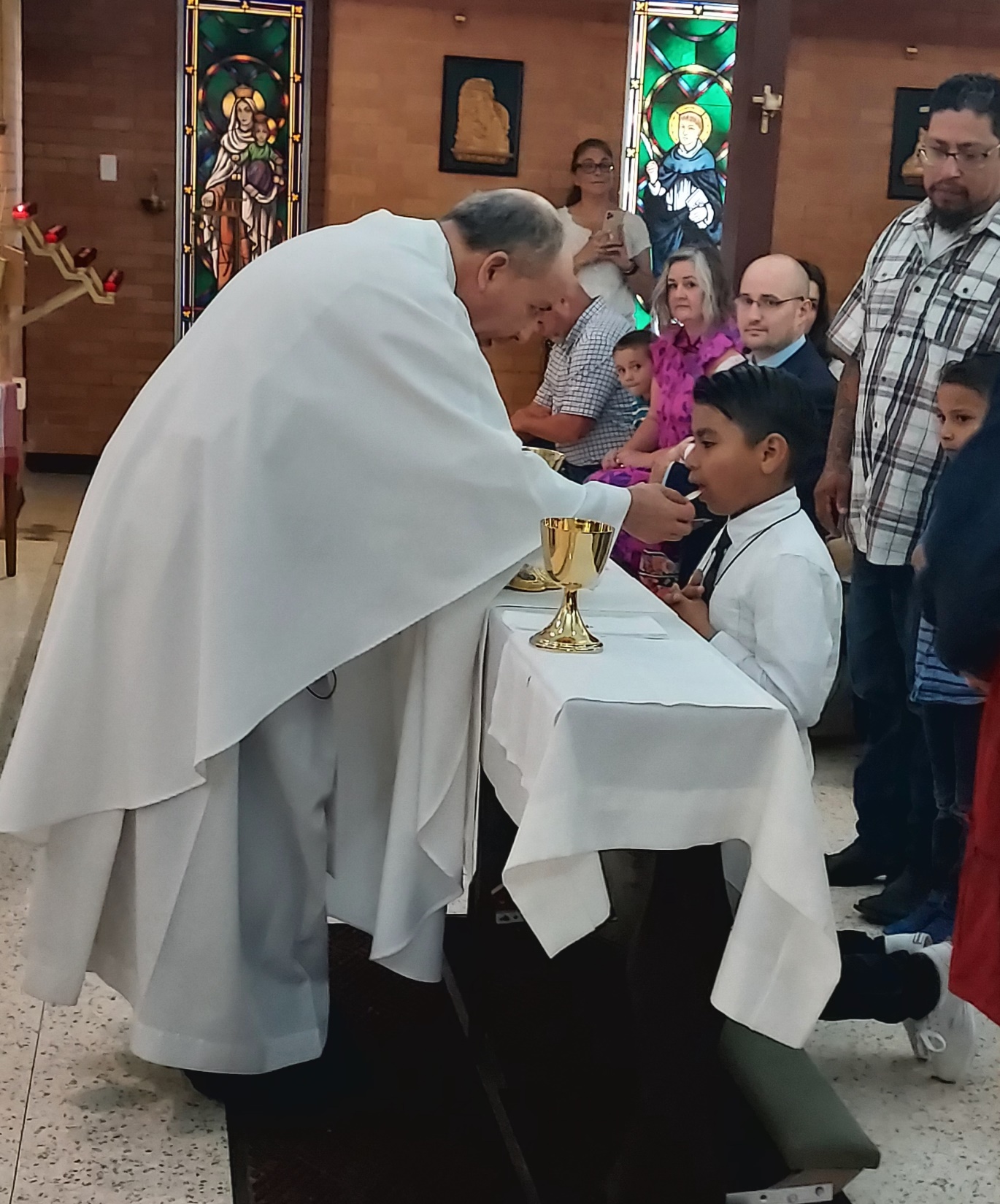 Domingo Llanas III
Fr. Pedro’s Going Away Celebration - May 2024
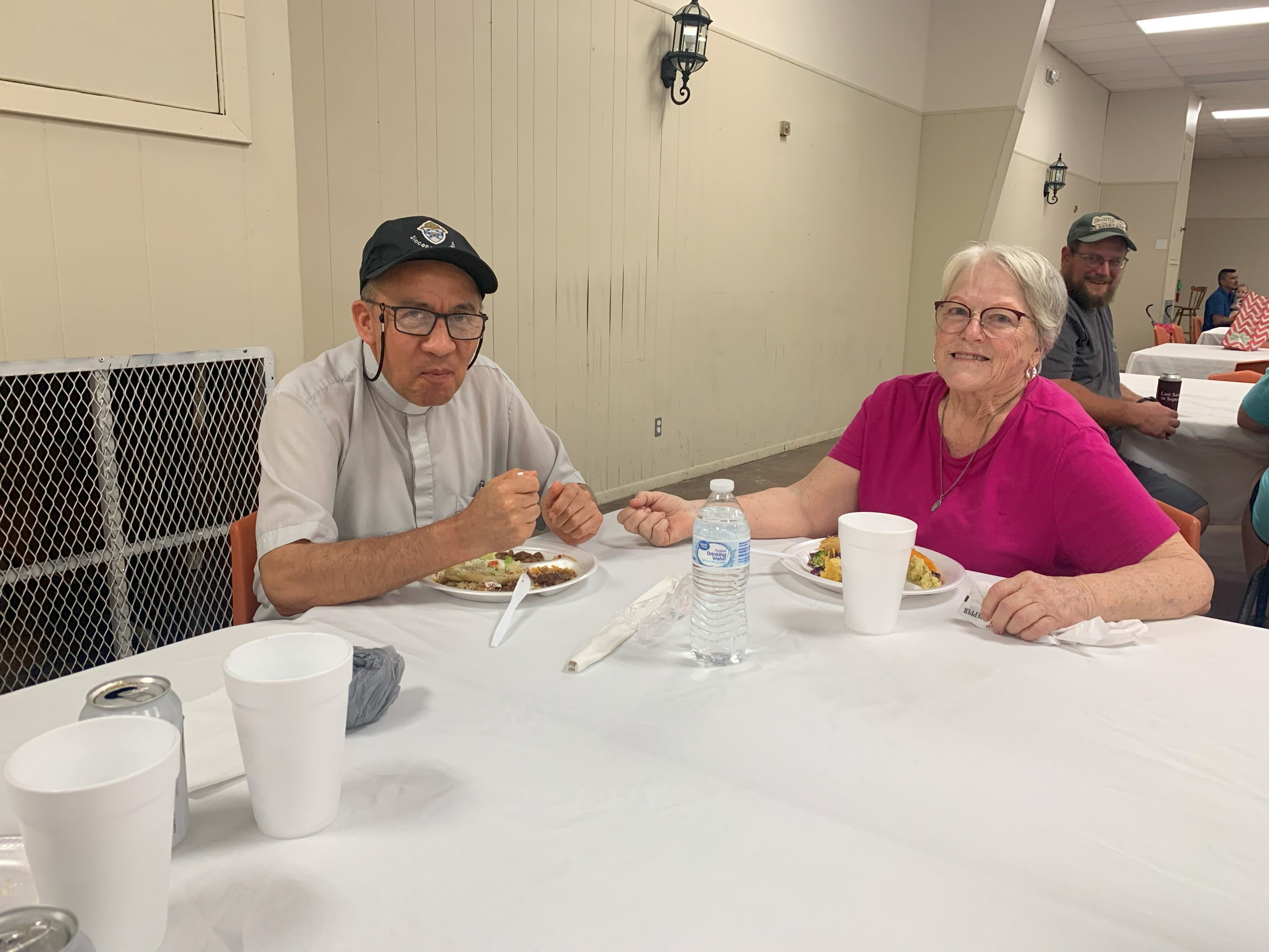 Nancy Phillips
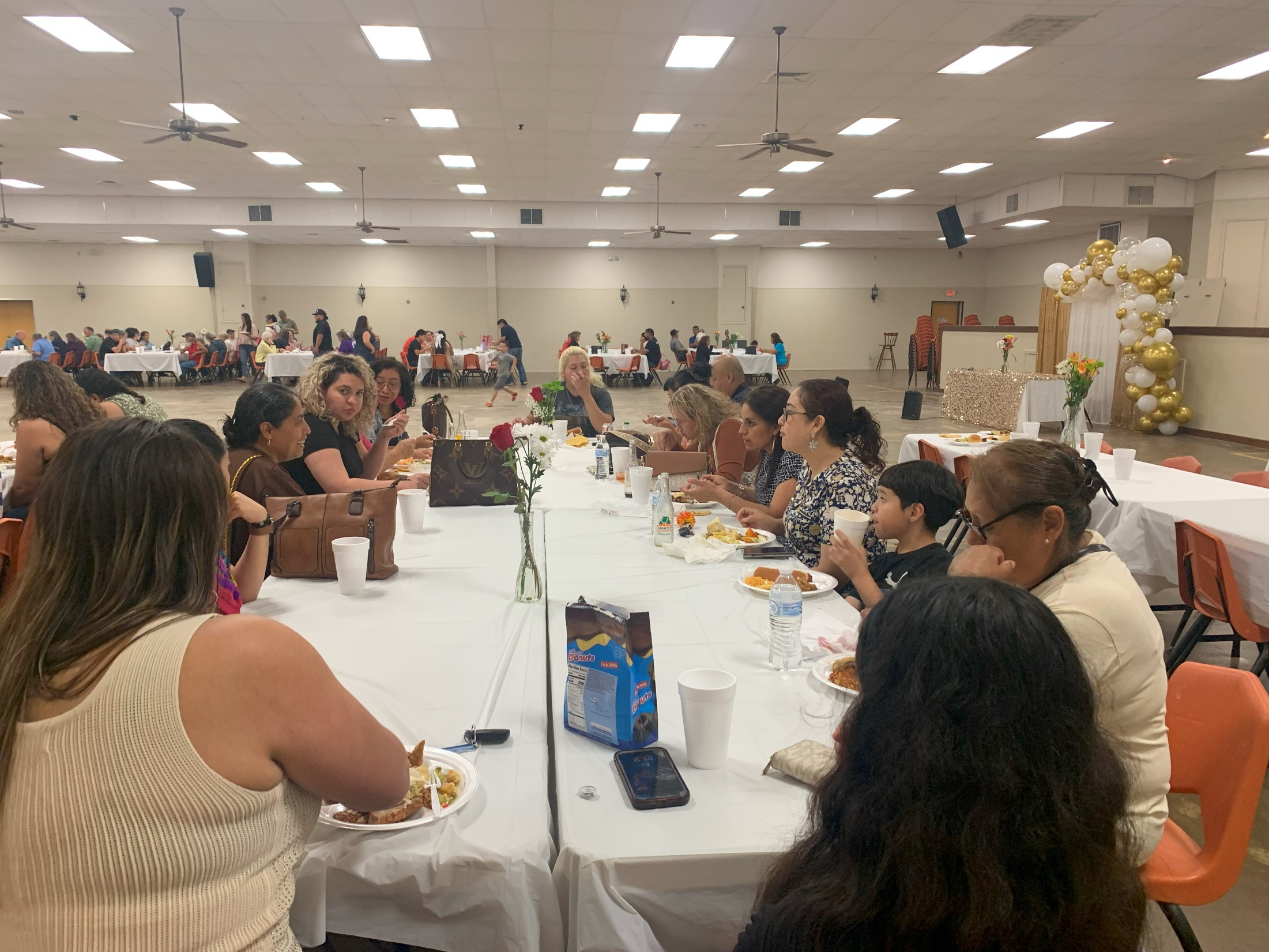 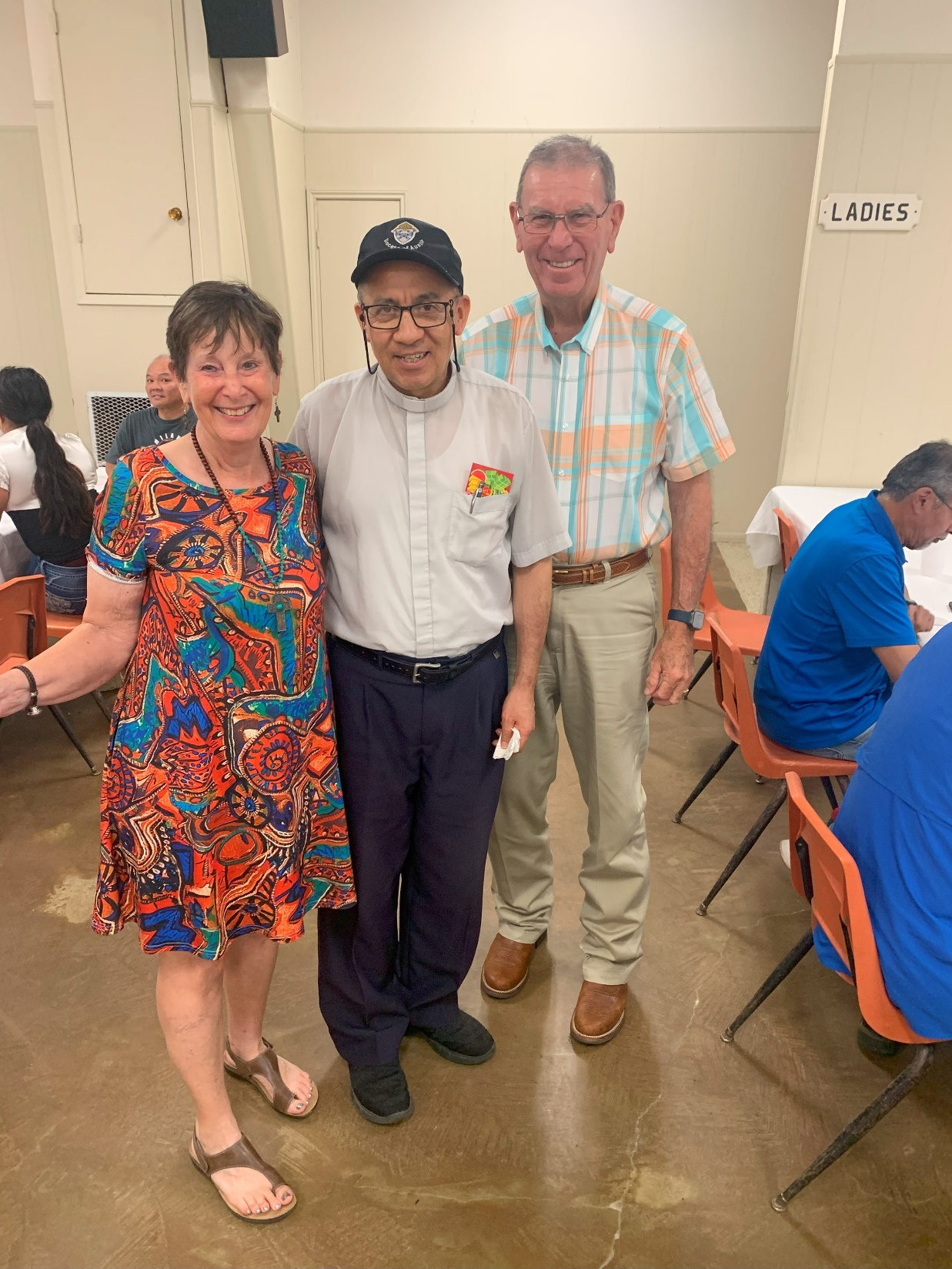 Nancy & Pete Zenner
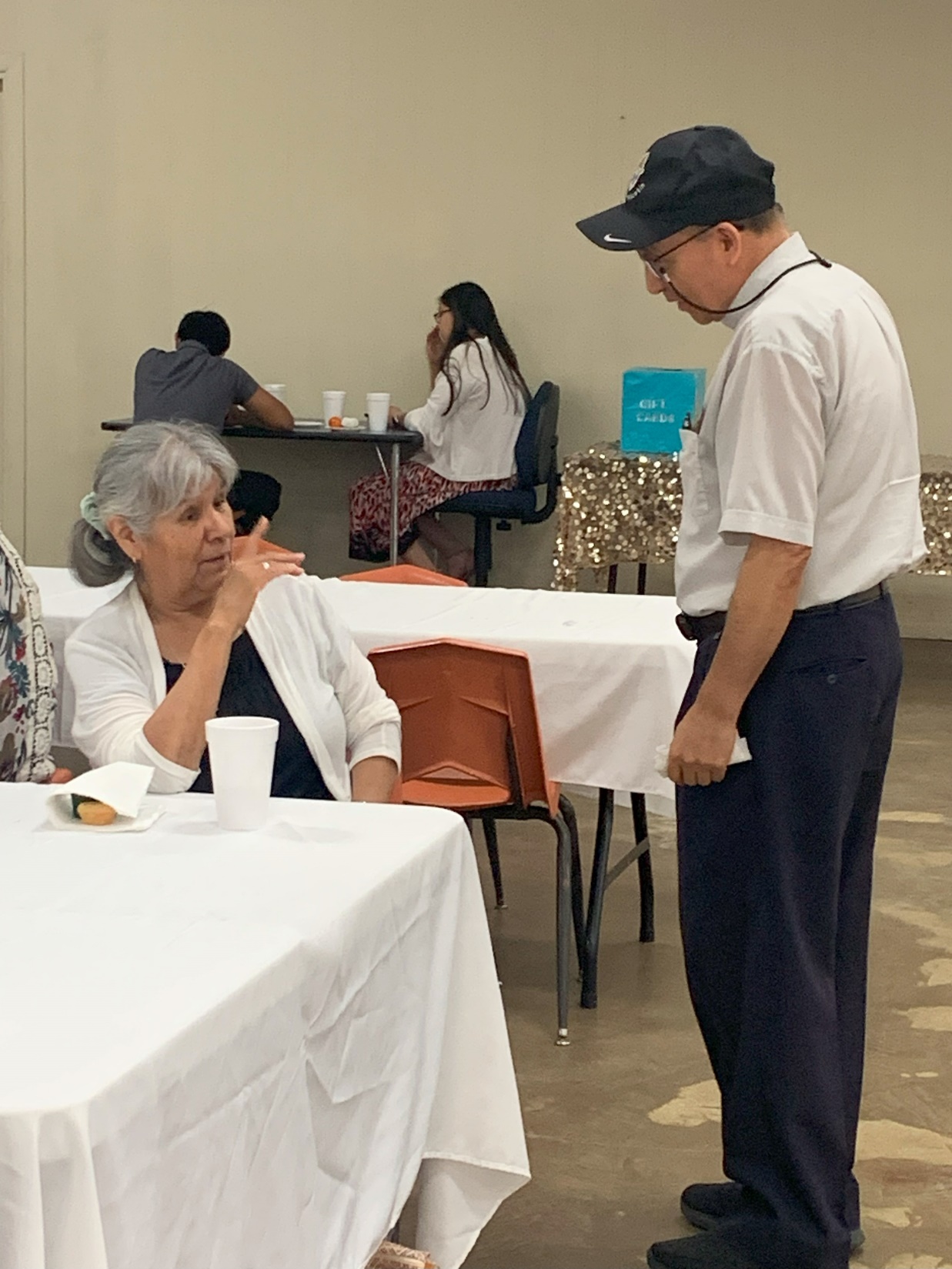 Dolores Masiel
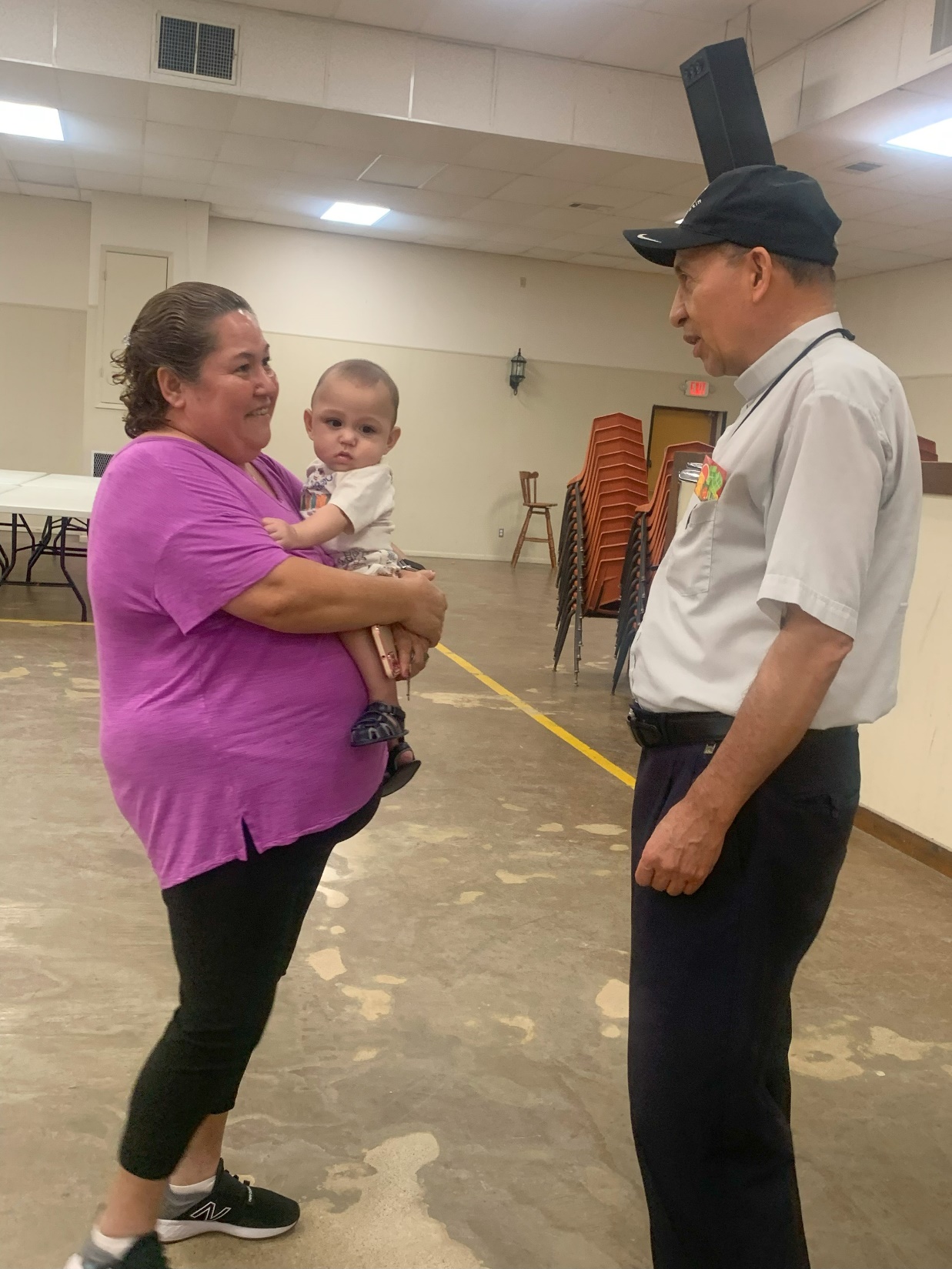 Martha Bocanegra
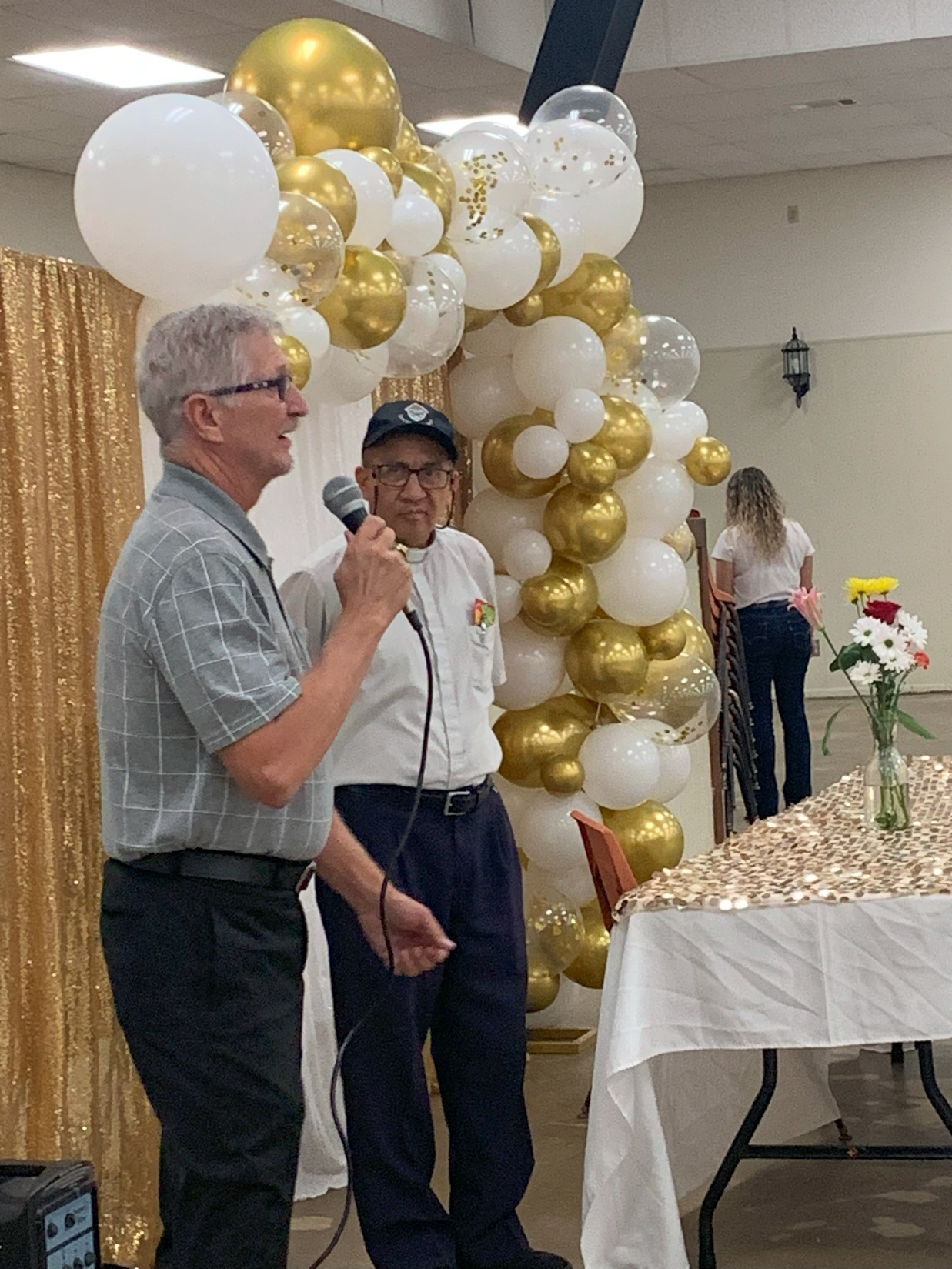 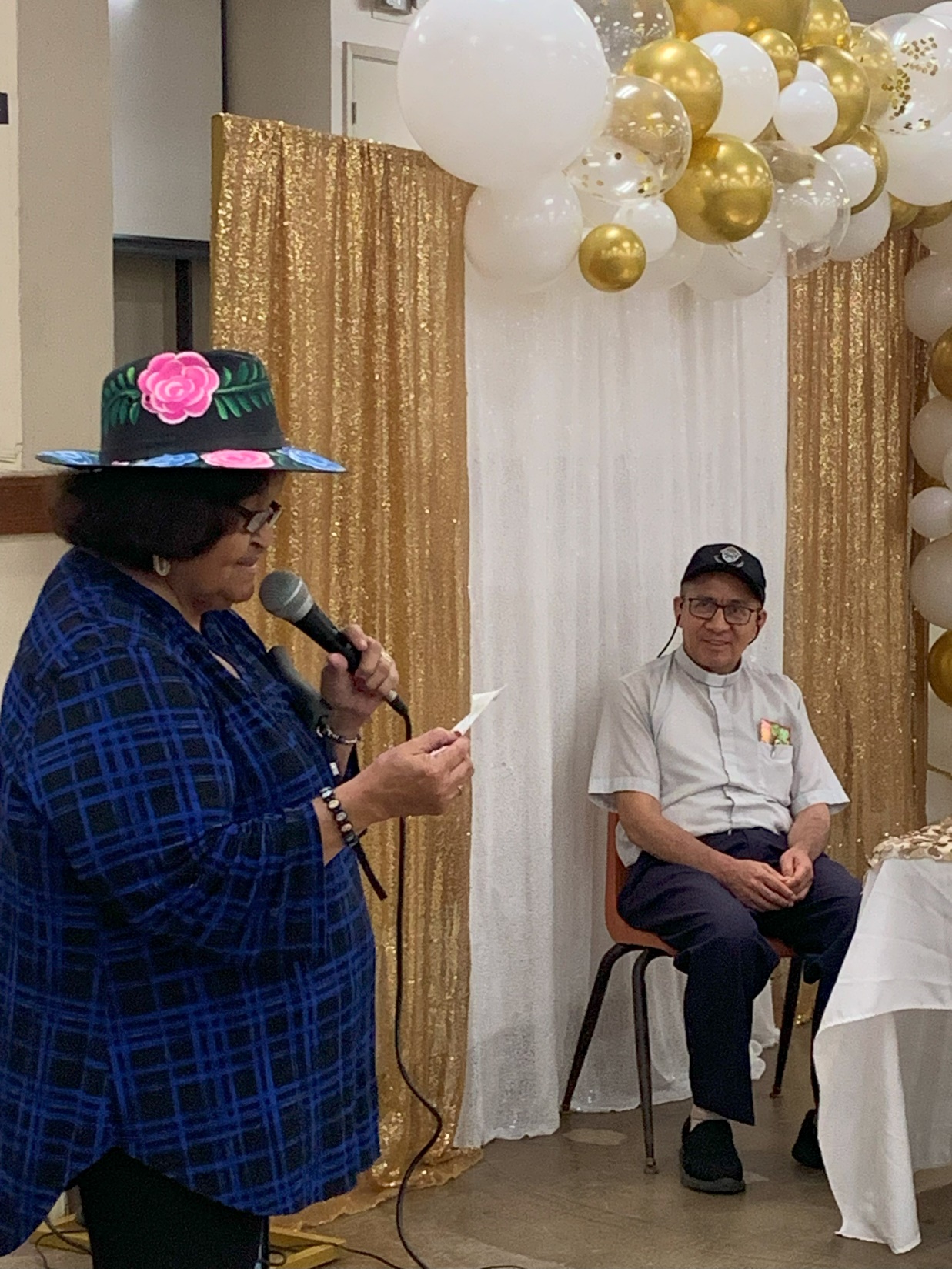 Molly Marquez
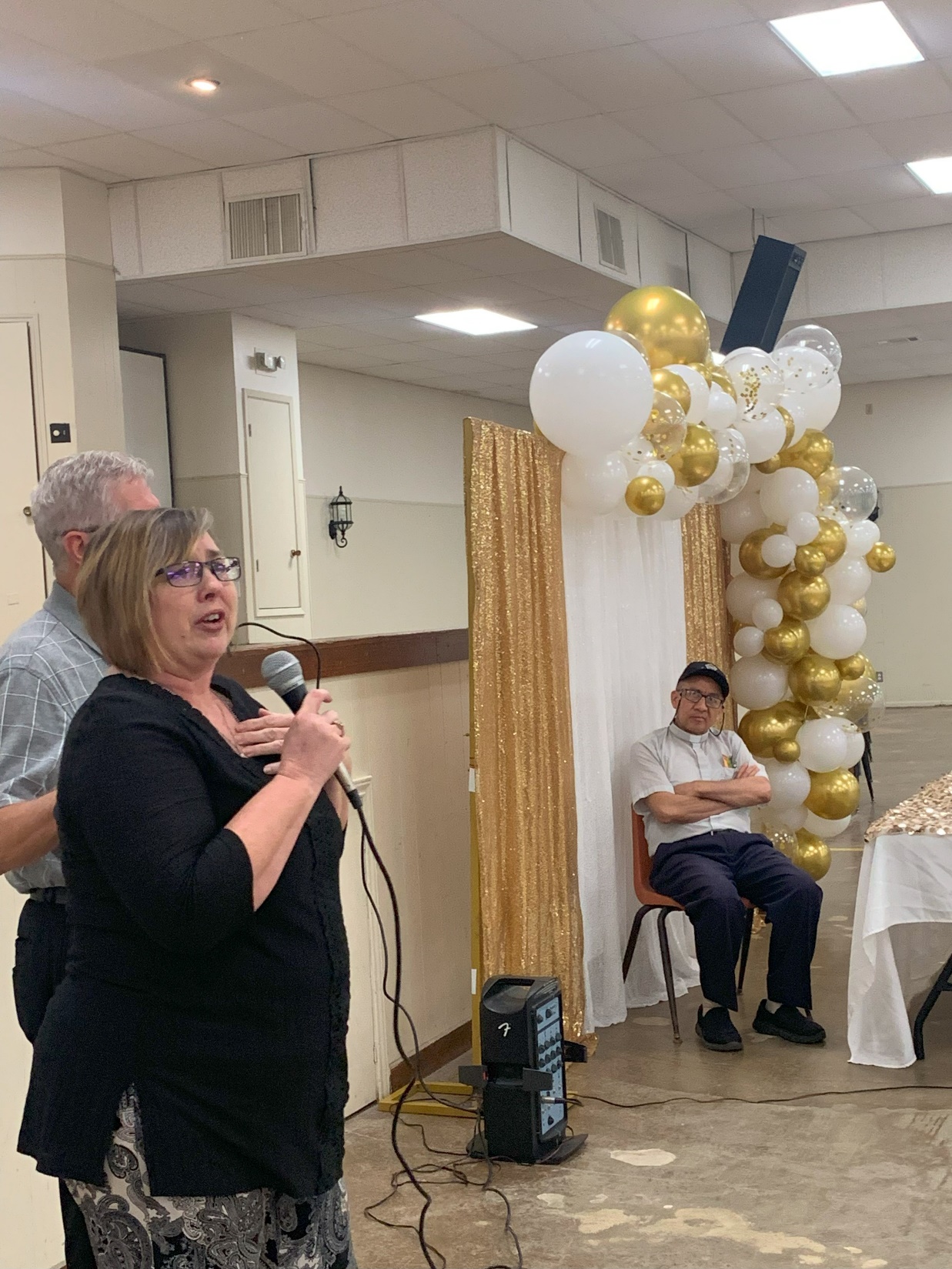 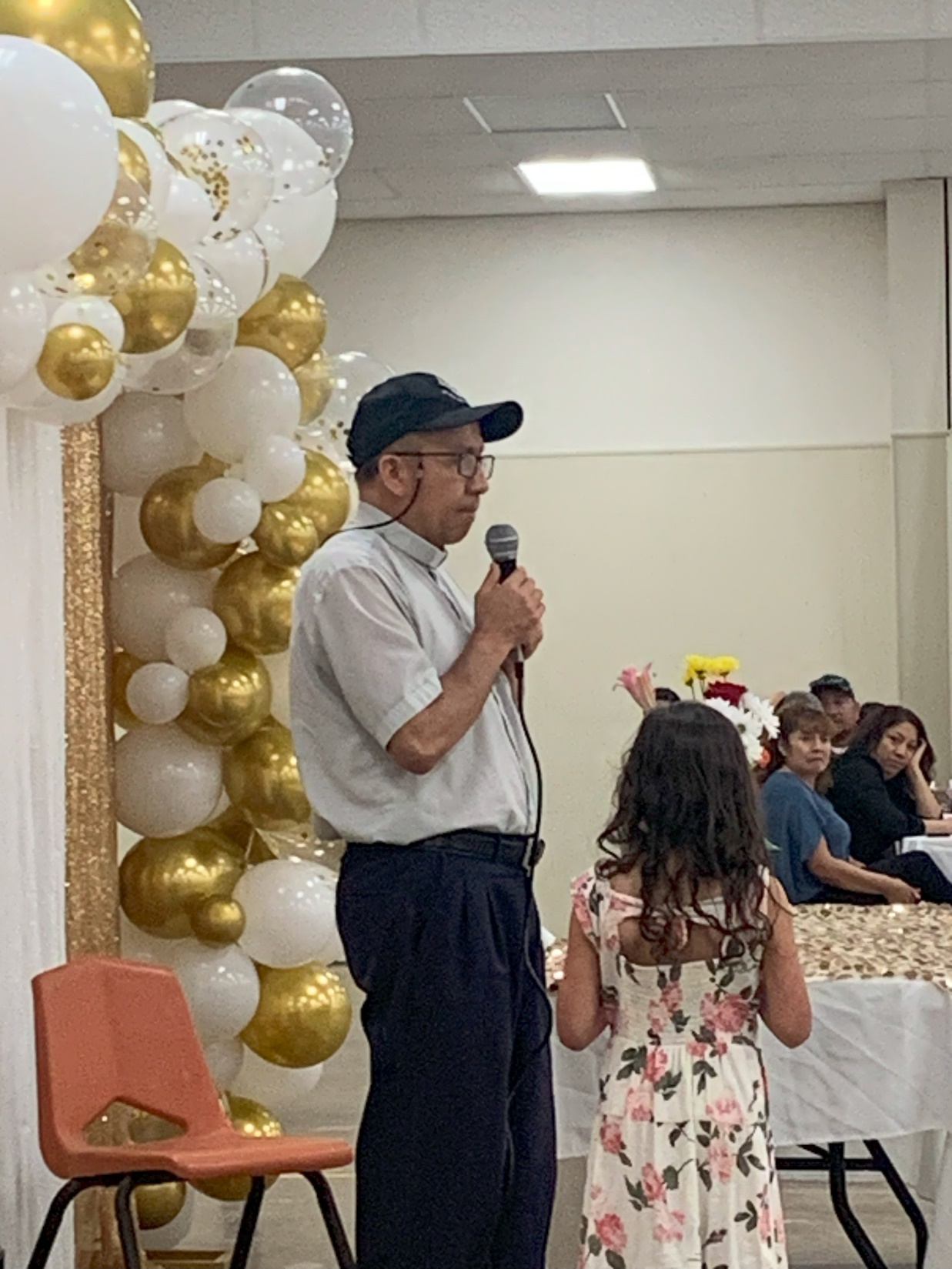 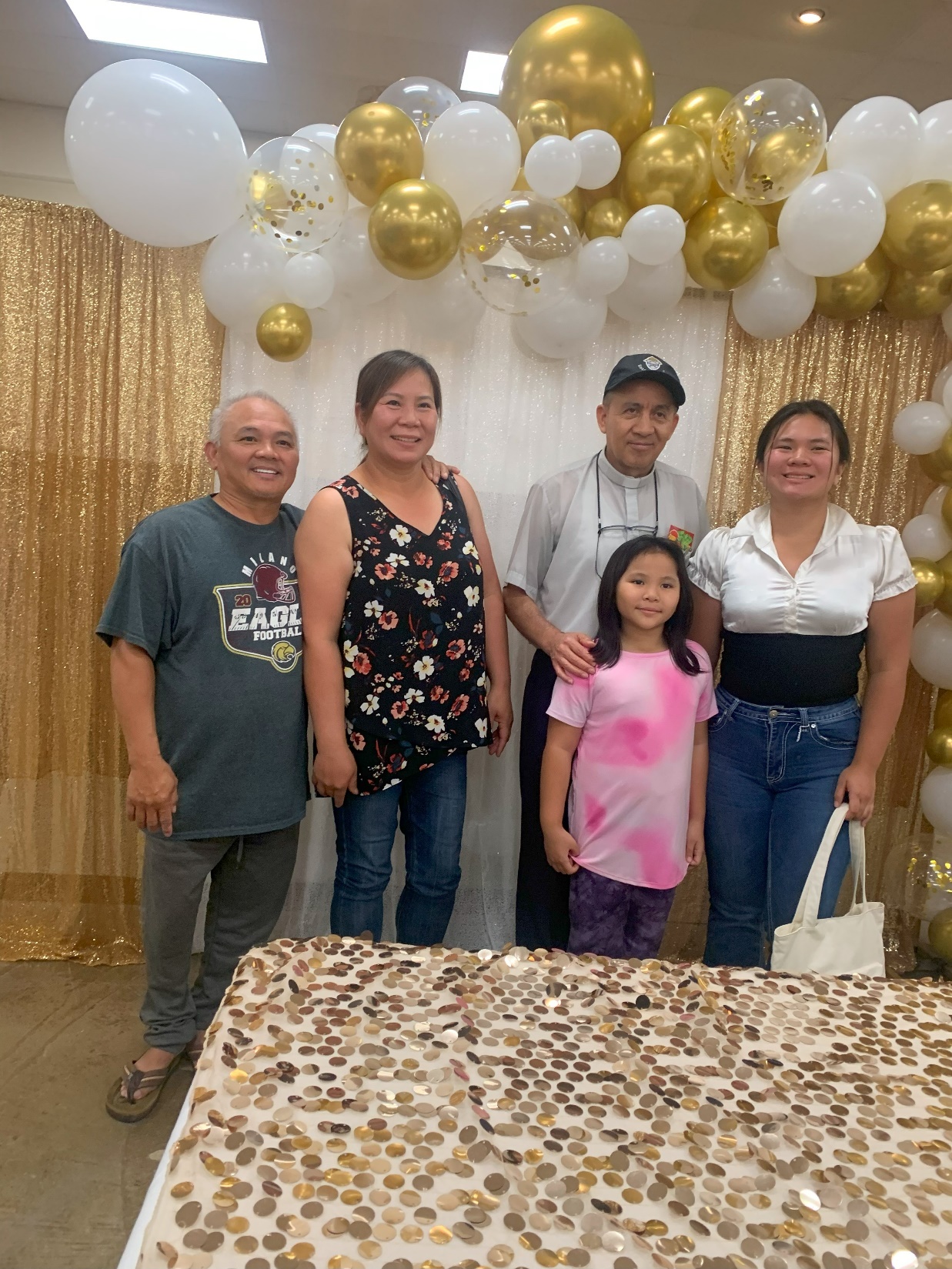 Eddy & Tina Bui; Gina, Gretchen
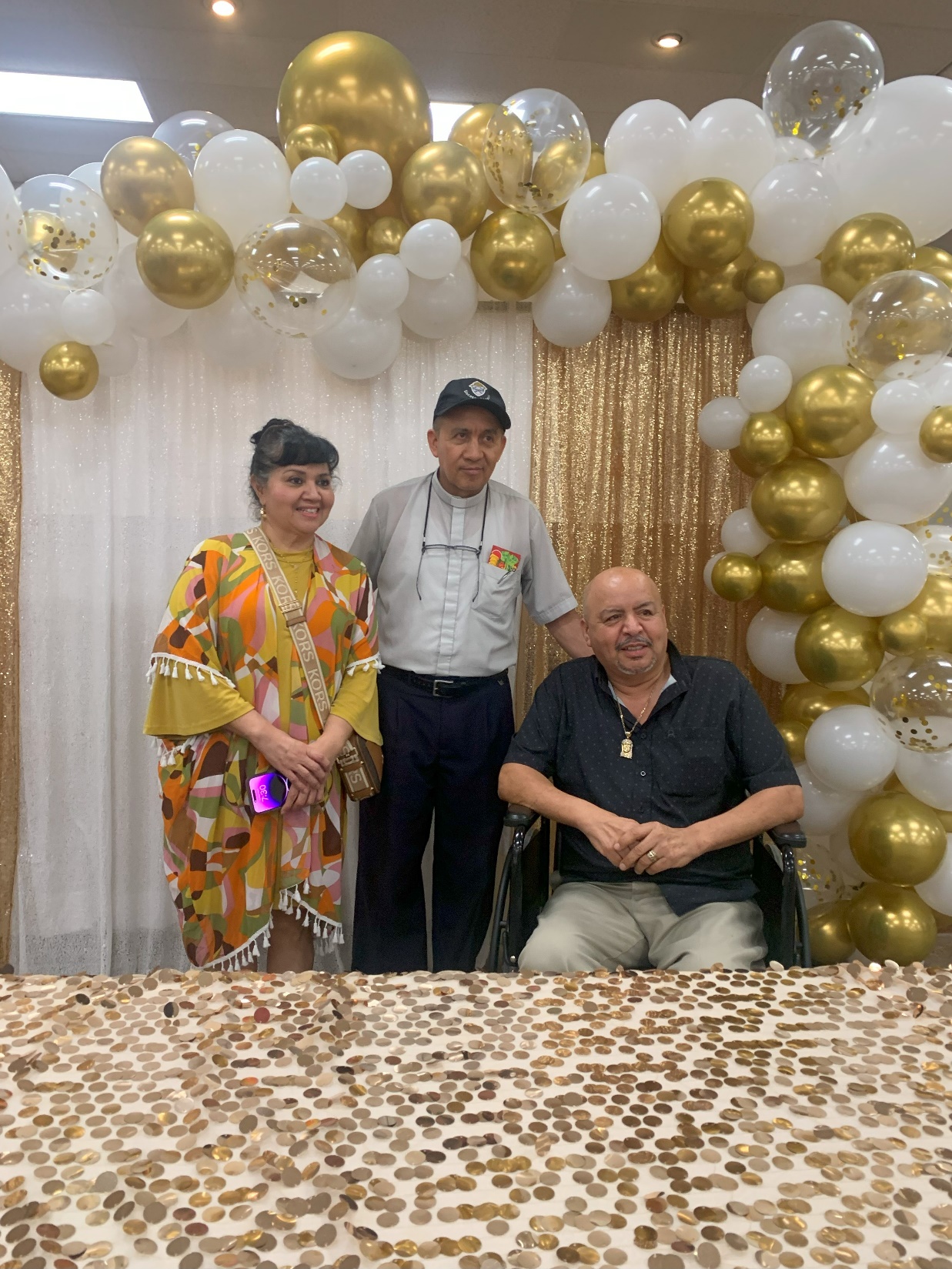 Sylvia & Manuel Ramos
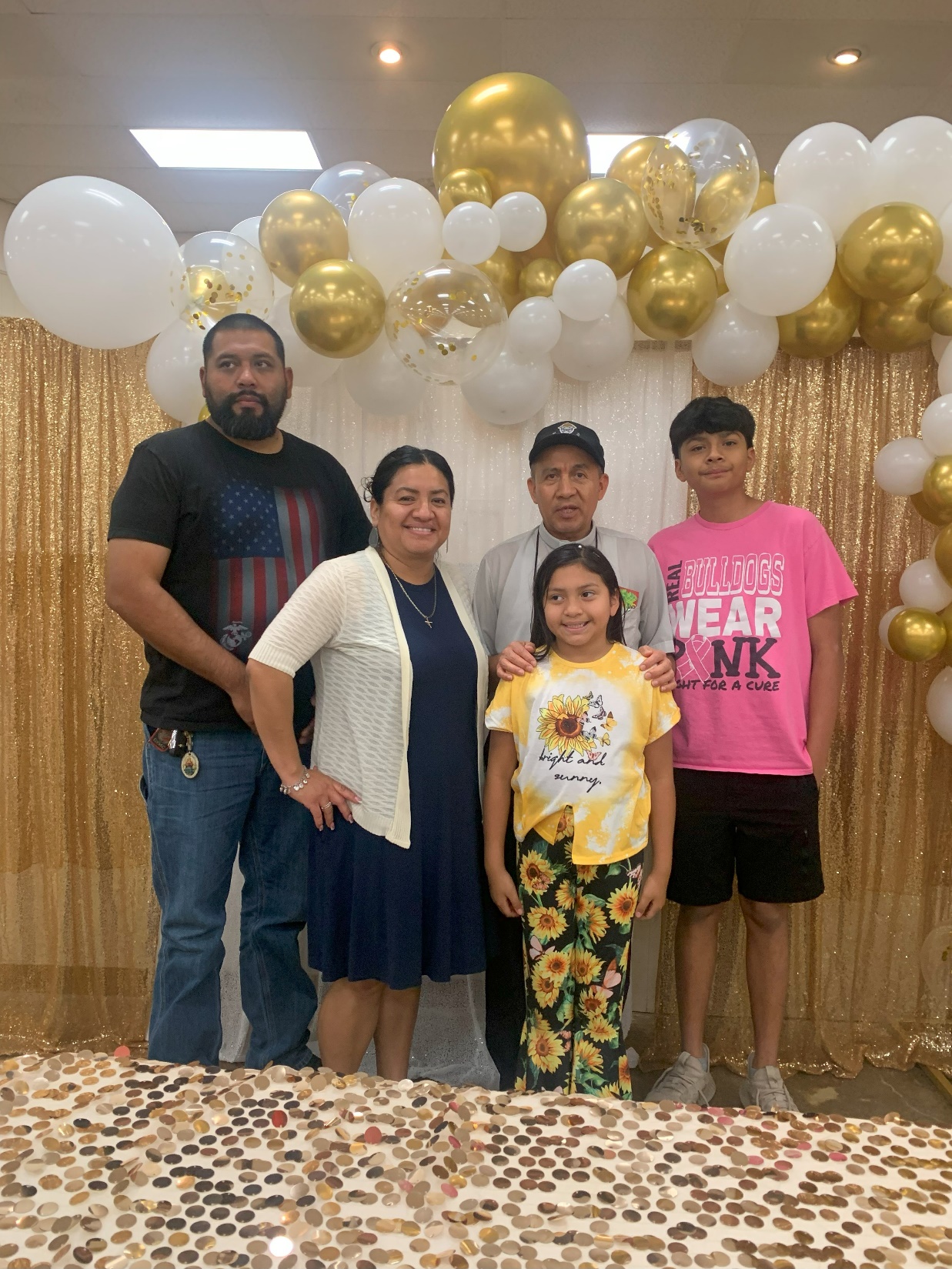 Juan & Maria Chavez; Abigail & Omar
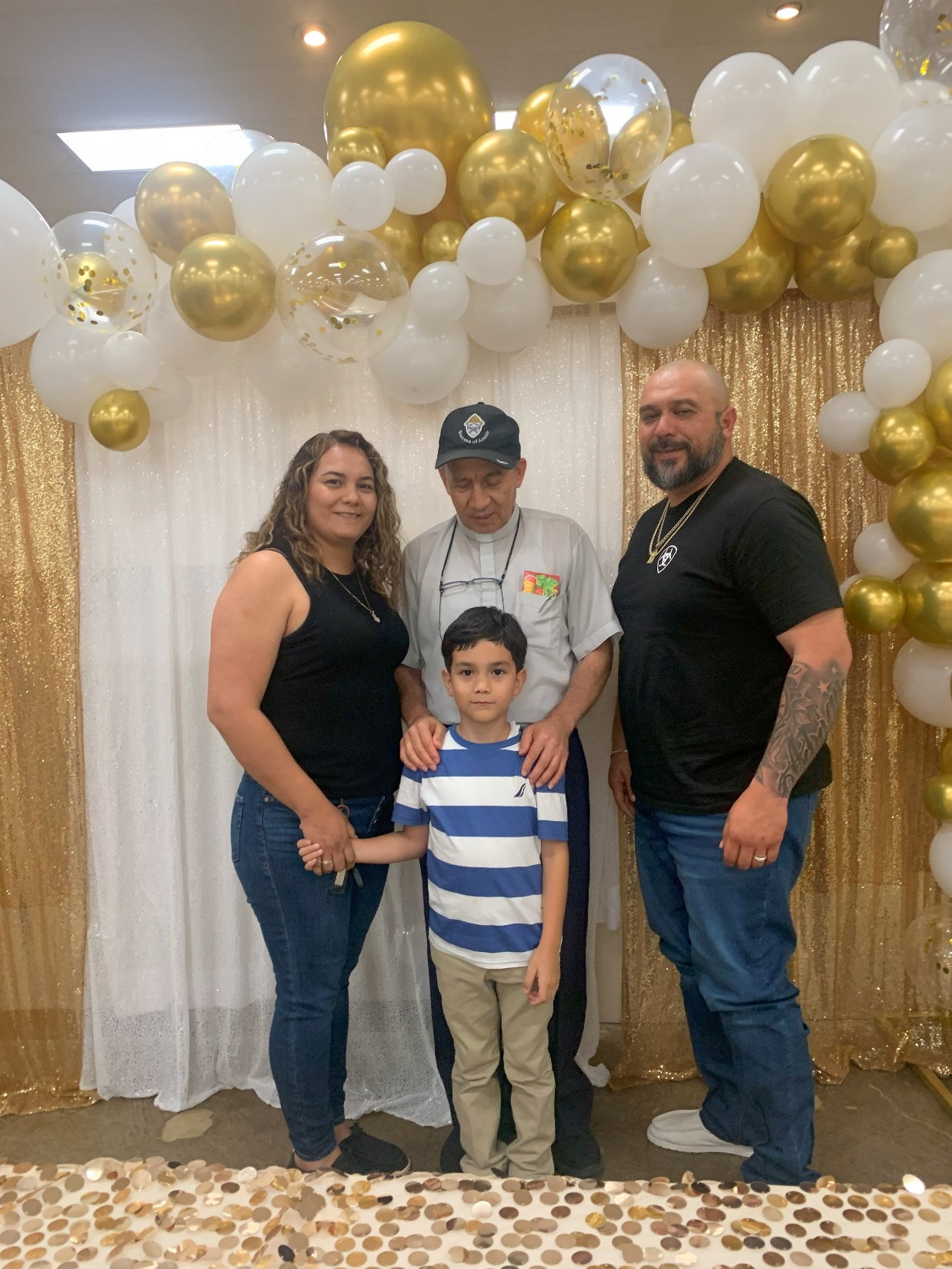 Luis & Betty Esquievel; Adrian
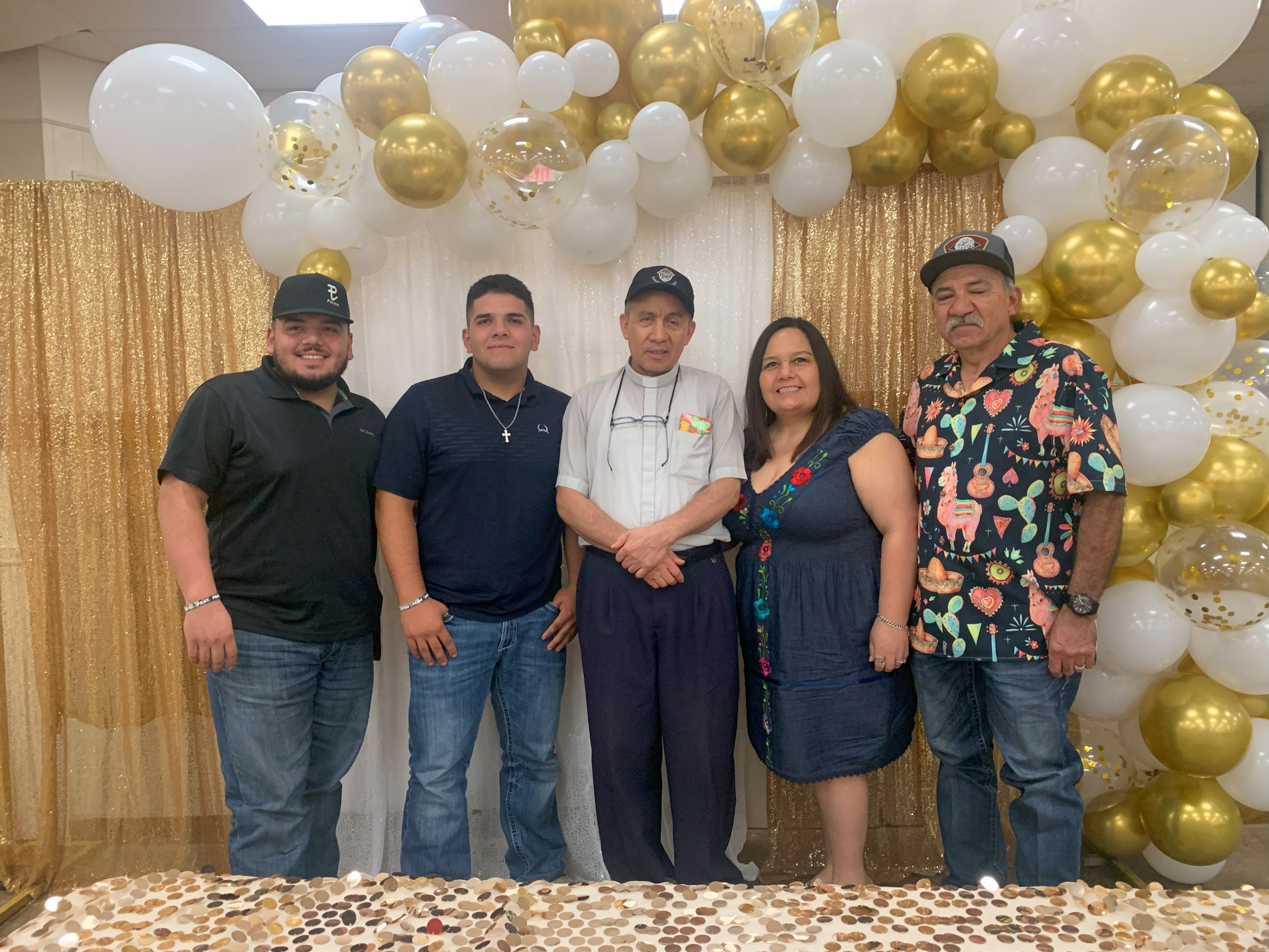 Moises & Maria Ruelas; Marcos, Andres
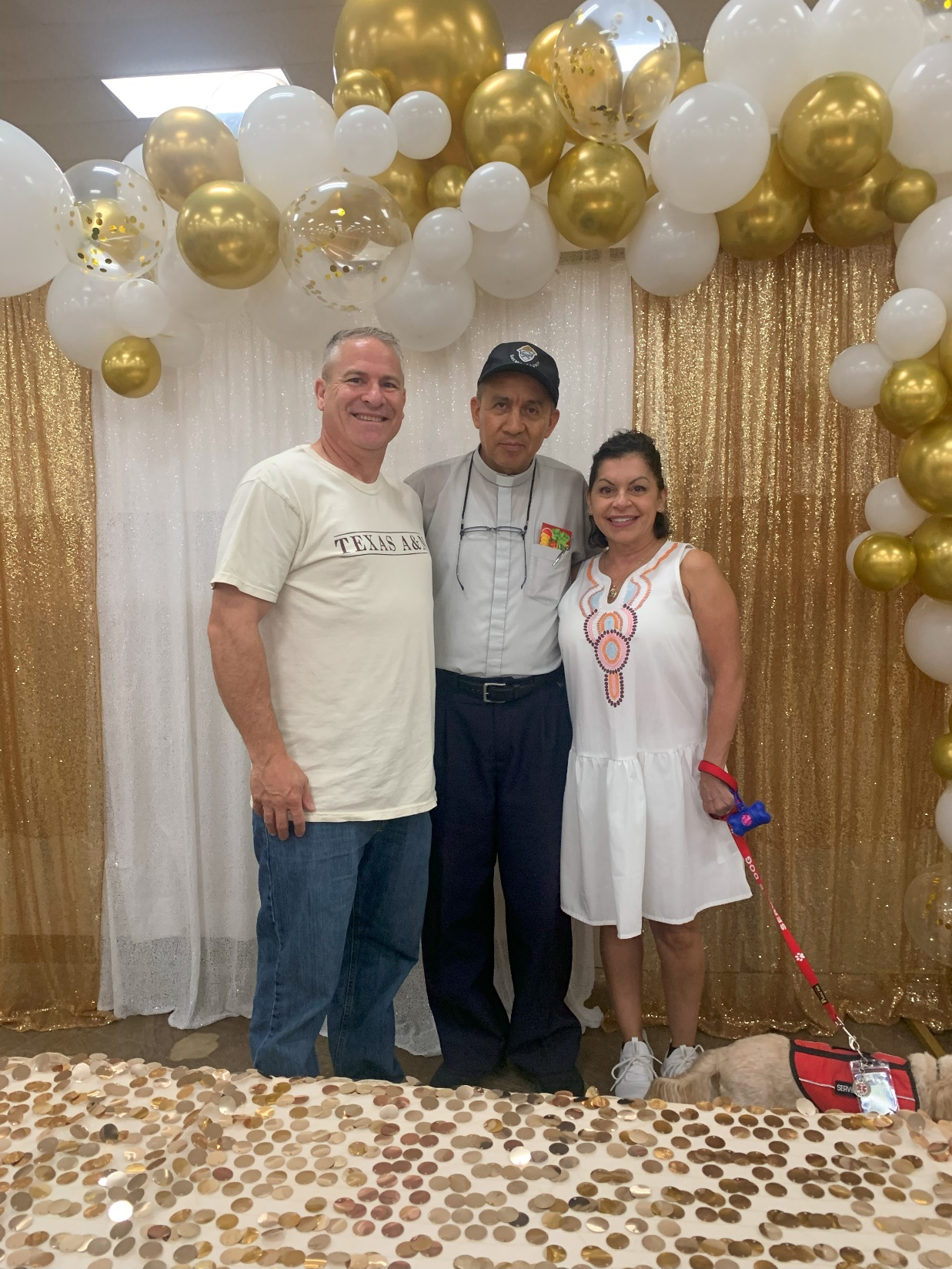 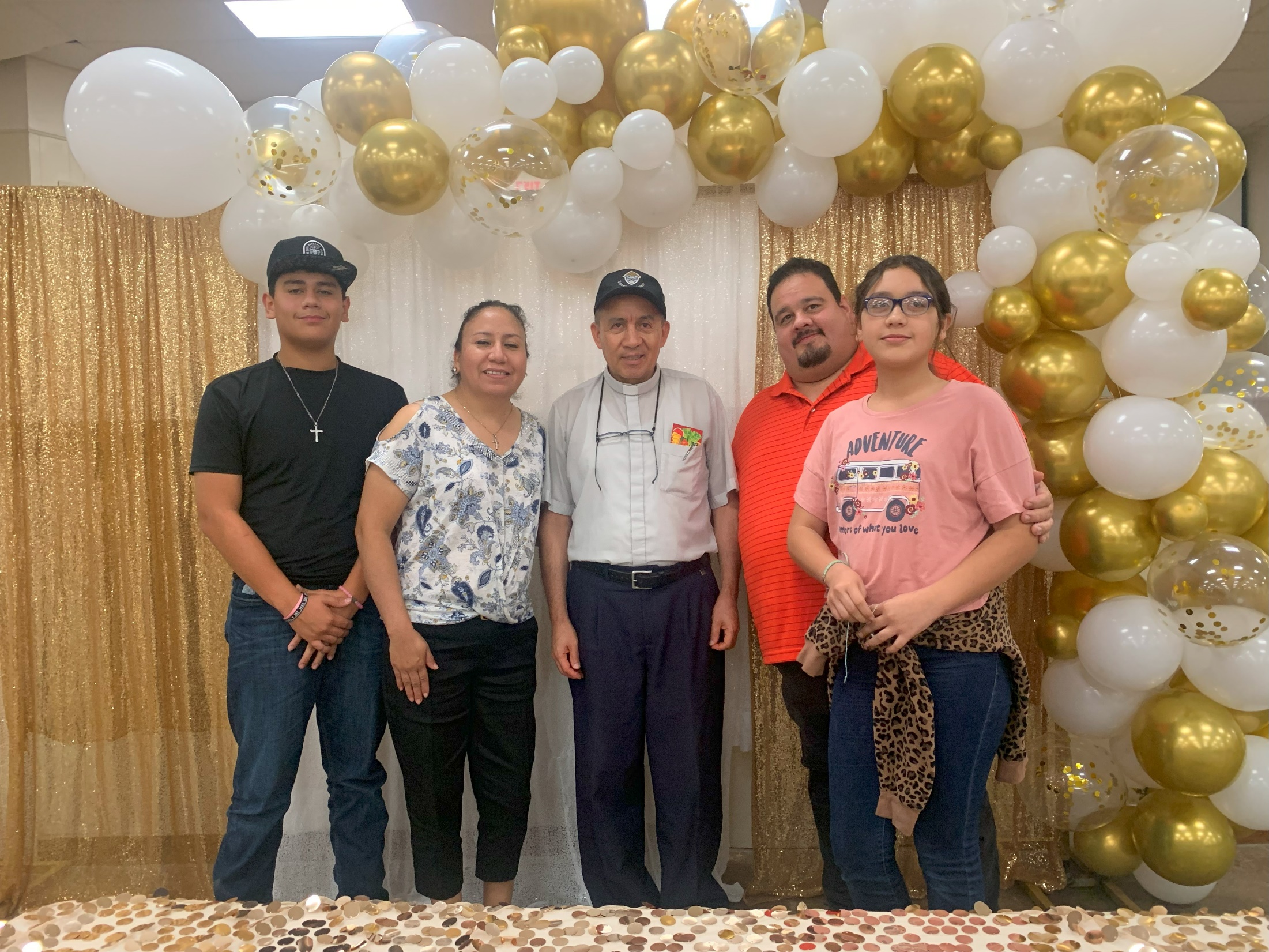 Luis & Azucena Lepe;  Sebastian, Katherine
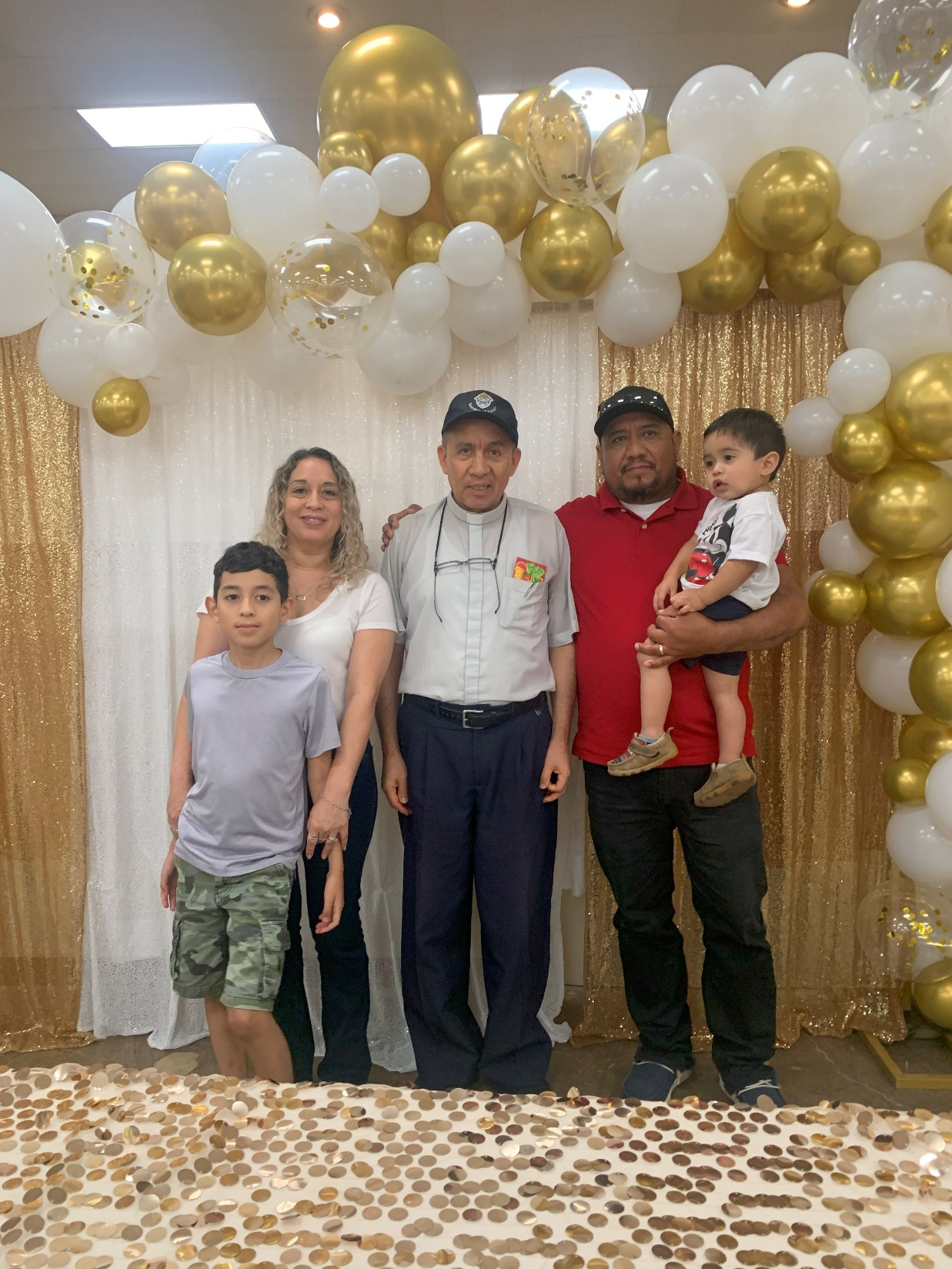 Javier & Bianey Rivera family
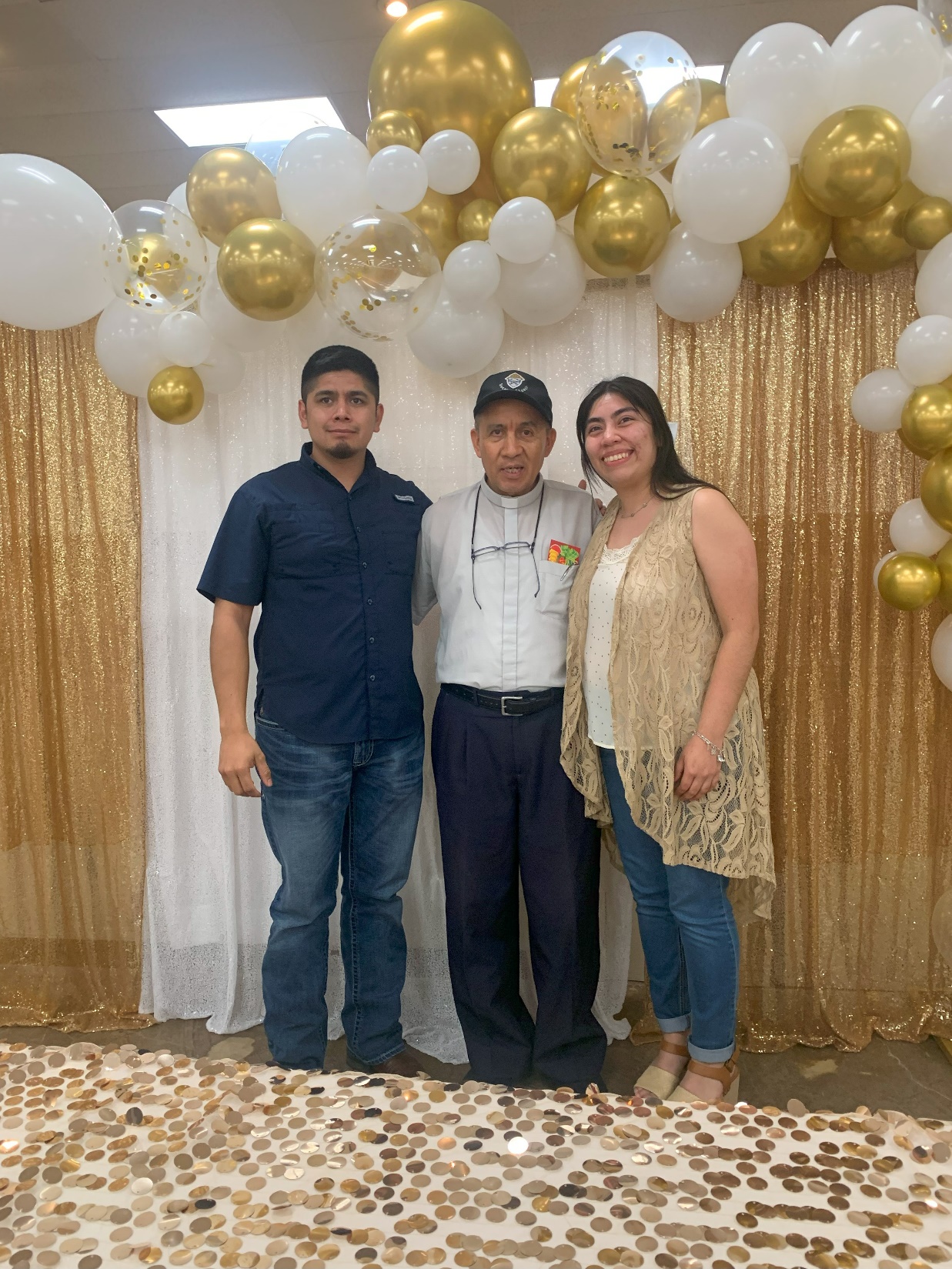 Benito Costilla & Marina Costilla
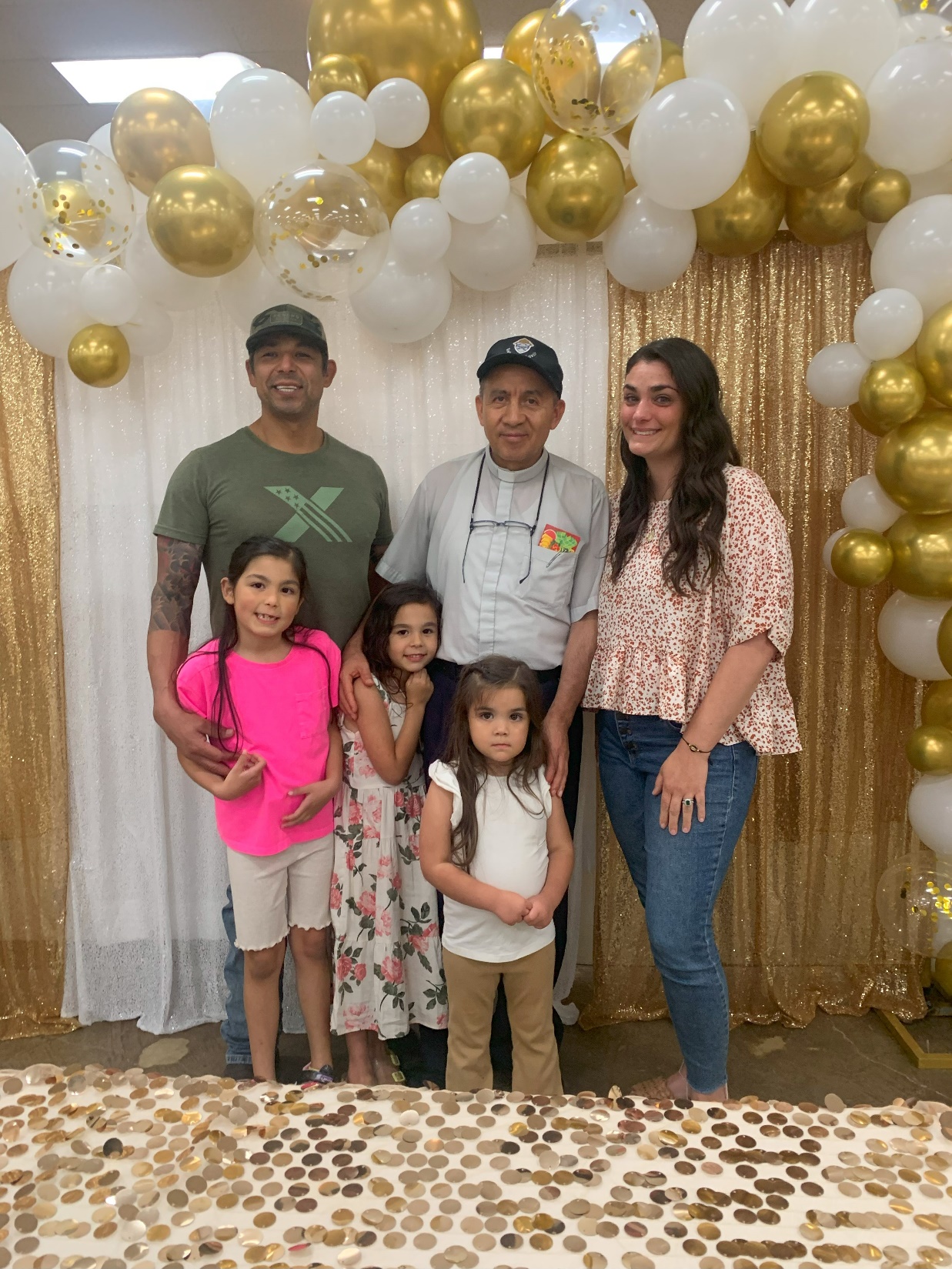 Gabriel & Erika Obiedo; Everlee, Ella, Emilia
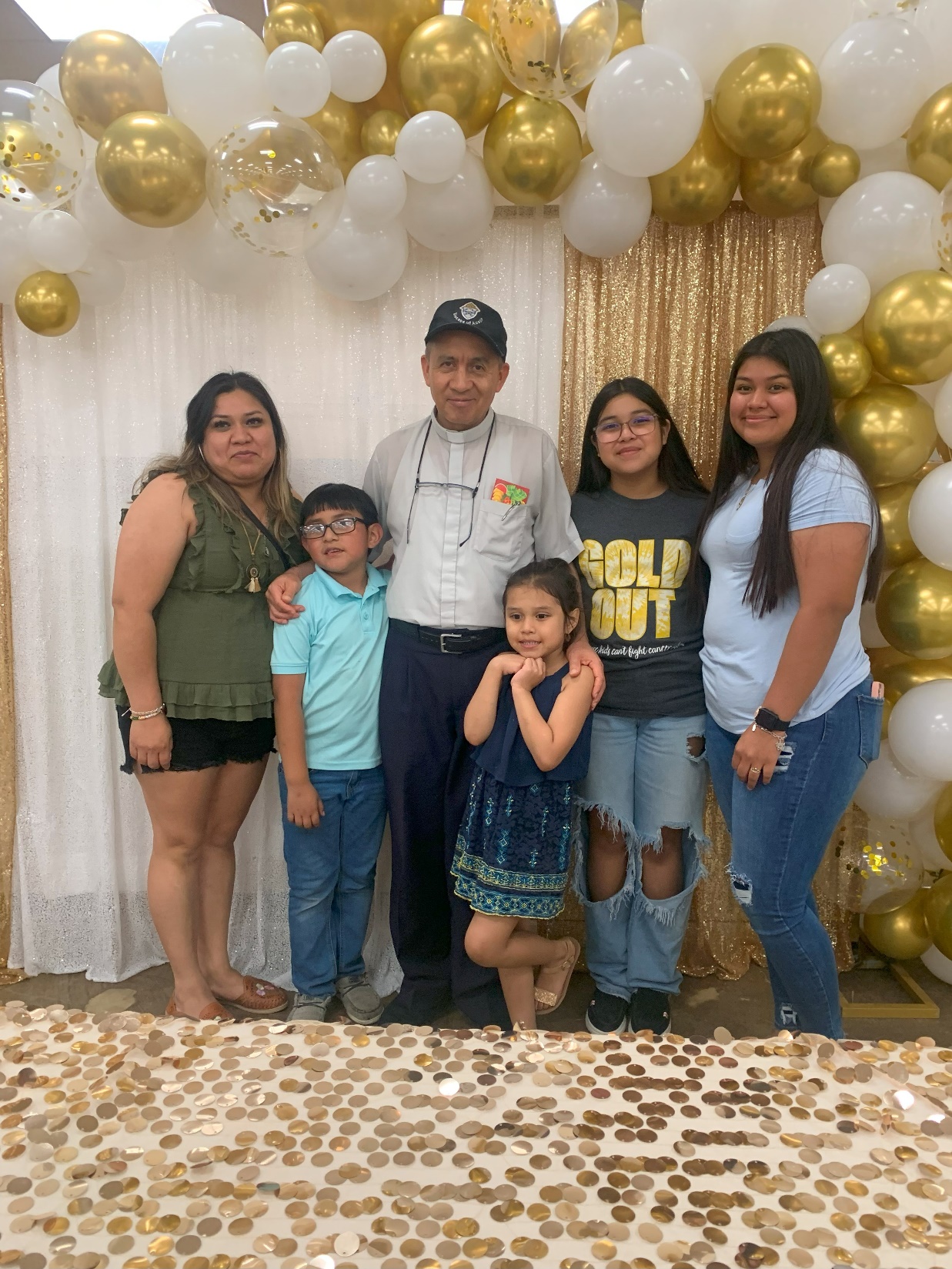 Maria Tristan; Samuel, Fatima, Isabella, Ana
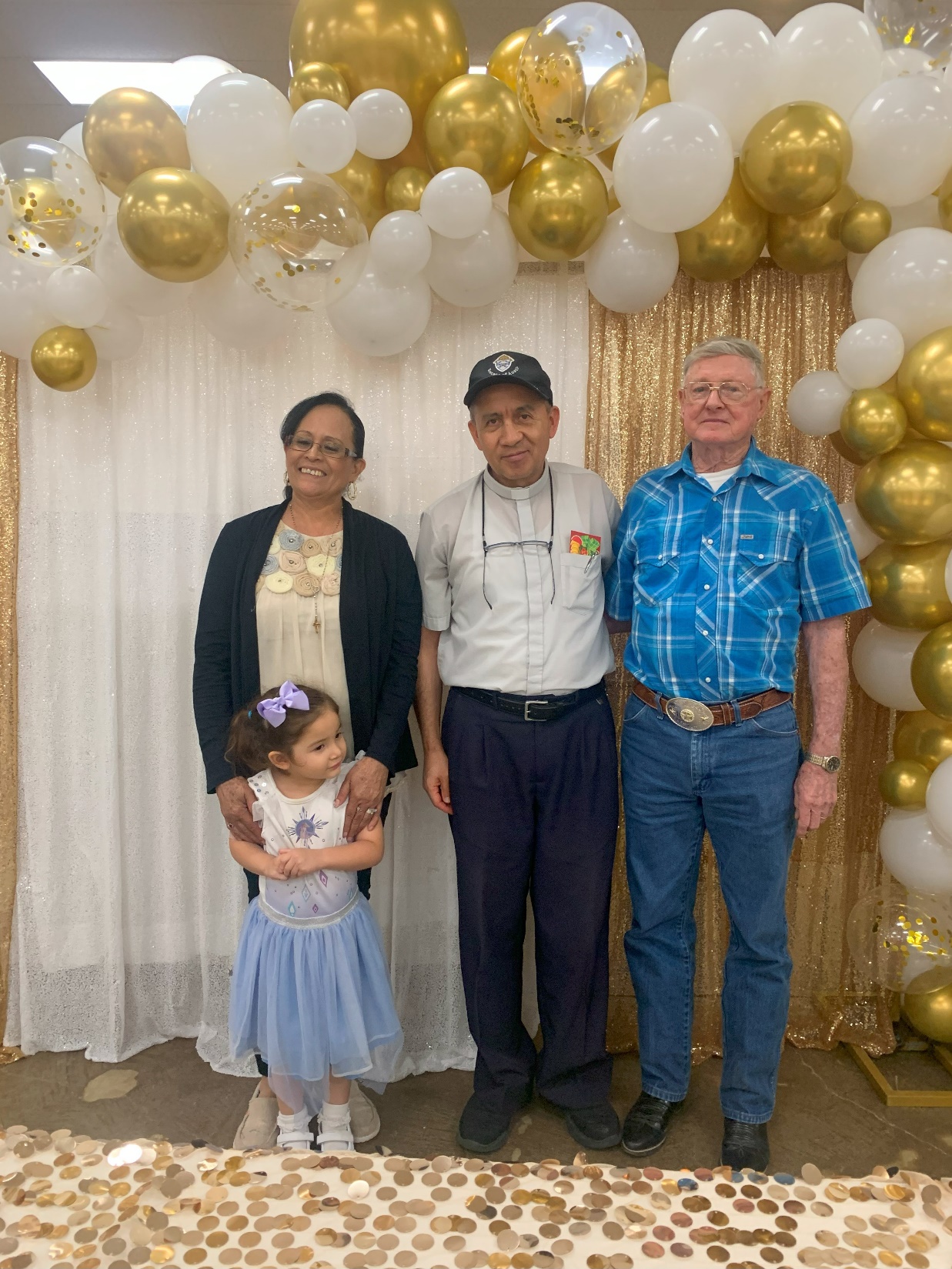 Leo & Maria Dubey
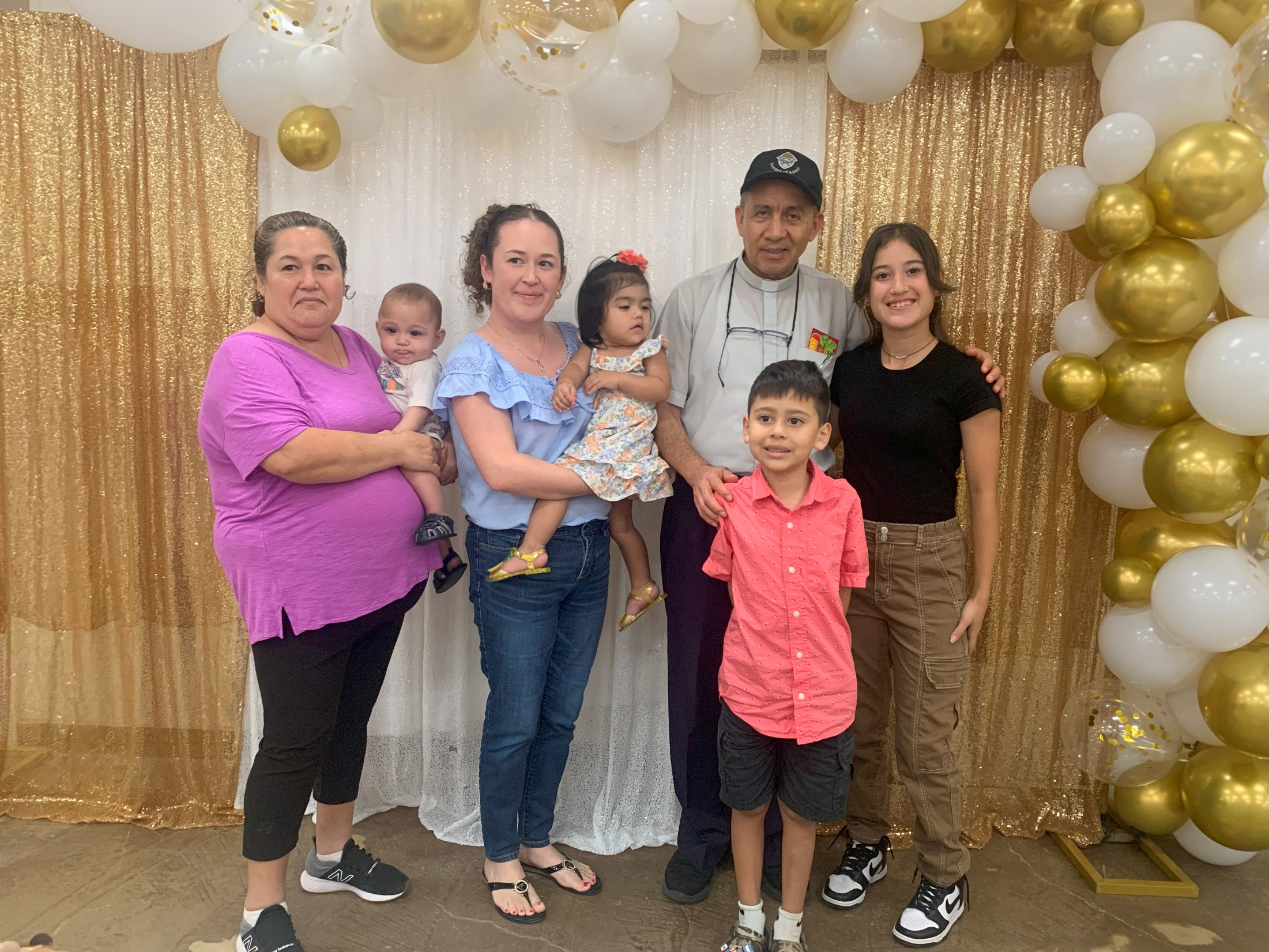 Martha Bocanegra family
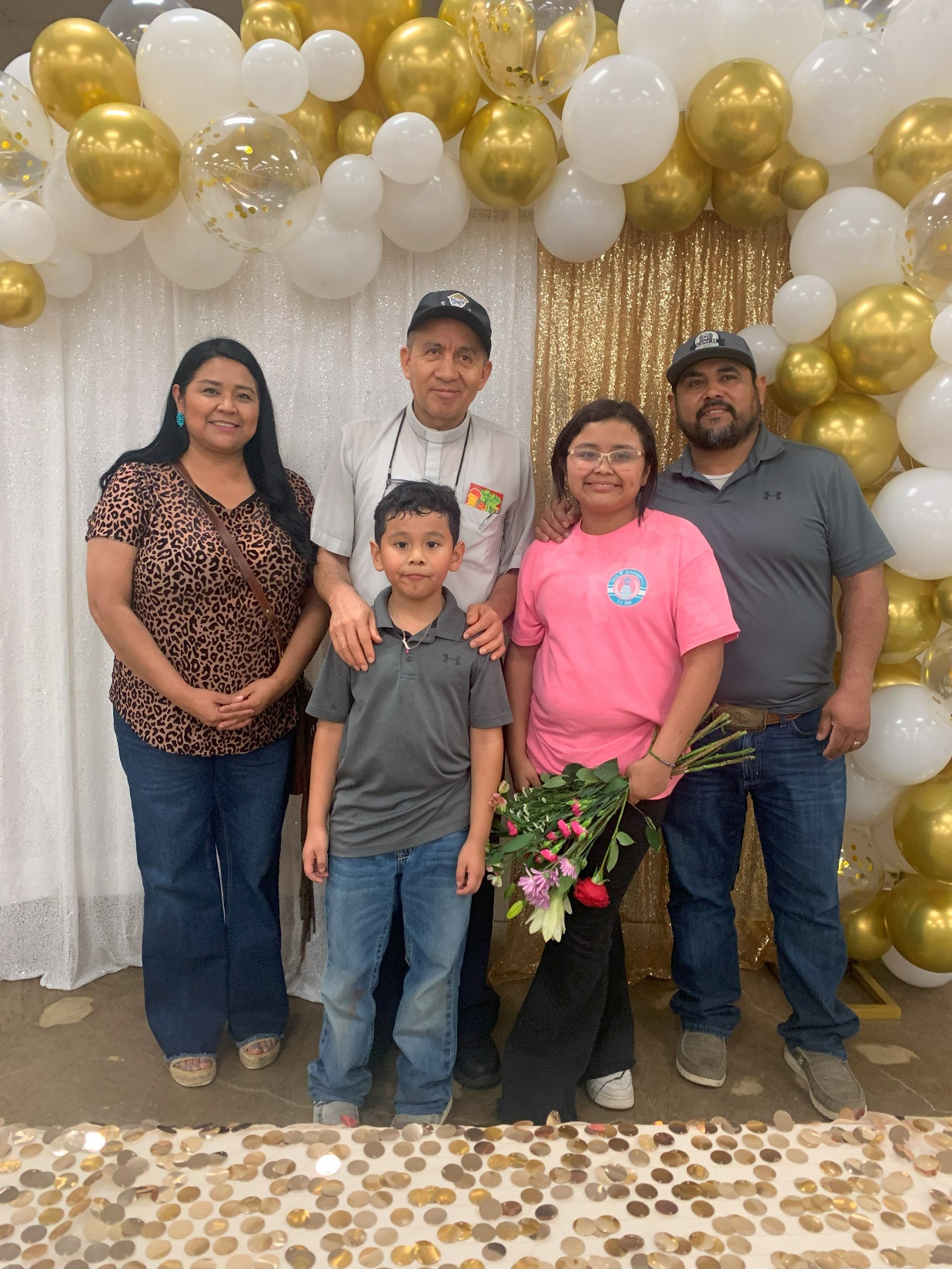 Jose & Lucia Acosta; Julian, Lizbeth
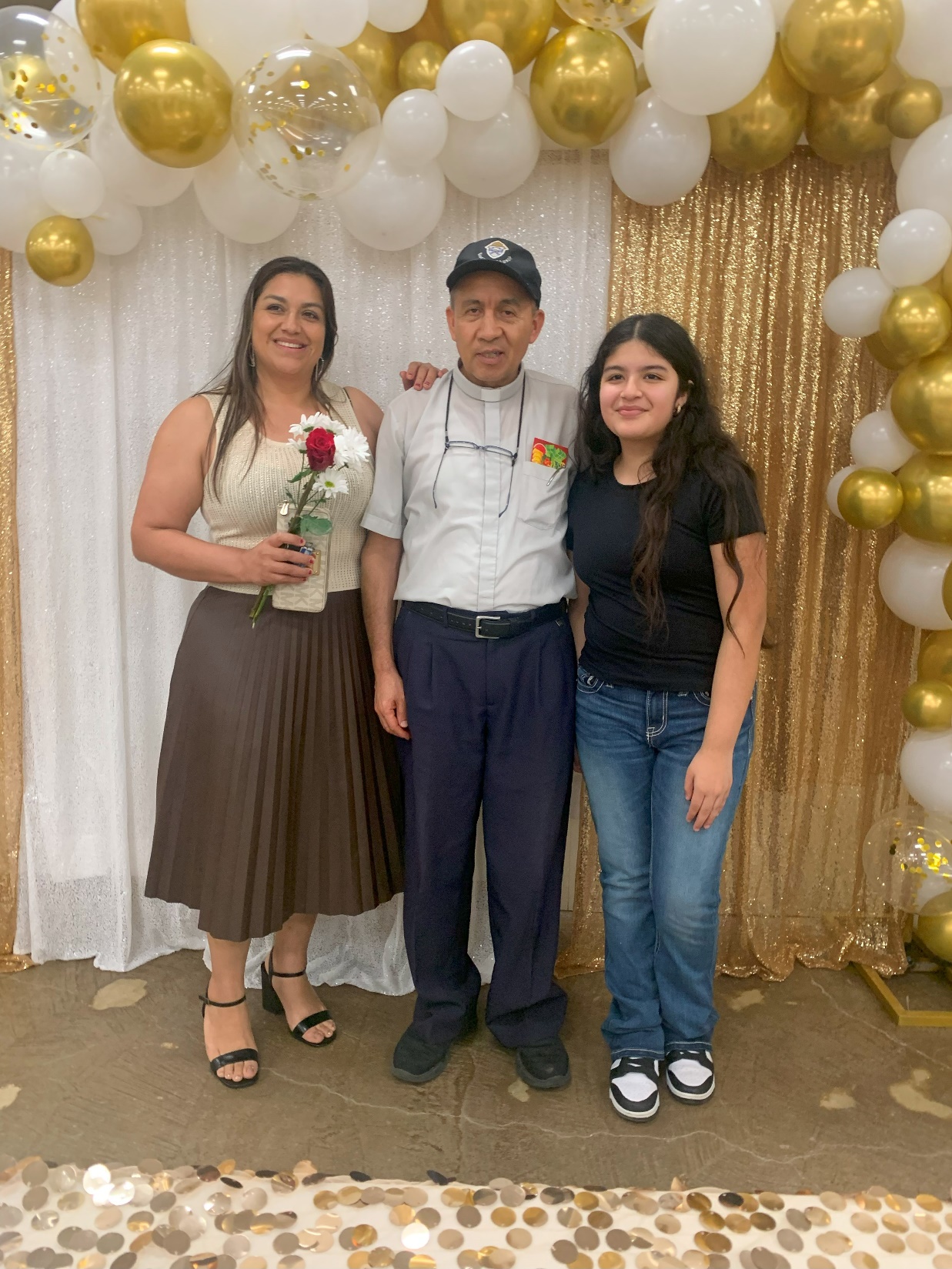 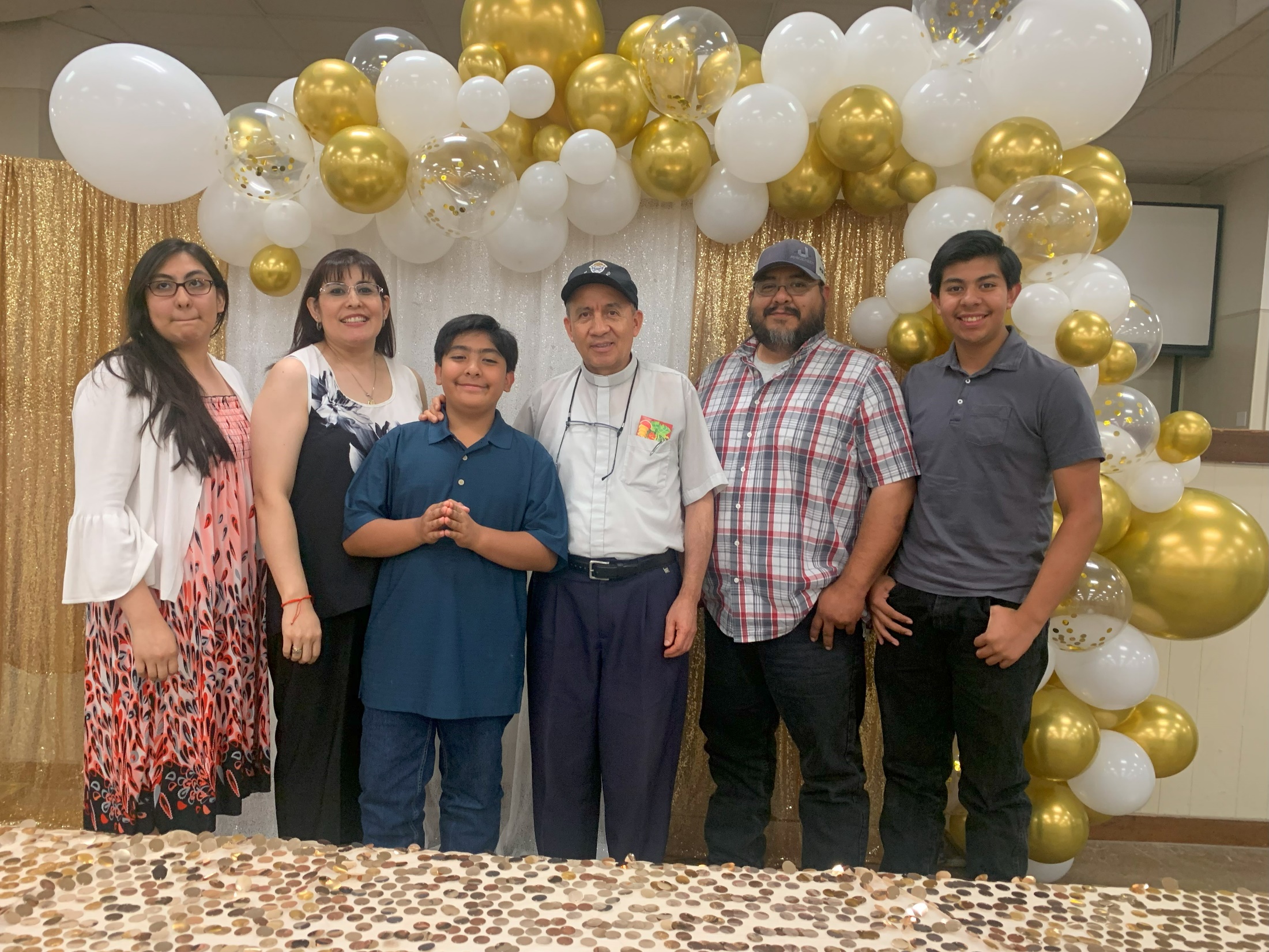 Mark & Maria Santellano; Mariana, Mario, Marcos
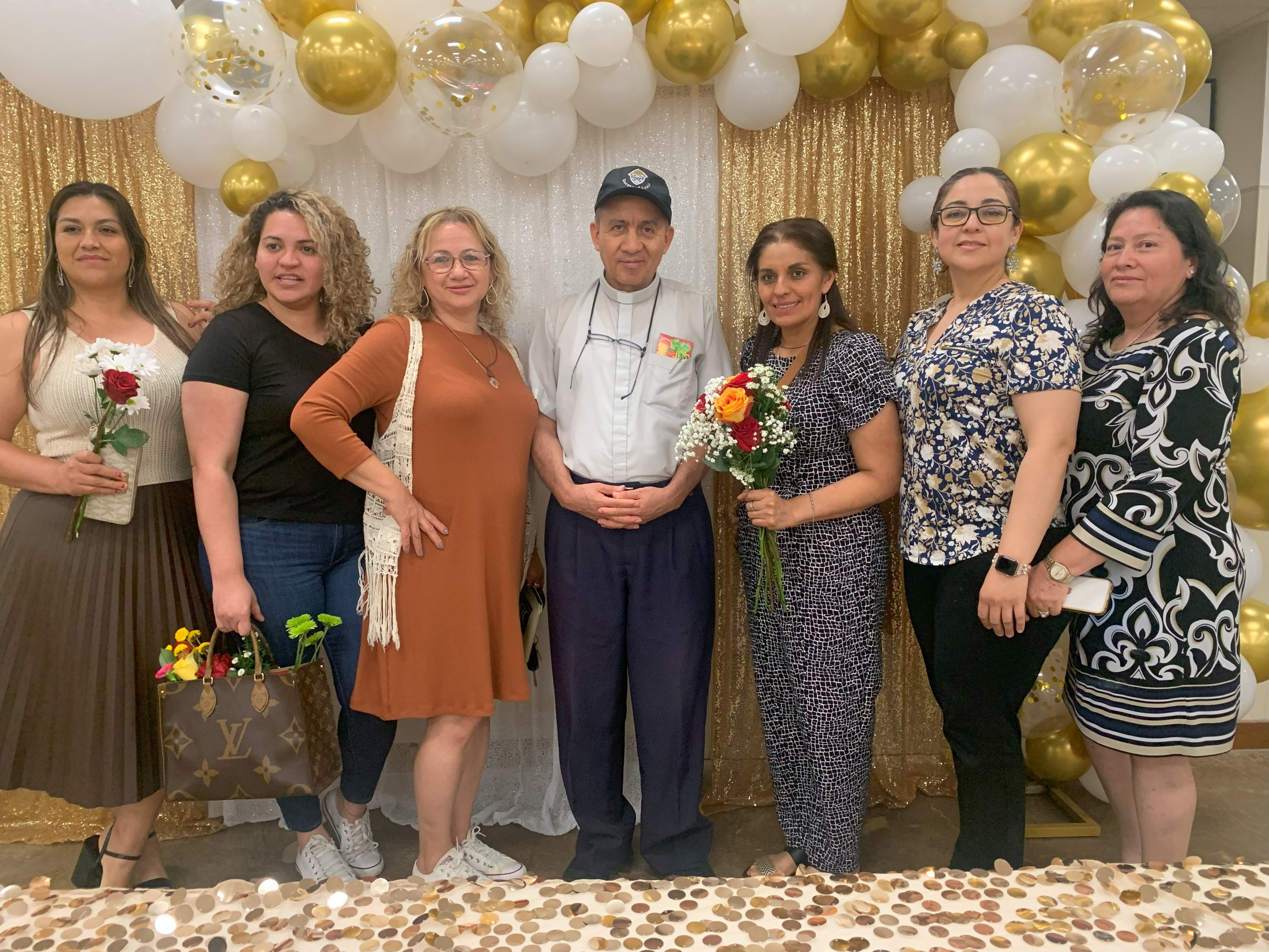 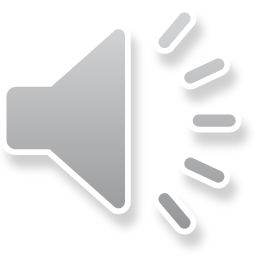 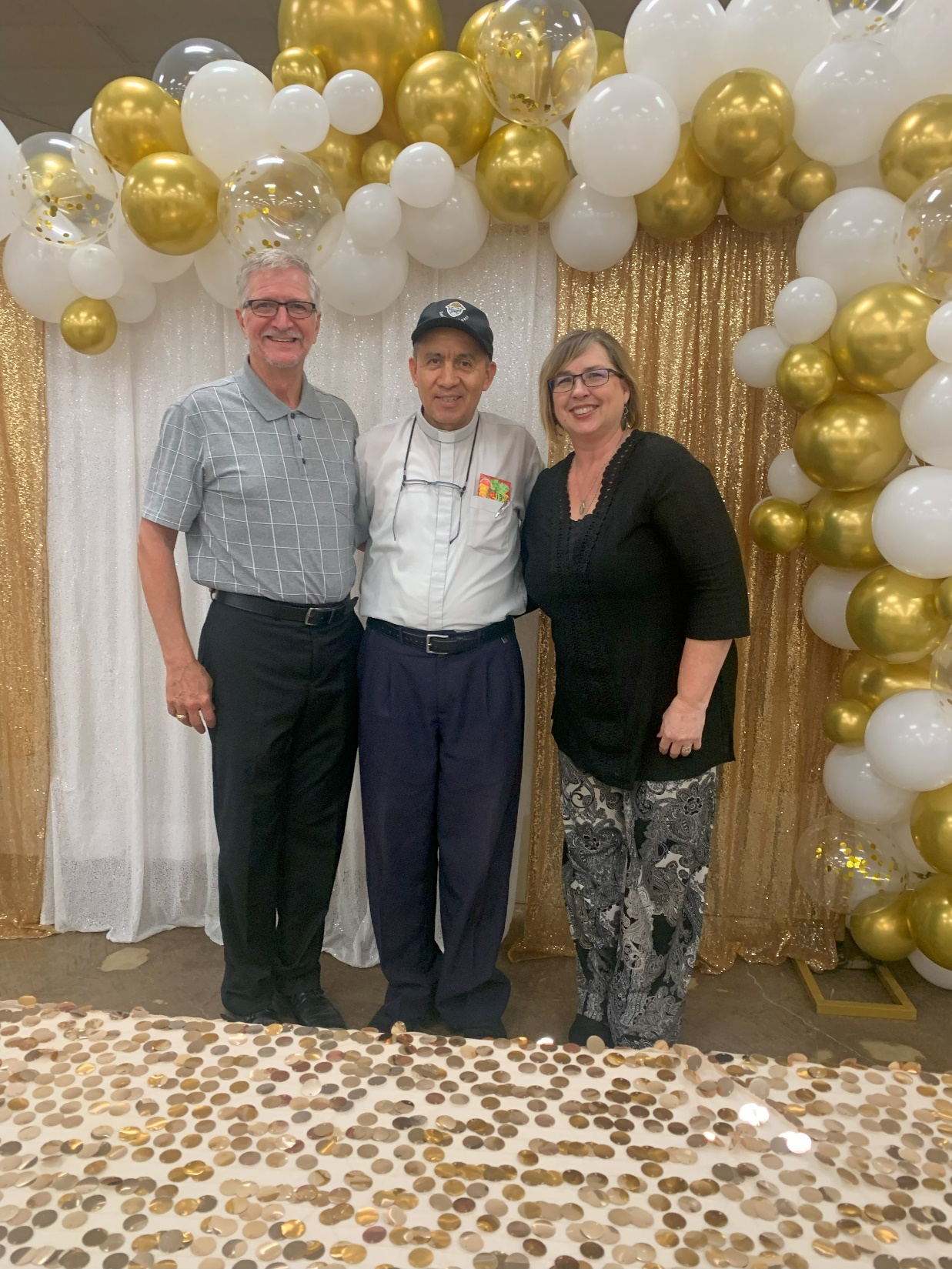 Eugene & Bonnie Holub
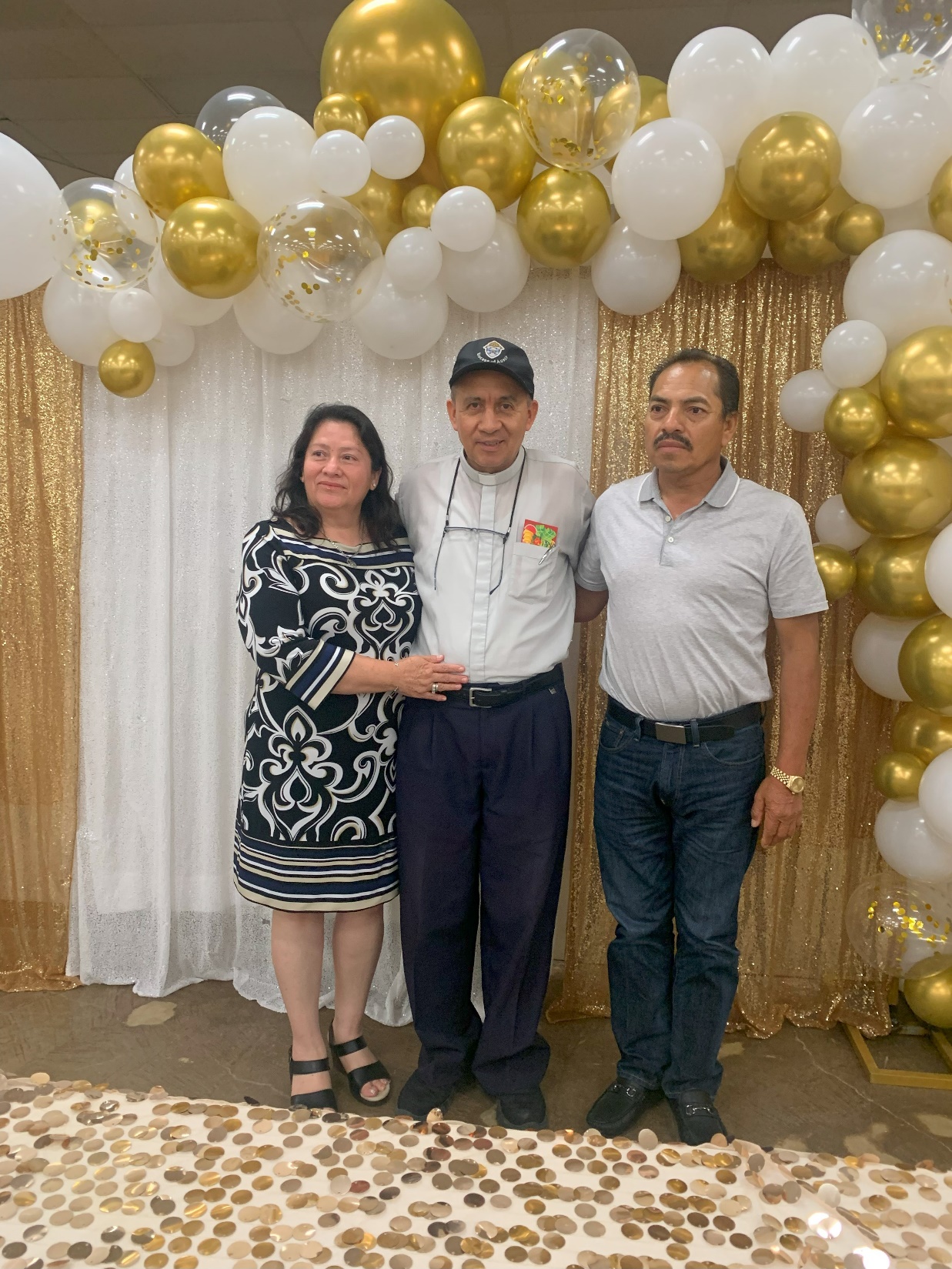 Amalia Hernandez
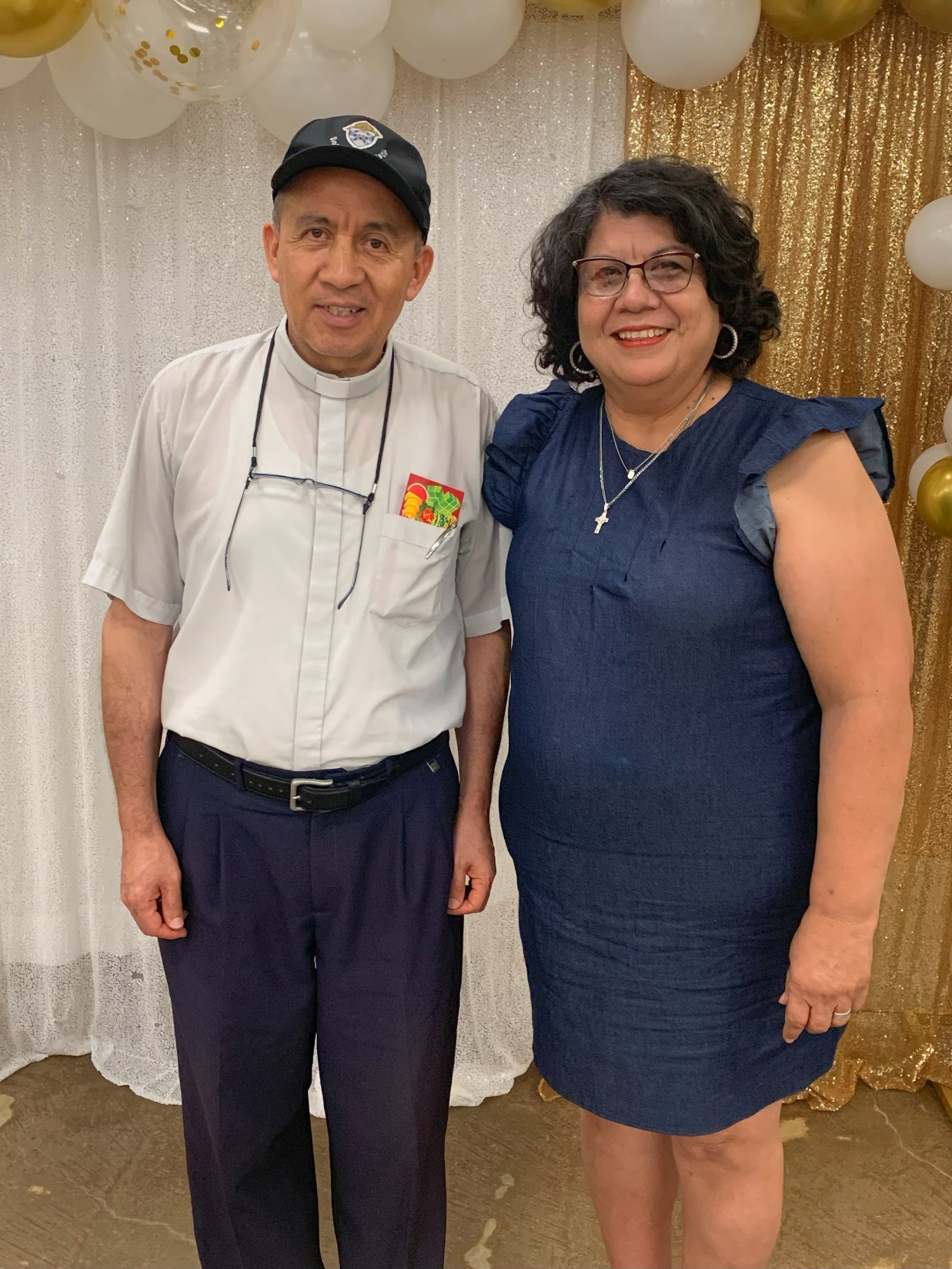 Gloria Pedroza
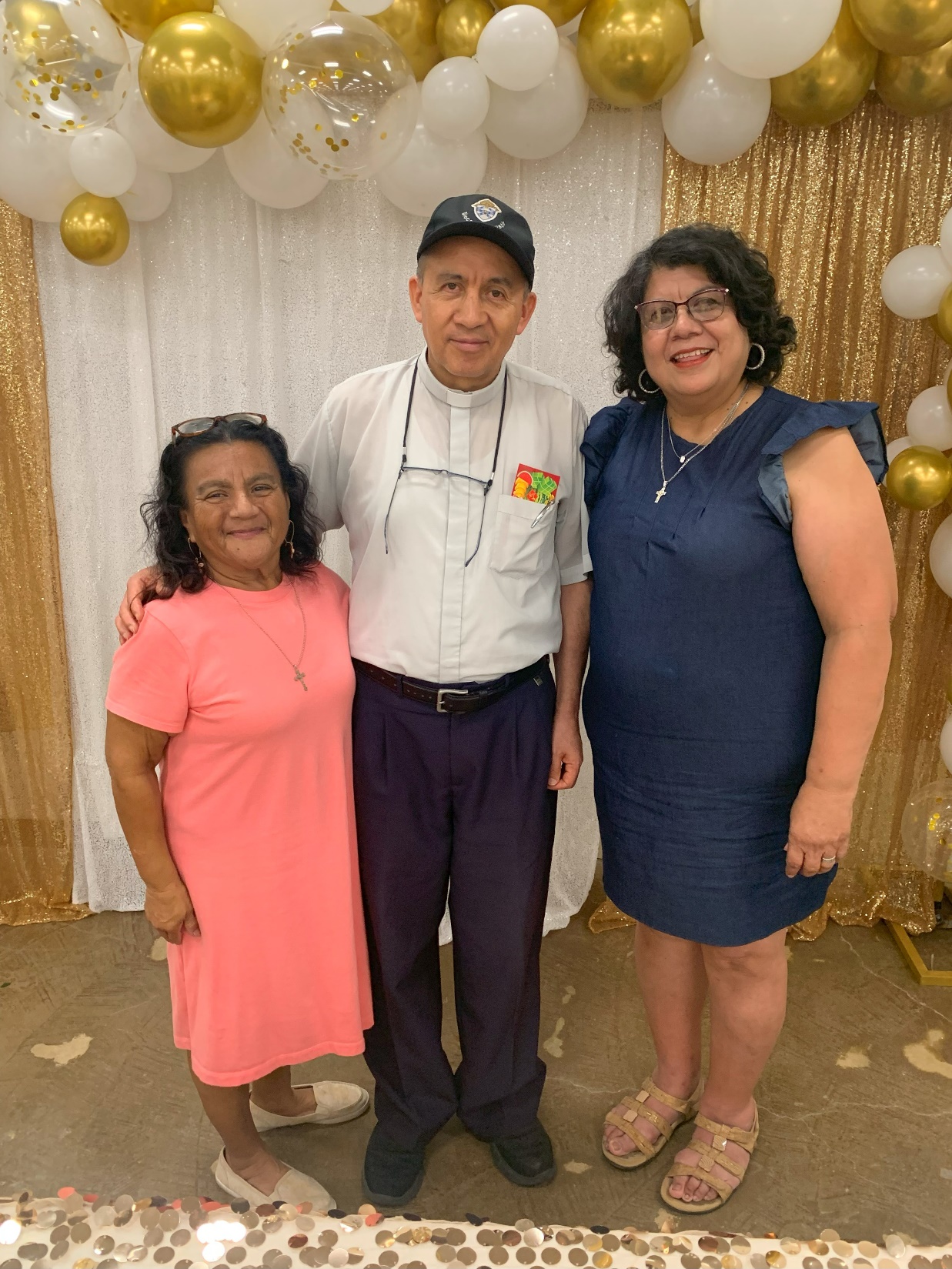 Martha Jeffcoat & Gloria Pedroza
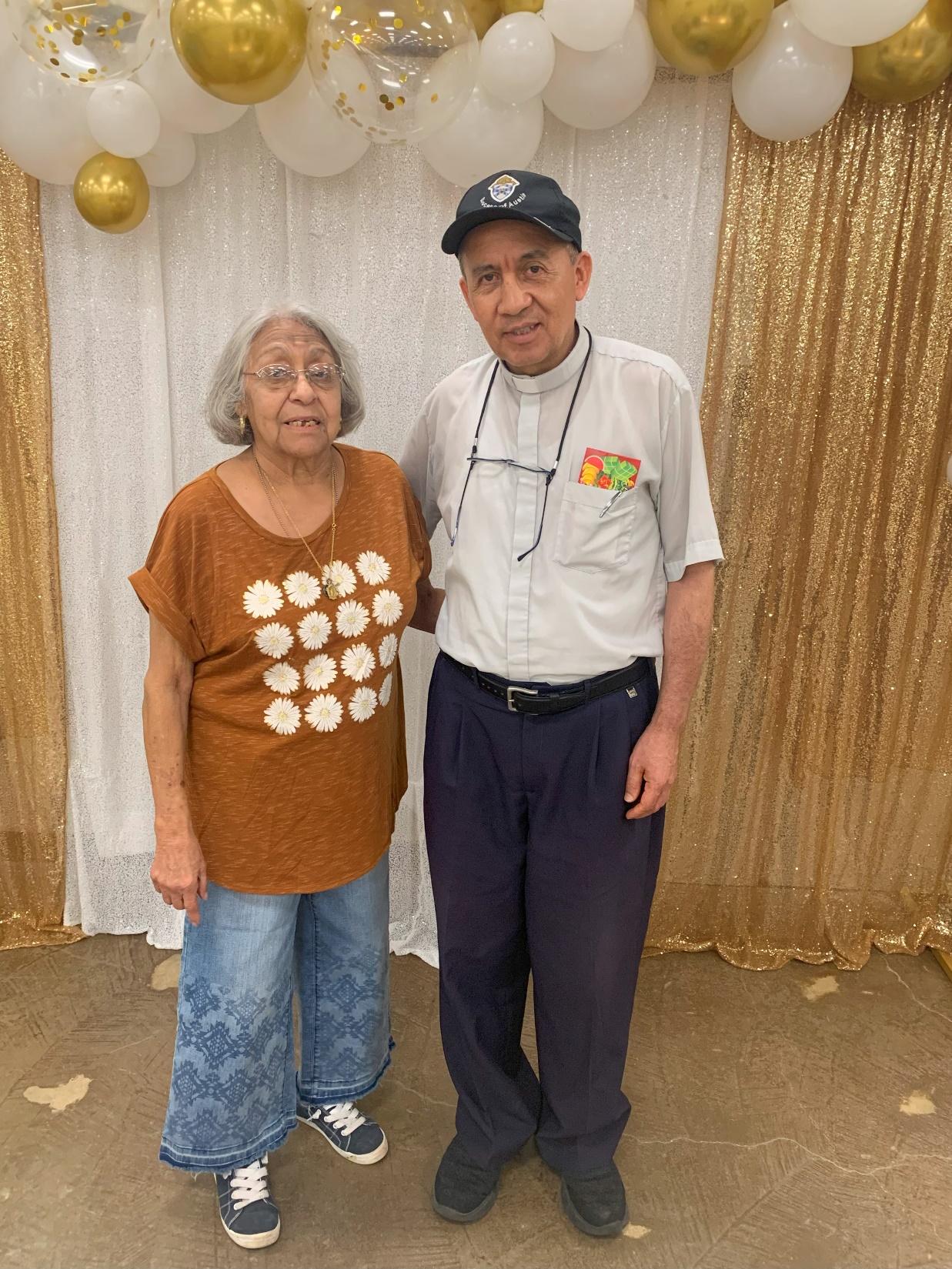 Theresa Alvarez
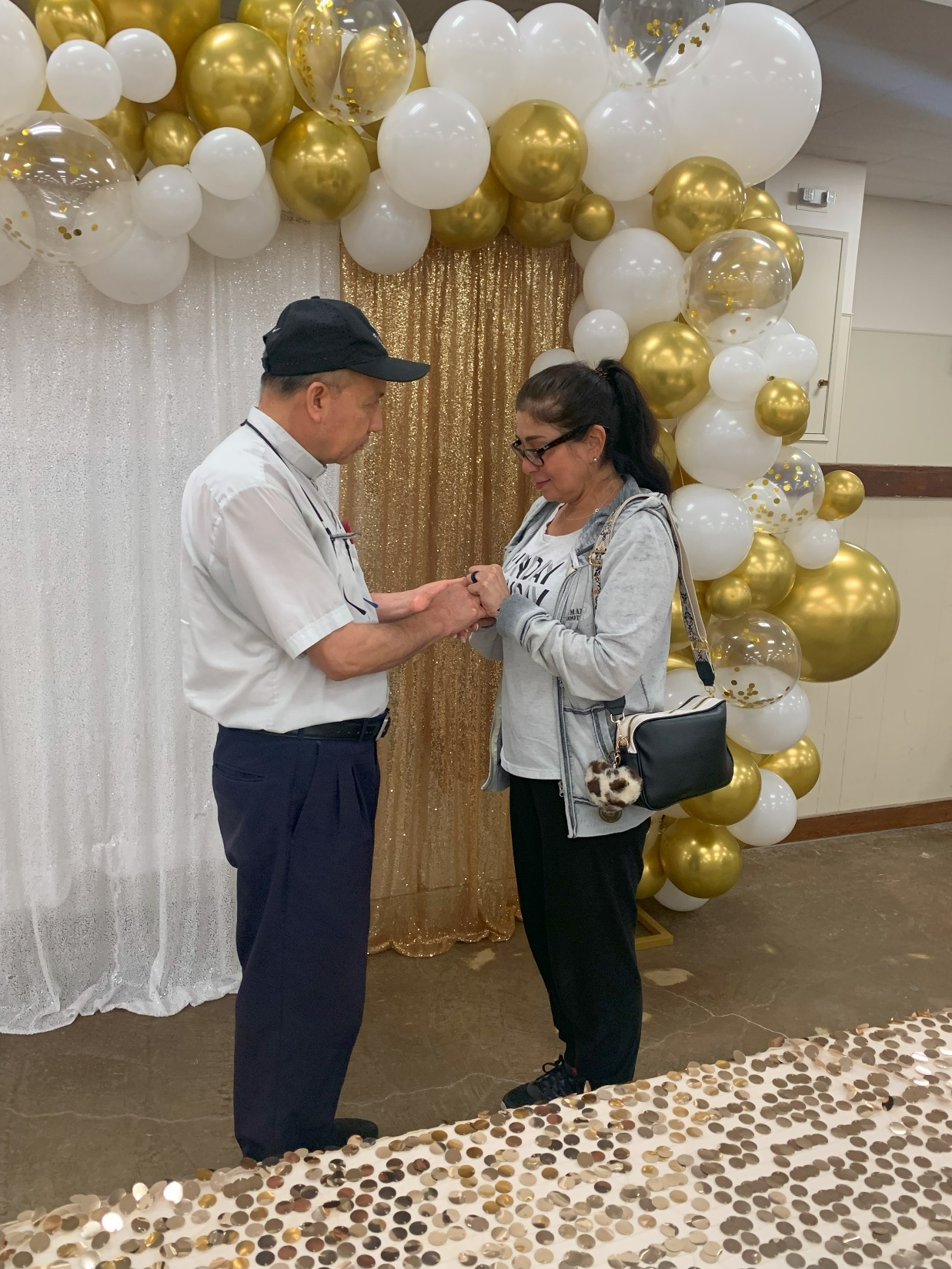 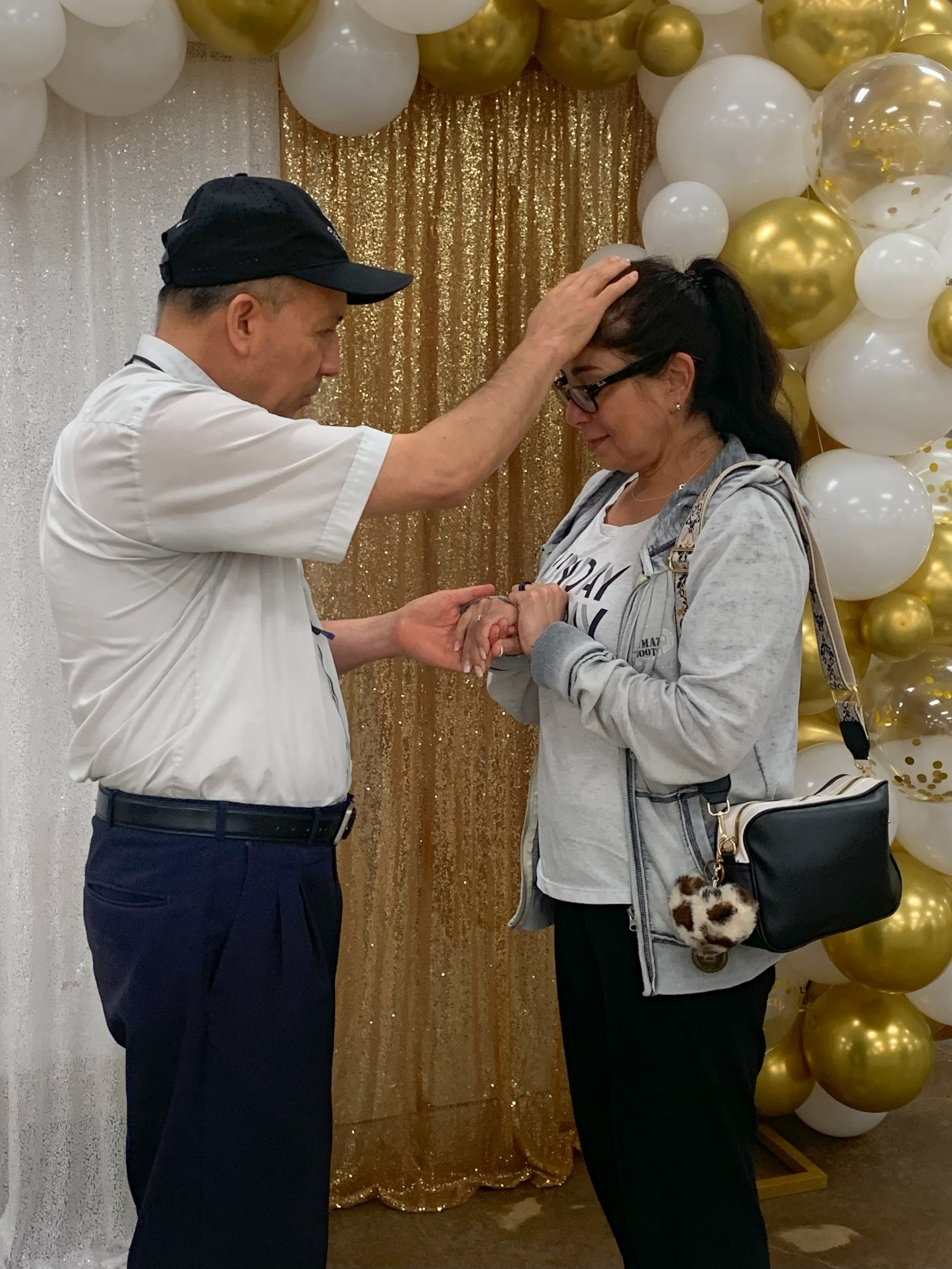 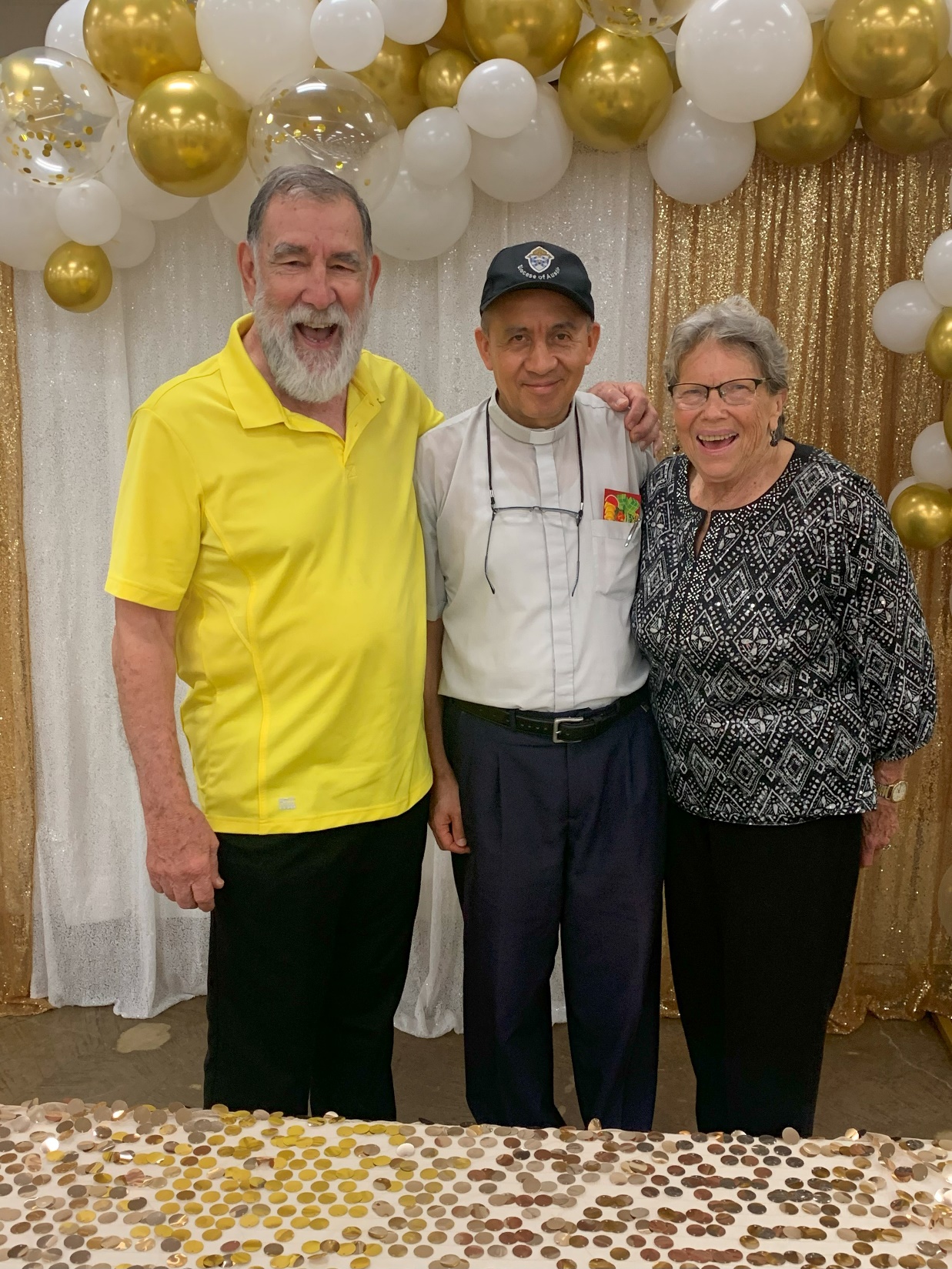 Deacon Gus & Norma Coelho
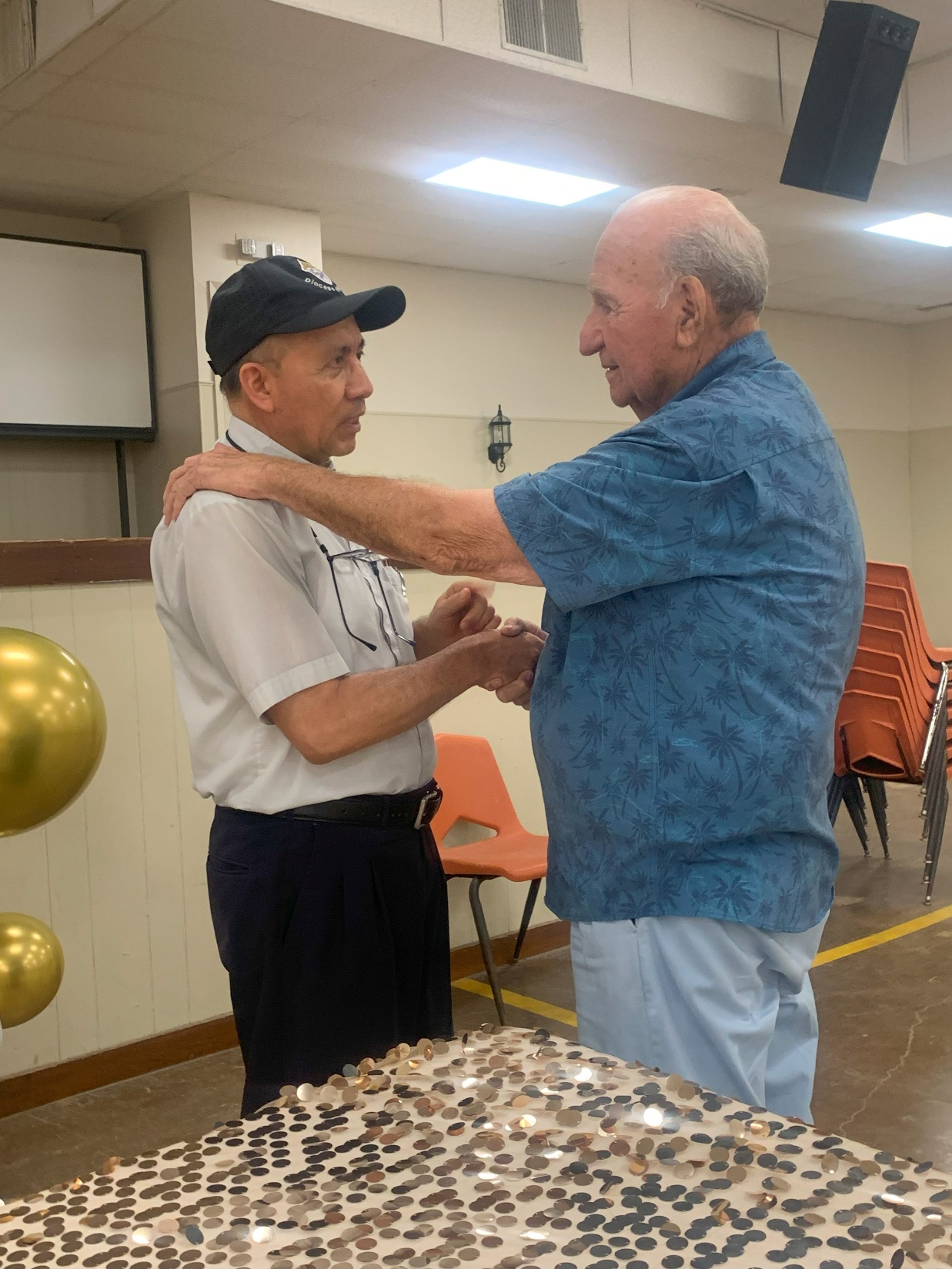 Tom Hormuth
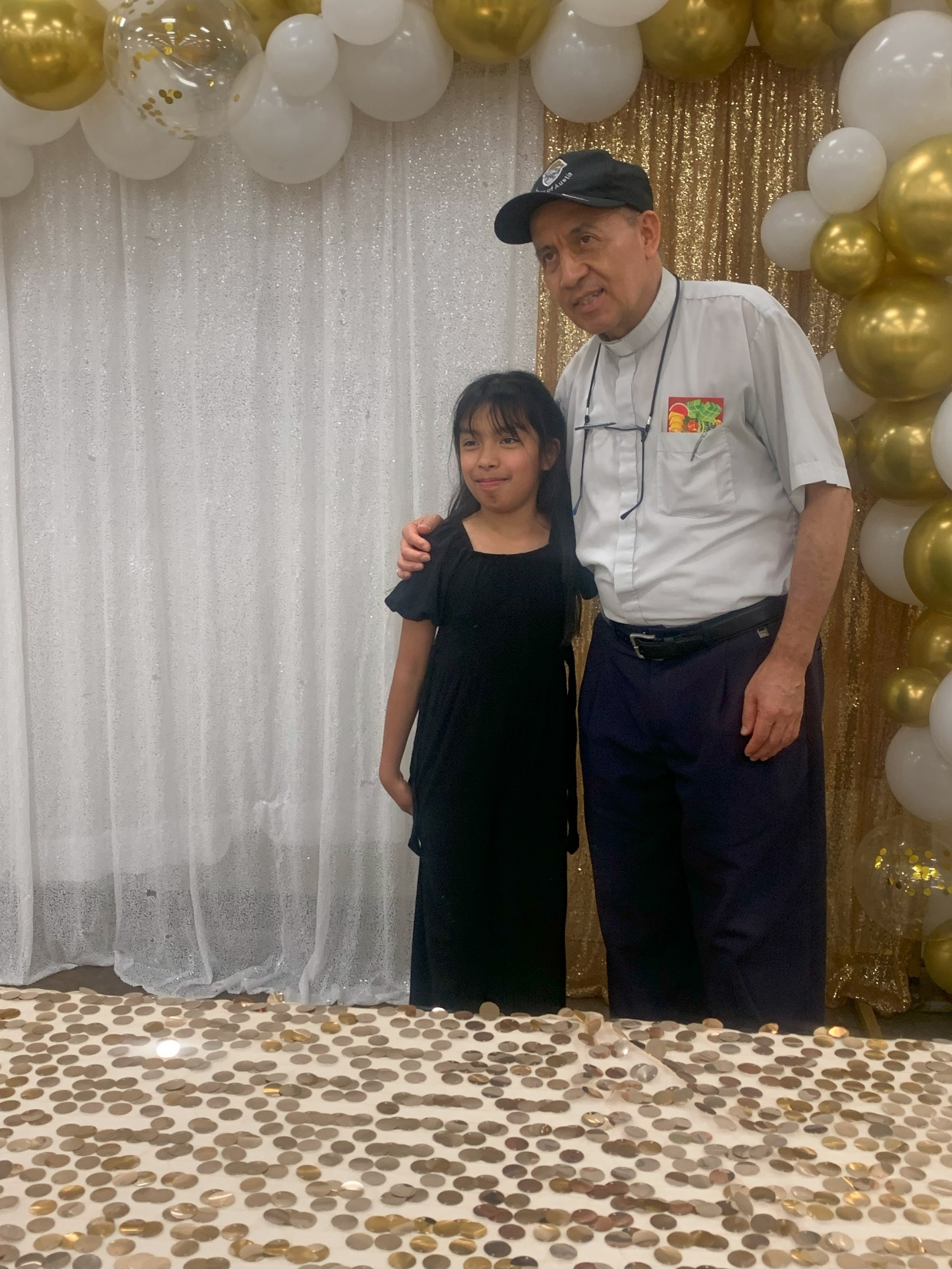 Kaely Lopez
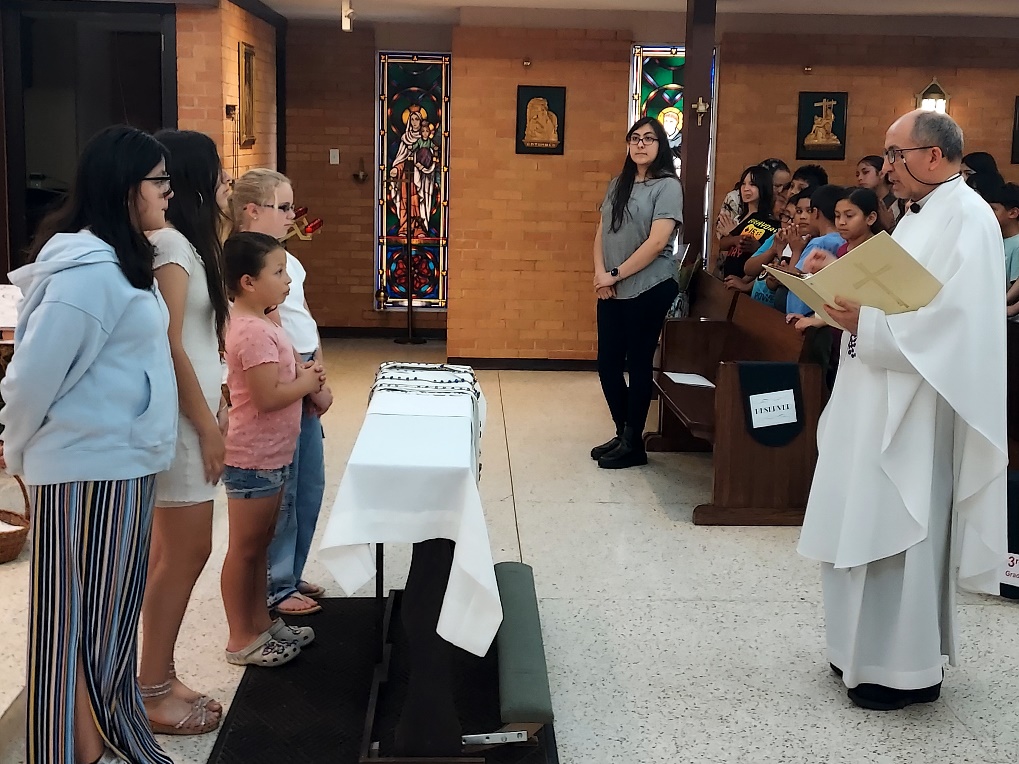 RE Closing Mass 
 May 2024
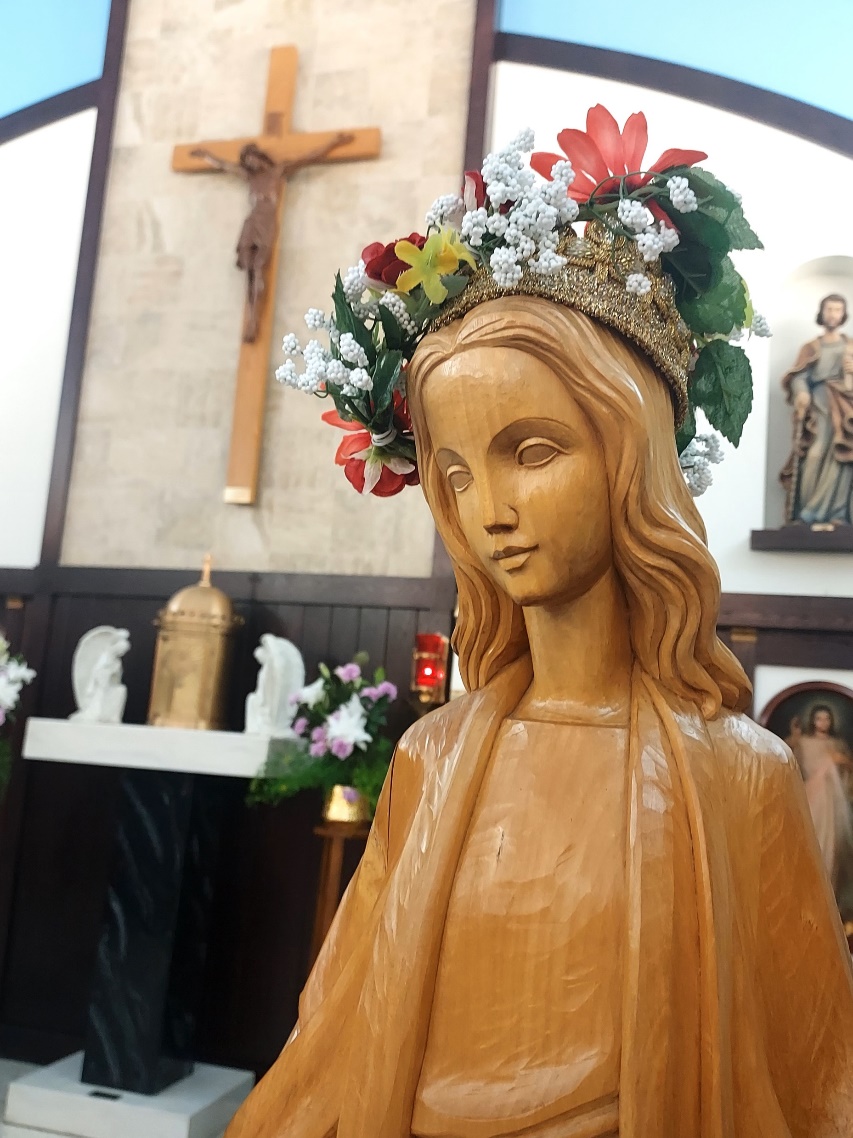 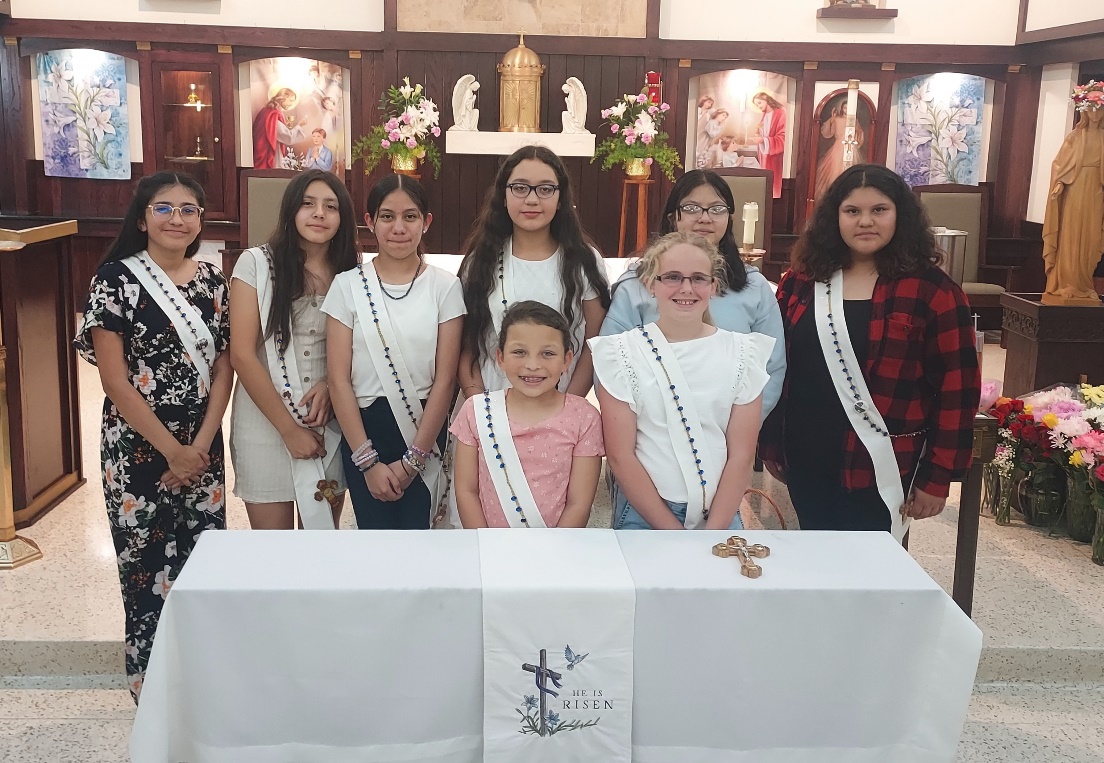 Anointing of the Sick
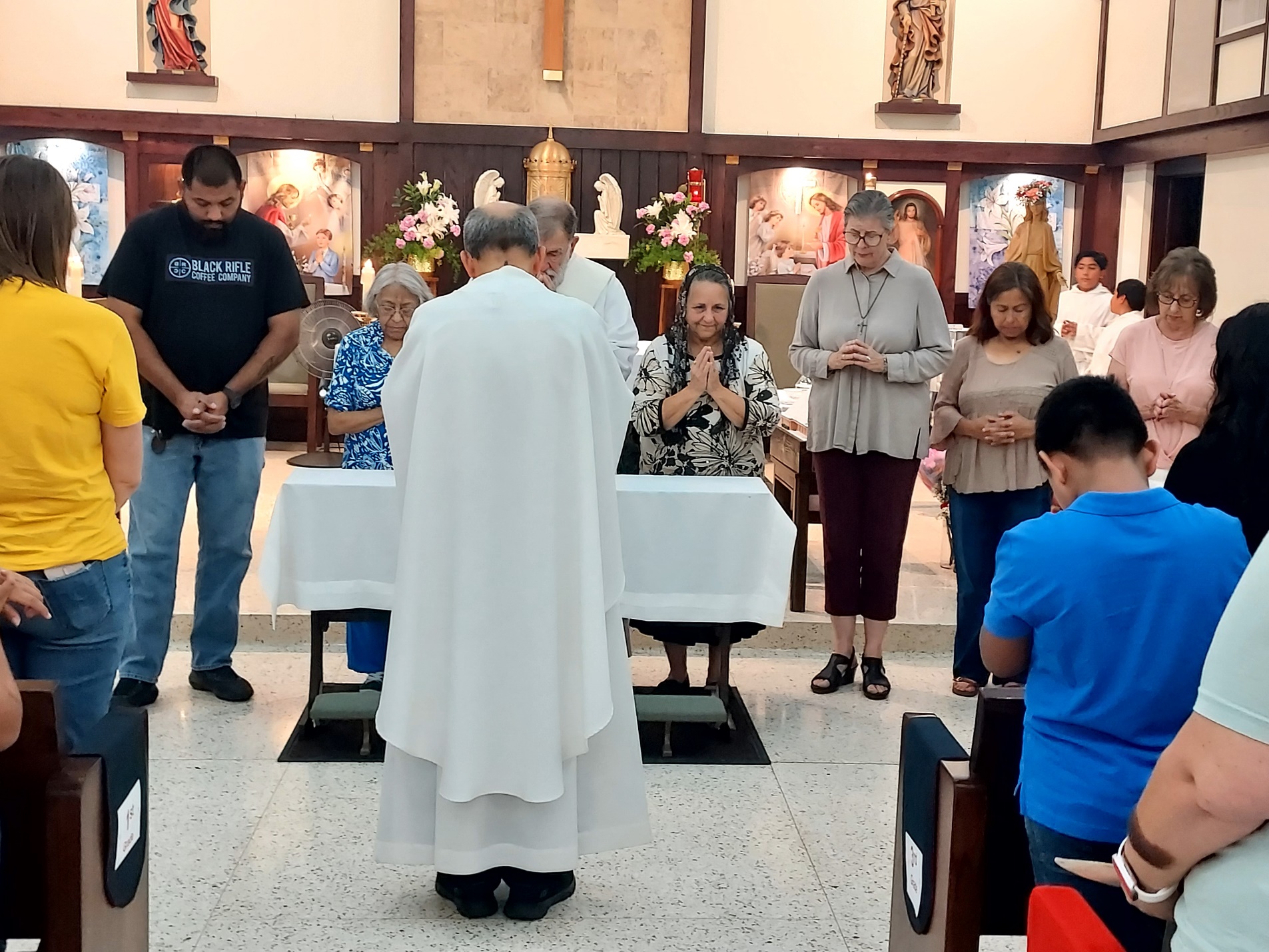 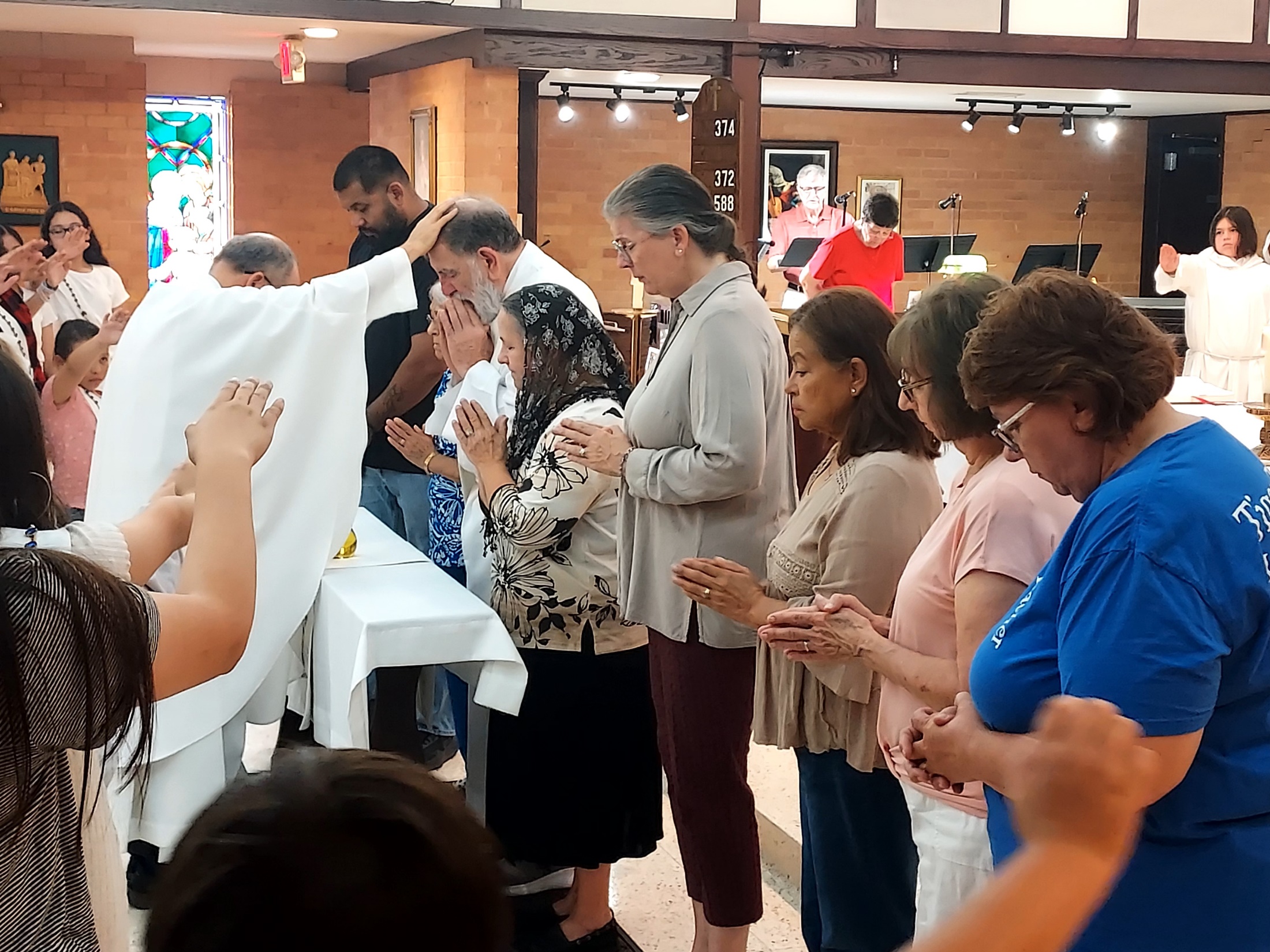 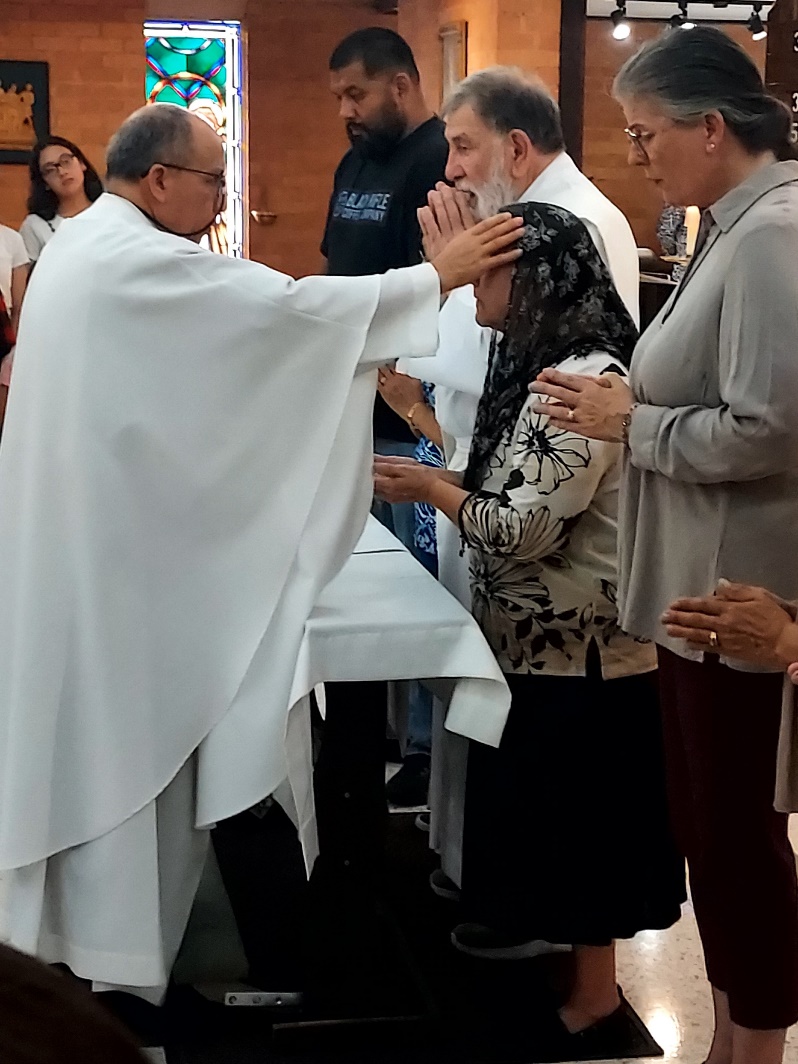 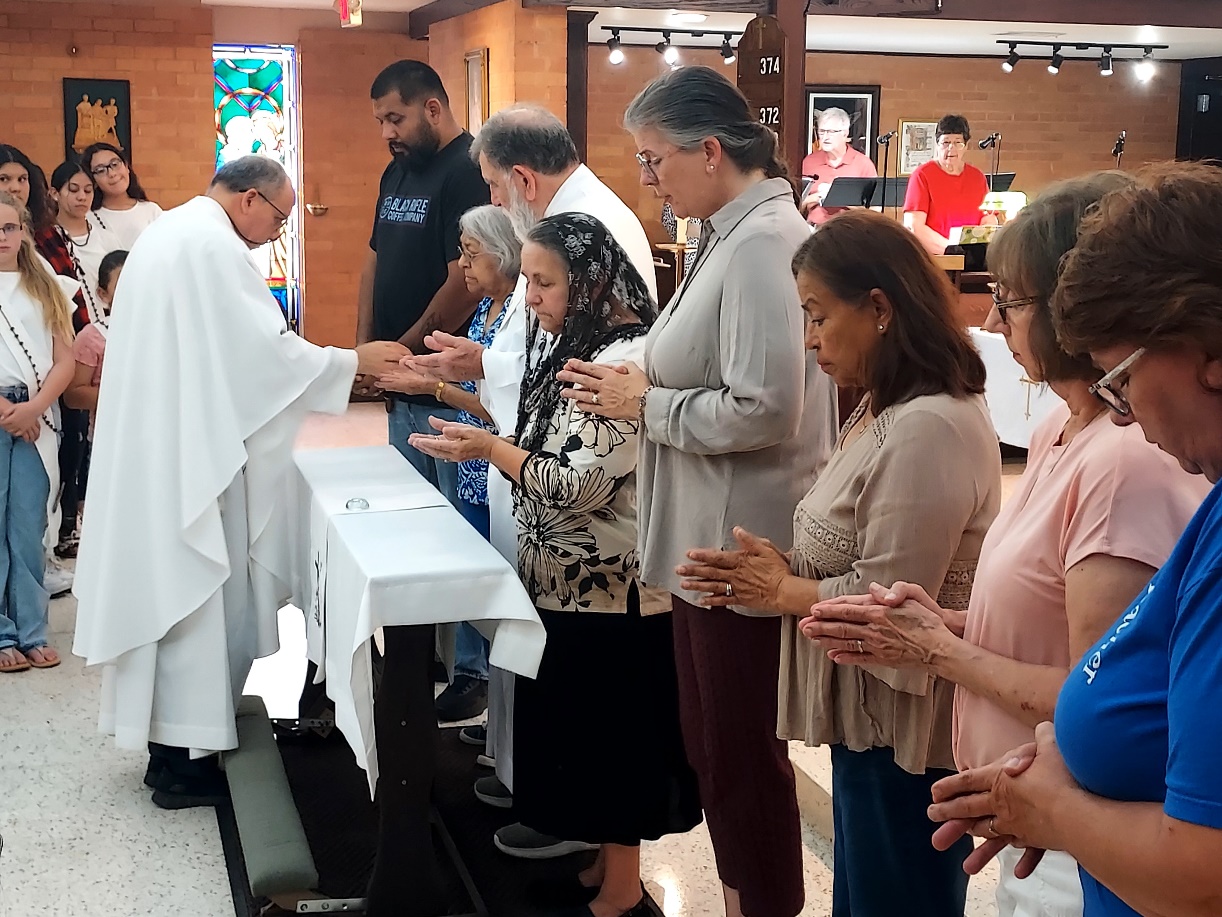 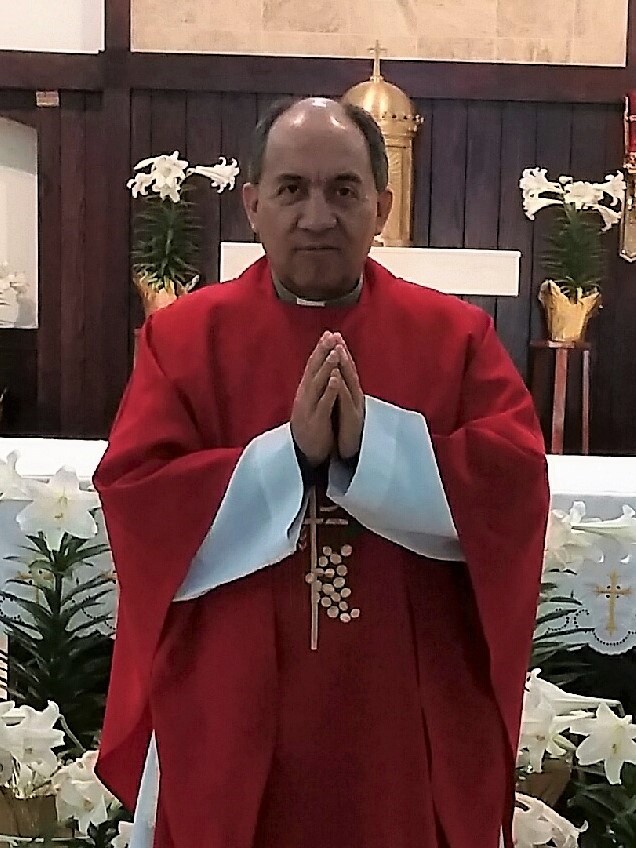 We have truly been blessed to have you, Fr. Pedro, as our Good Shepherd.  


May God continue to keep you in the palm of His hand.